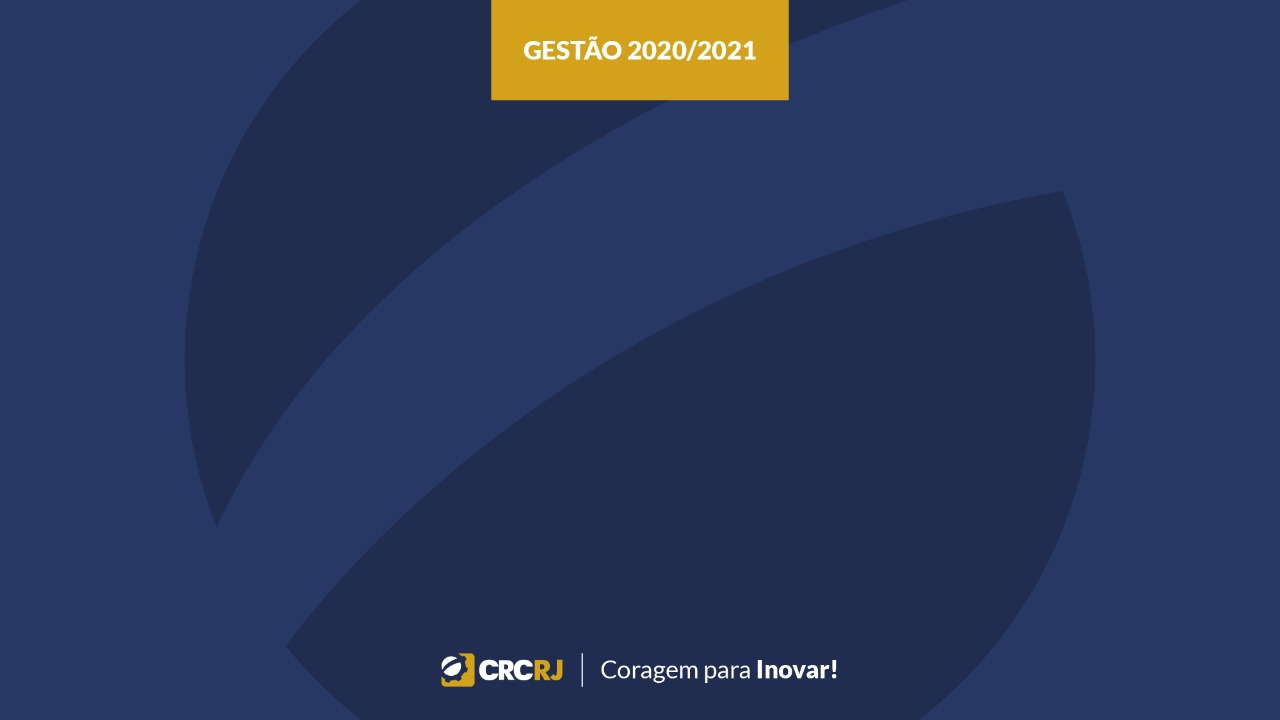 RELATÓRIO ANUAL DE ATIVIDADES DA
COMISSÃO CRCRJ MULHER
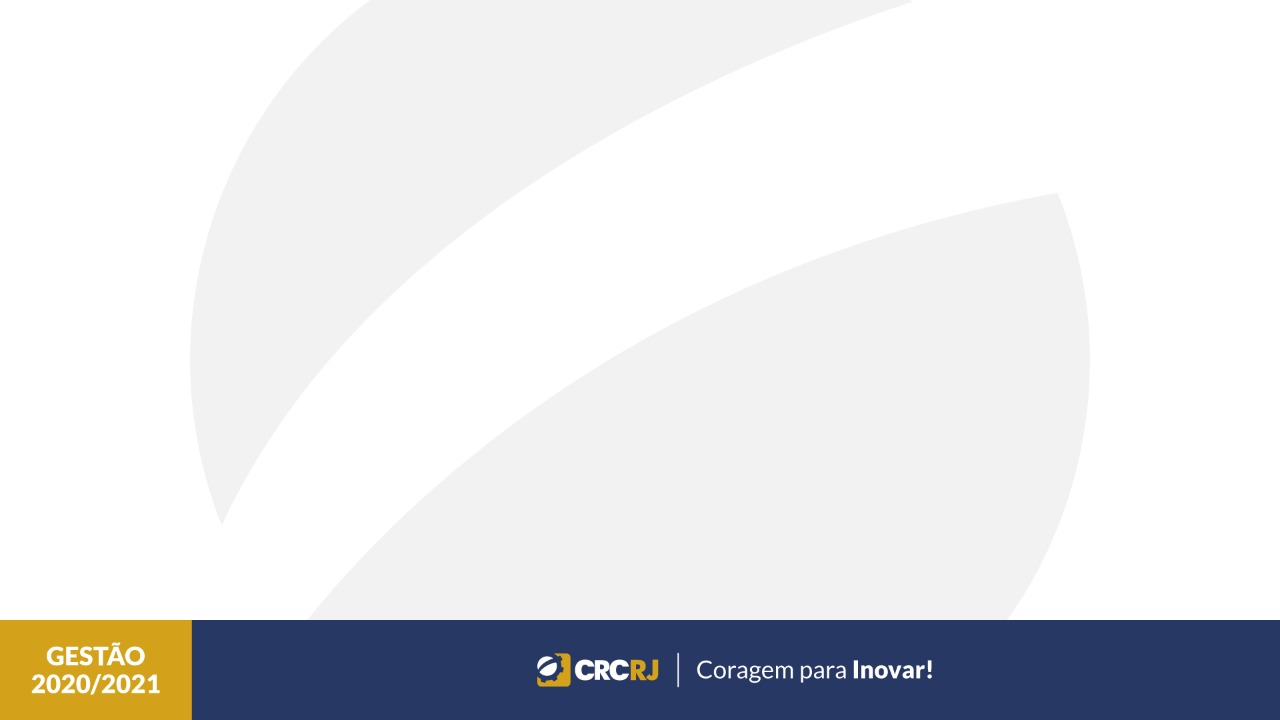 A Comissão CRCRJ Mulher
A nossa comissão foi constituída para o ano de 2021, por meio da Portaria CRCRJ nº 032/2021, em 02 de fevereiro, tendo a sua última atualização pela Portaria CRCRJ nº 082/2021 de 16 de Março de 2021. Contando na sua atual composição com a Coordenação da Vice-presidente de Desenvolvimento Profissional – Conselheira Ilan Rodrigues de Farias Renz, e com a participação das Conselheiras Ellen de Oliveira Mello, Genaina Gama Lopes, Maria de Fátima Moreira e Patrícia Januário de Sena Lemos Martins.

Tendo como membros convidadas: Alexandra Machado Pereira Andrea, Monique Alves de Almeida Diniz, Neide Peres Ferreira, Selma Antonia Gama de Carvalho Ferreira, Sheila Iglezias de Almeida Bittencourt Pereira e Thaylla Wanda Lima Souza, e como membros funcionárias: Cristiane Gonçalves Ferreira e Evânia Guinâncio Pereira de Barros.
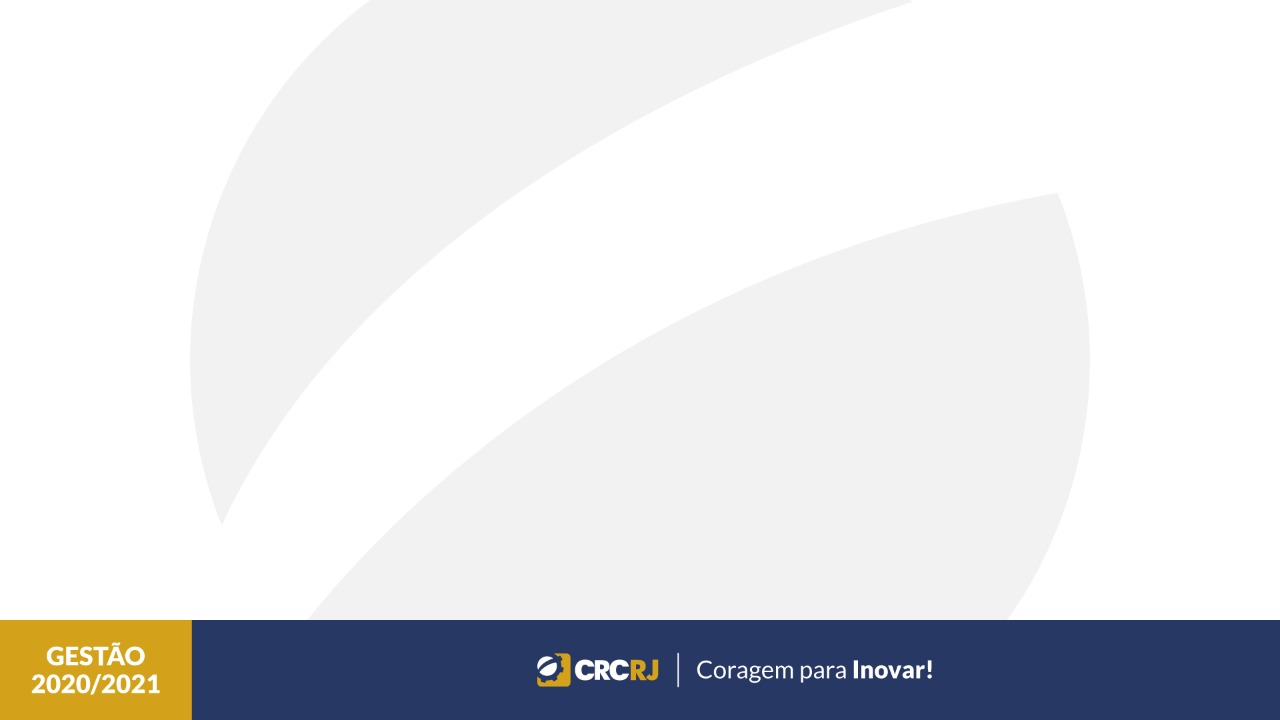 Ações da Comissão no ano de 2021
A Comissão CRCRJ Mulher realizou 07 (sete) reuniões de forma remota, em 25/02, 25/03,  15/04, 20/05, 17/06, 22/07, 19/08, 16/09, 29/10 e 17/12 tendo em vista a pandemia da Covid-19.
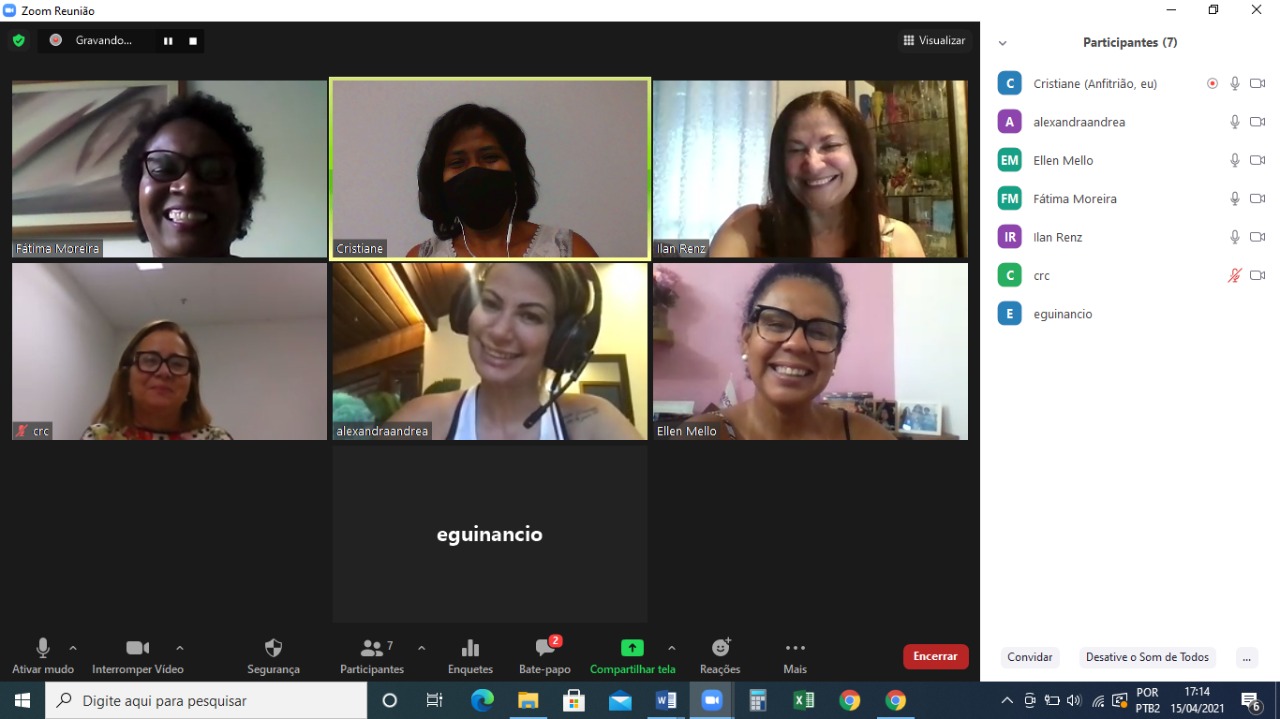 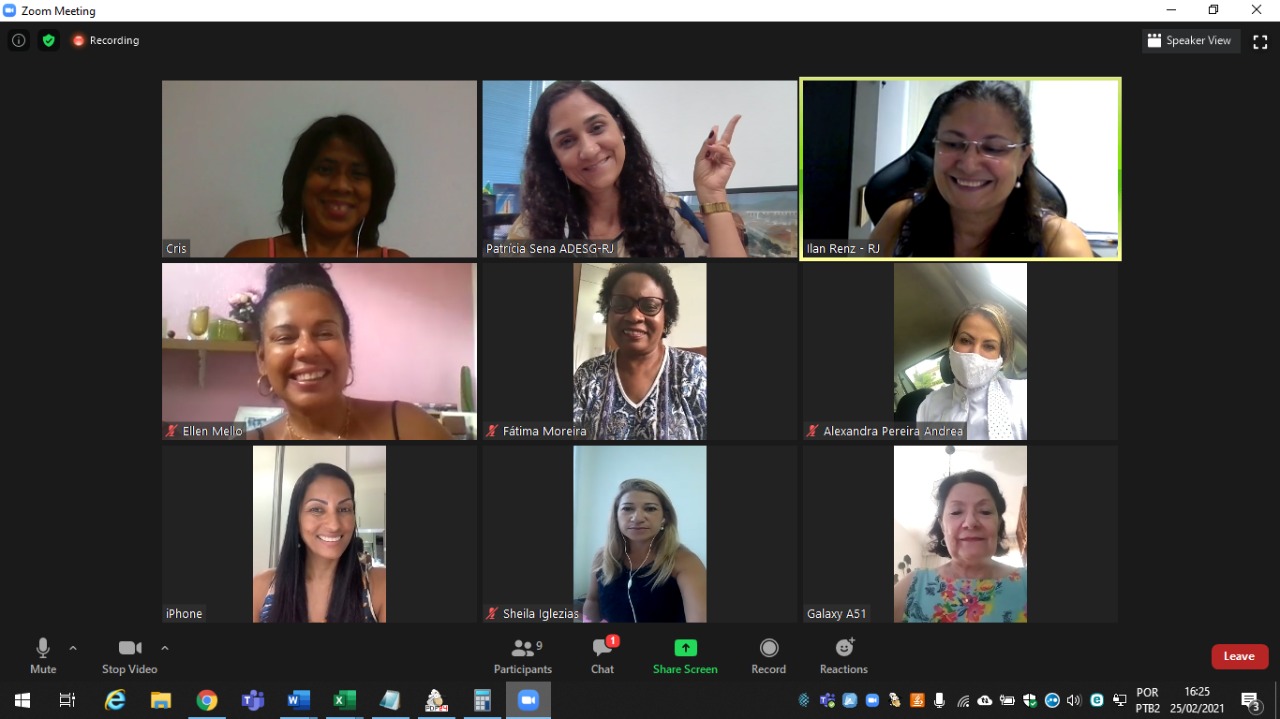 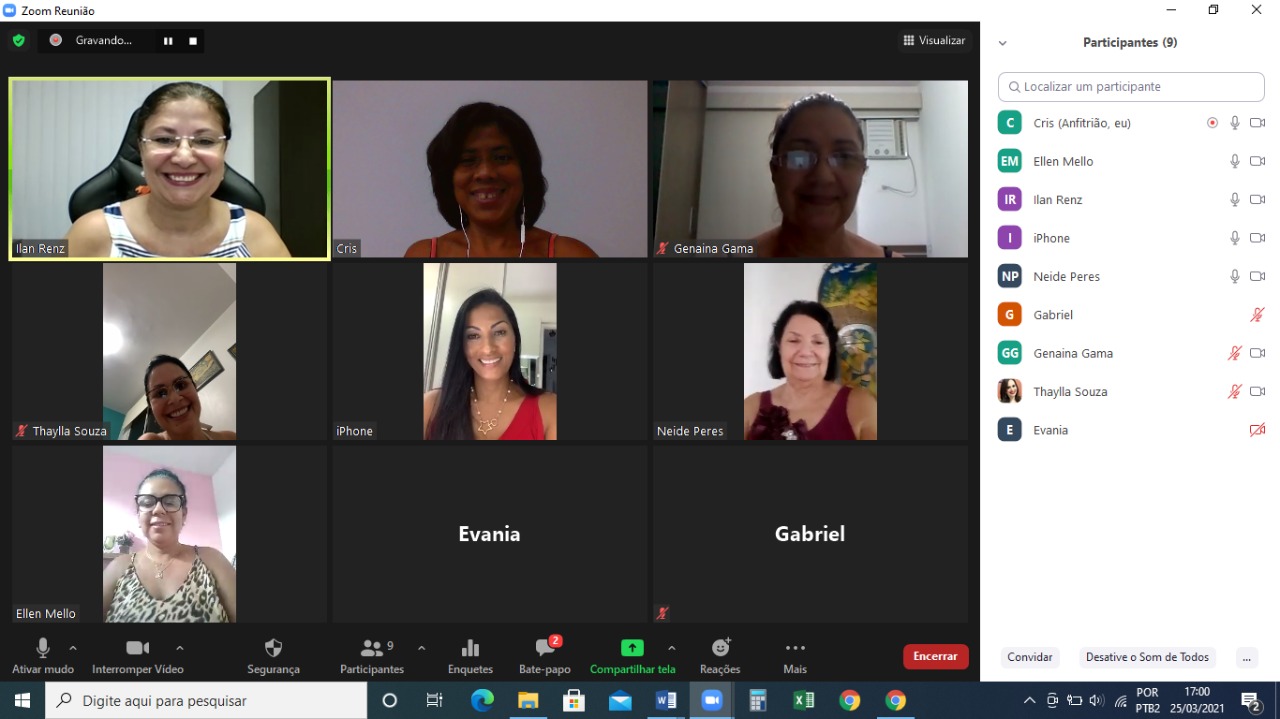 15 de abril
24 Junho
17 Abril
25 Março
25 Fevereiro
14 Julho
16 Setembro
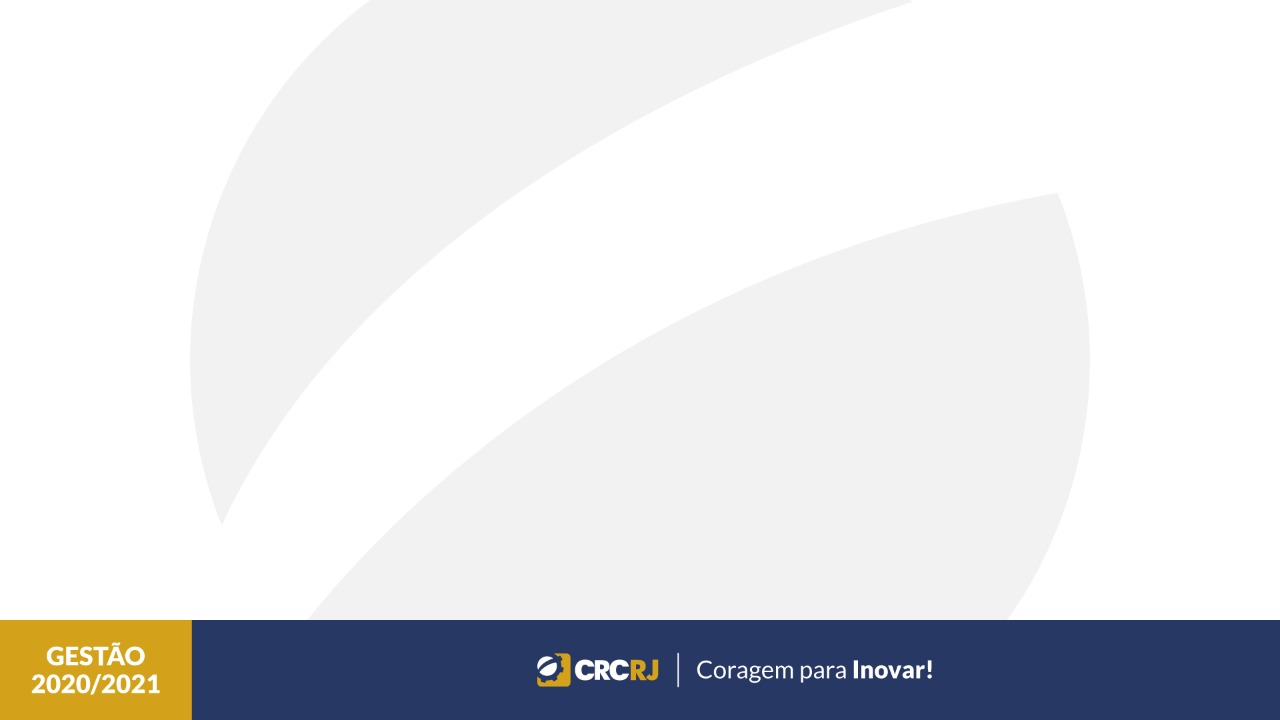 Ações da Comissão no ano de 2021
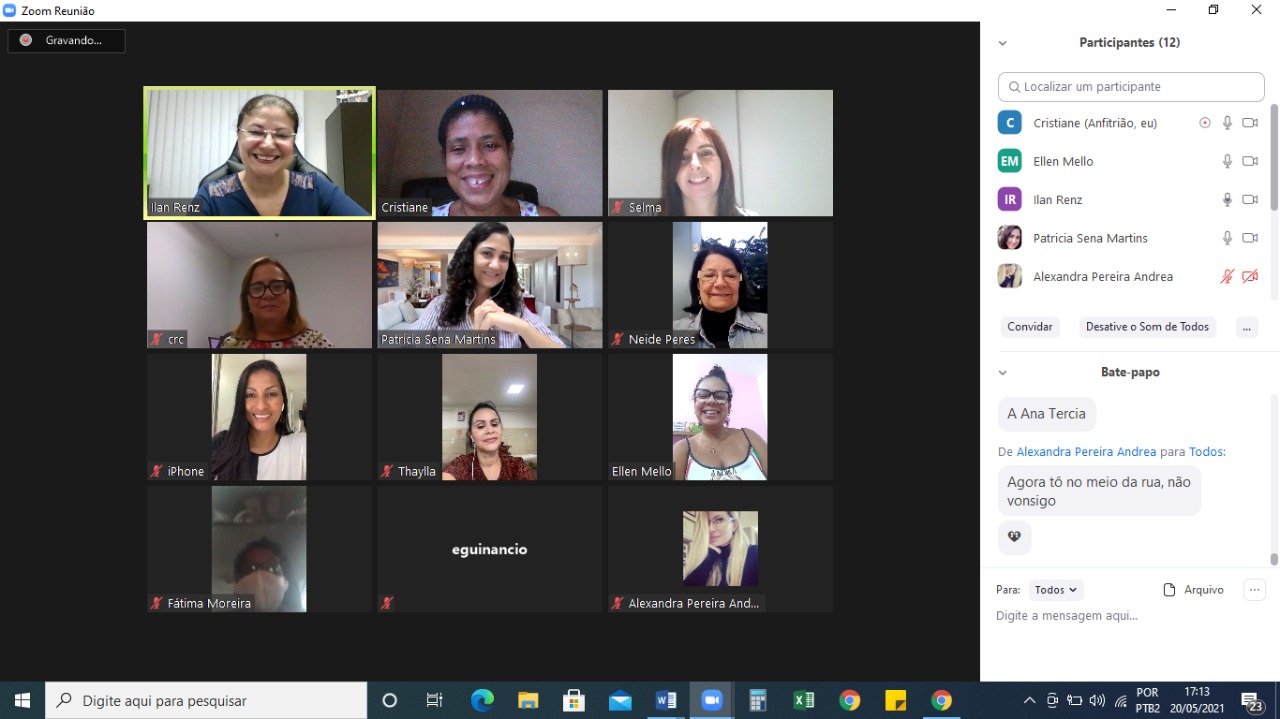 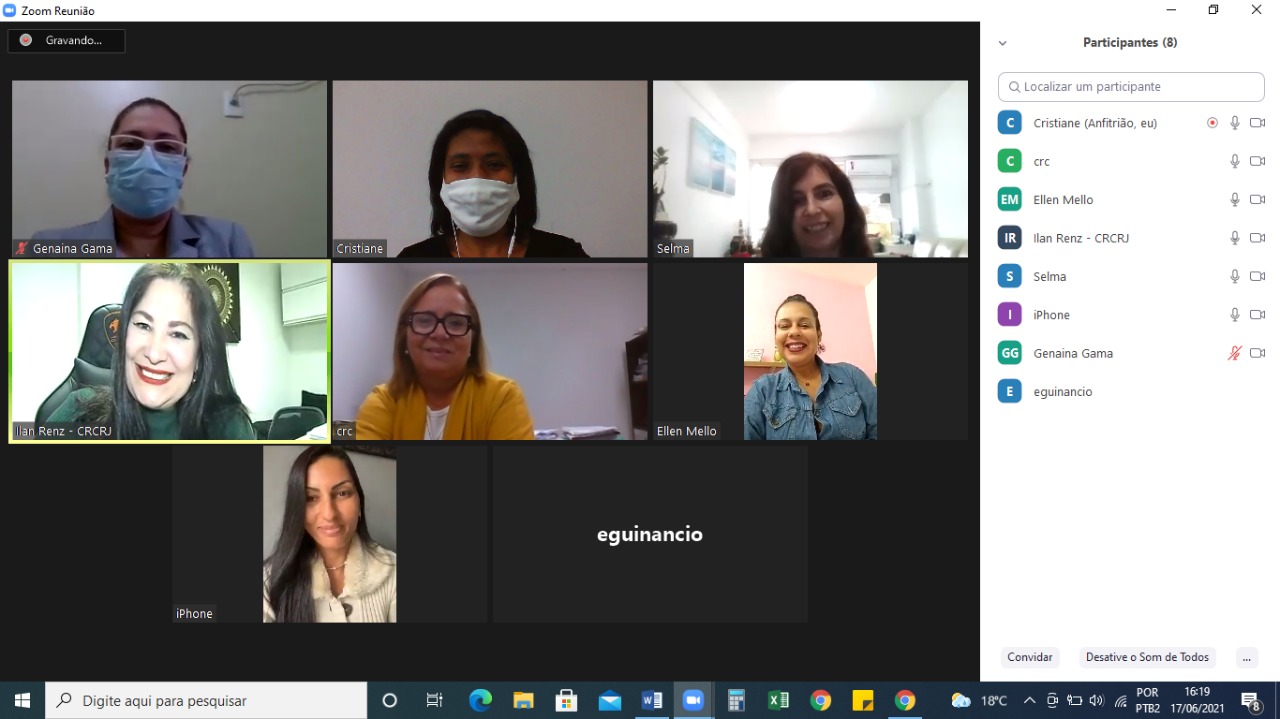 24 Junho
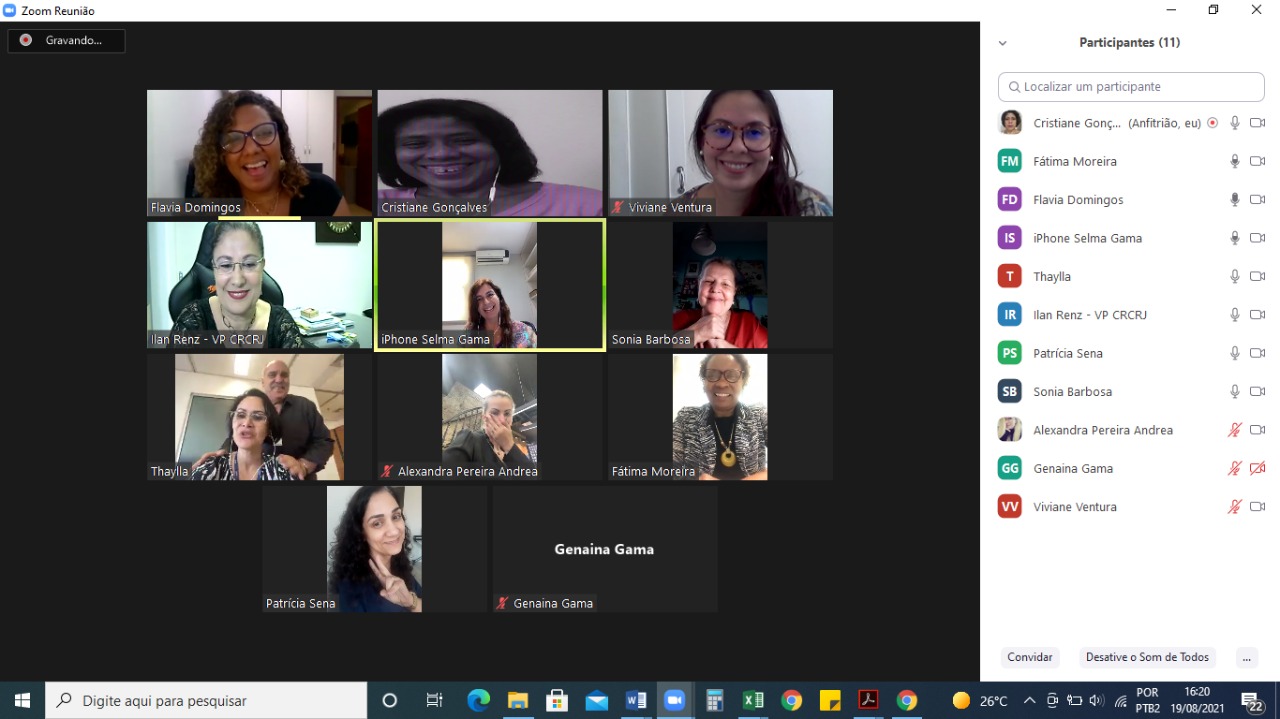 17 Abril
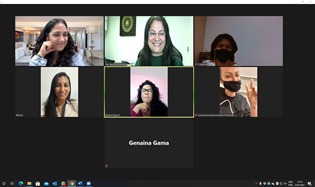 20 de maio
25 Fevereiro
25 Março
17 de junho
14 Julho
22 de julho
19 de agosto
16 Setembro
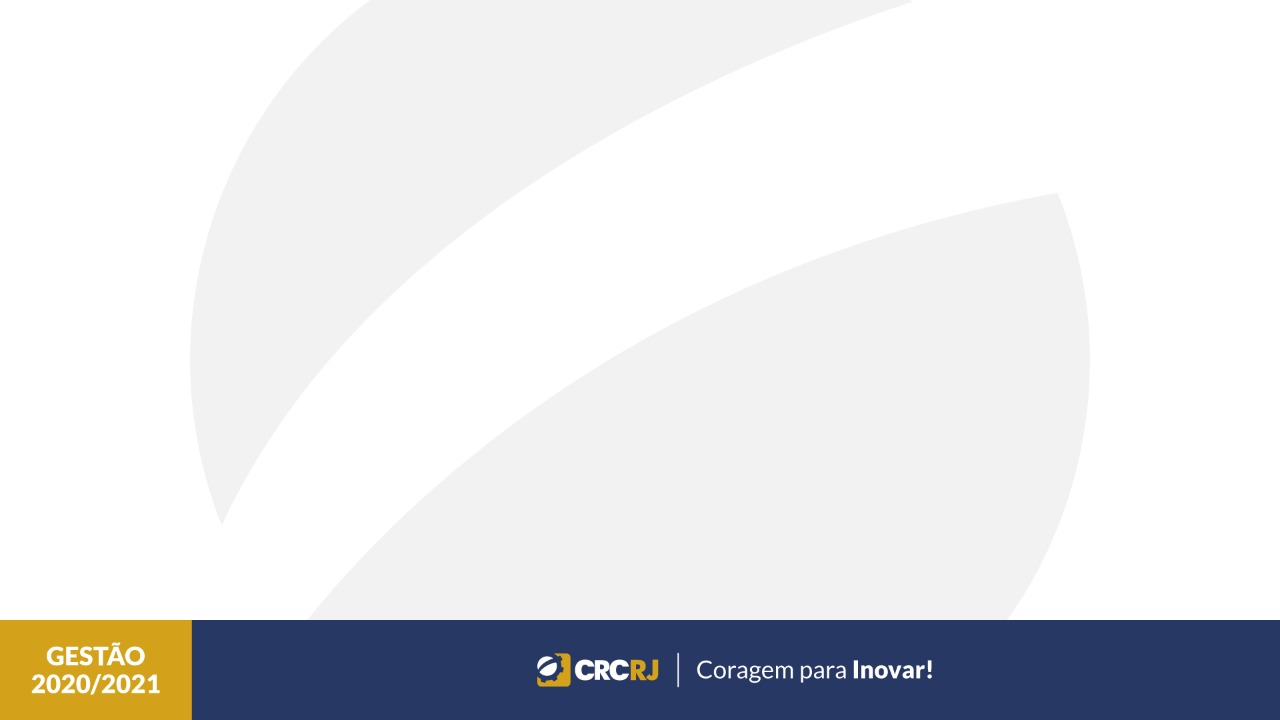 Ações da Comissão no ano de 2021
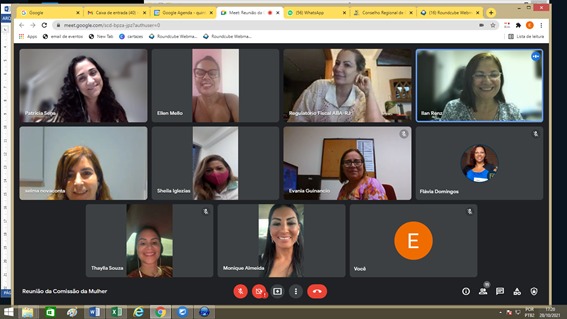 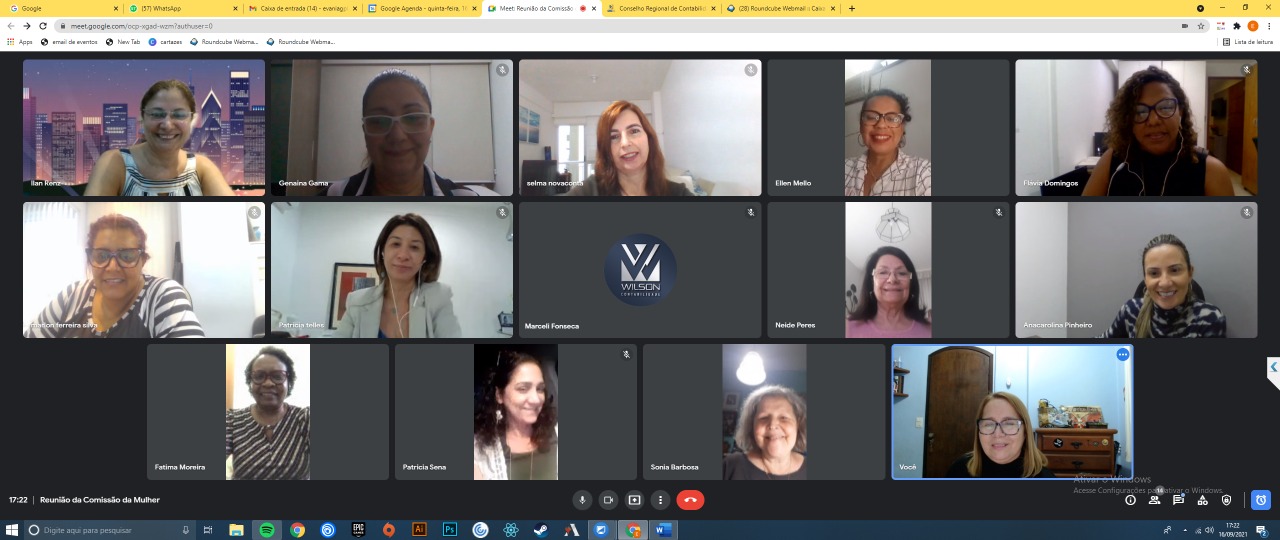 17 de junho
24 Junho
16 de Set
17 Abril
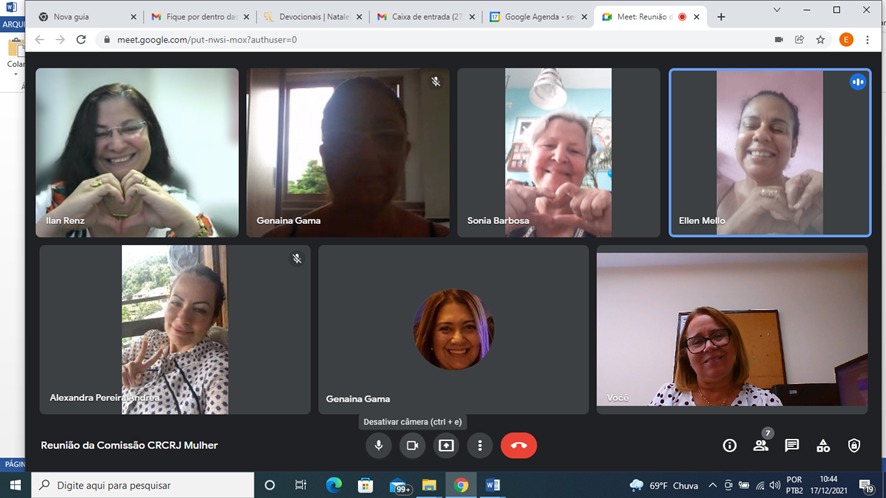 29 de Out
25 Fevereiro
25 Março
14 Julho
17 de Dez
16 Setembro
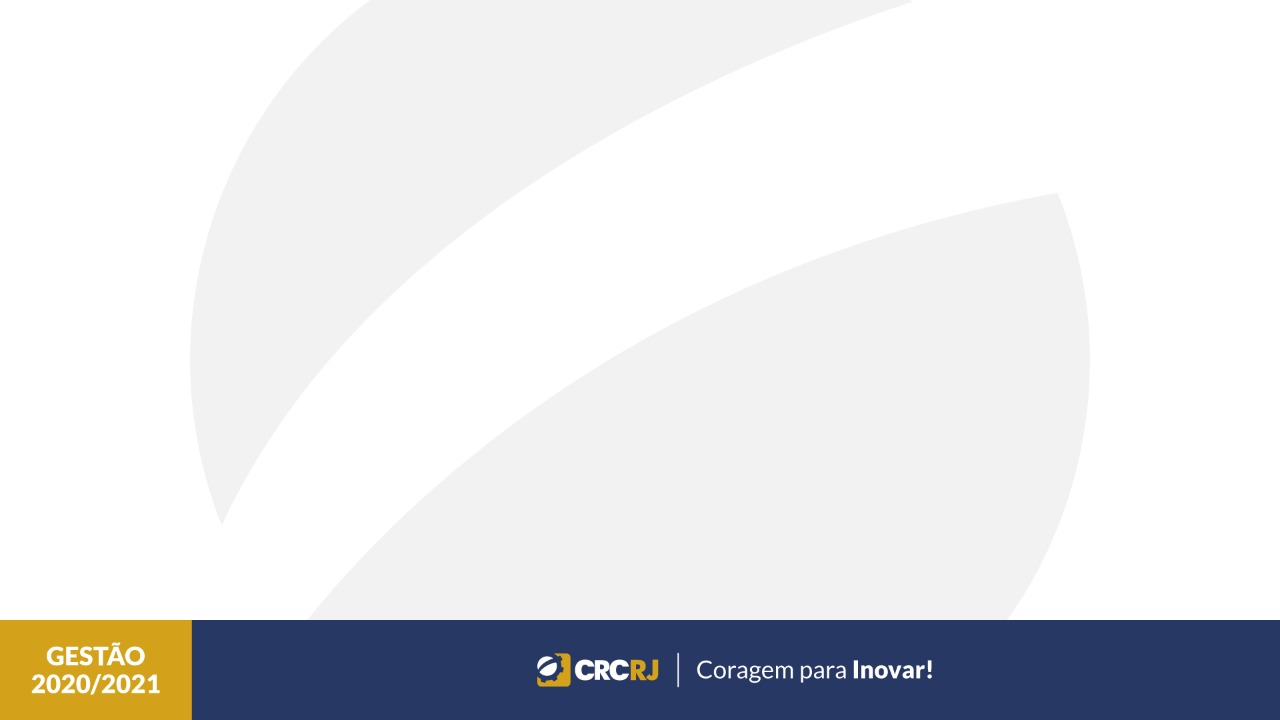 Ações da Comissão no ano de 2021
Peça comemorativa em homenagem ao Dia Internacional da Mulher
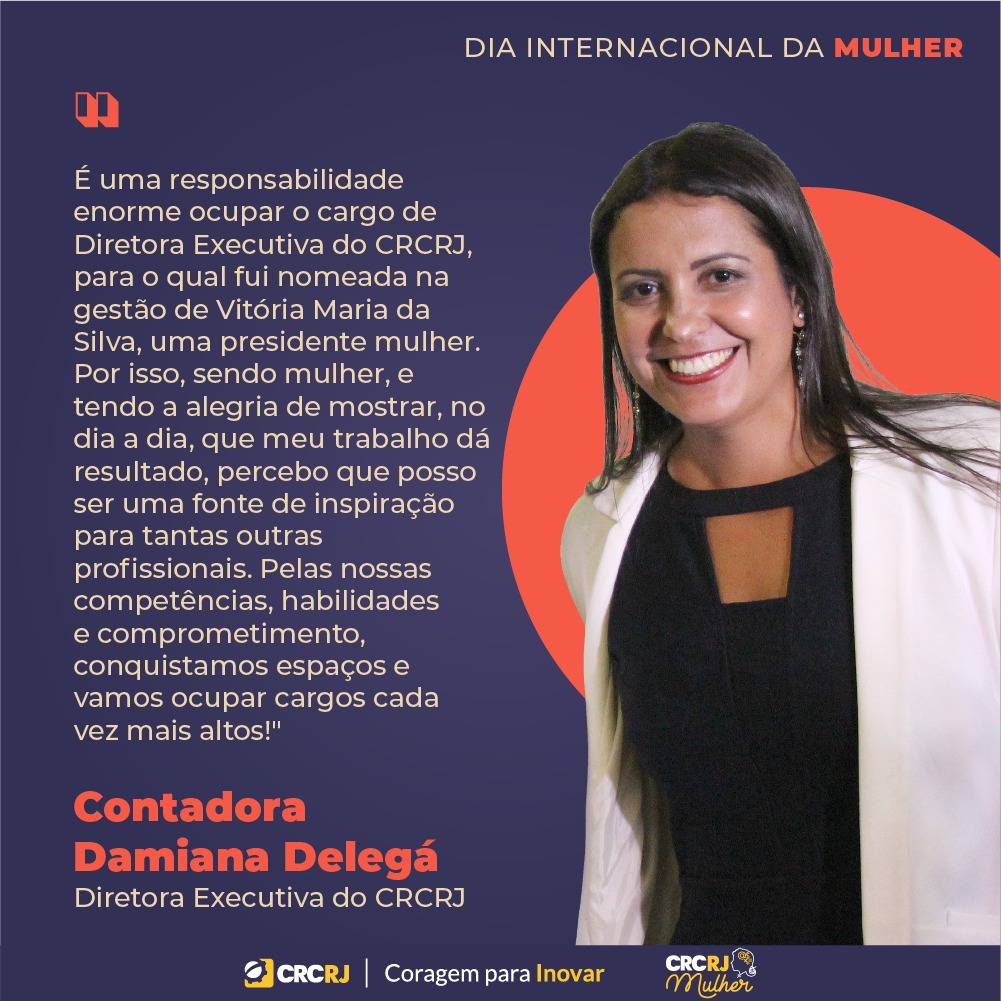 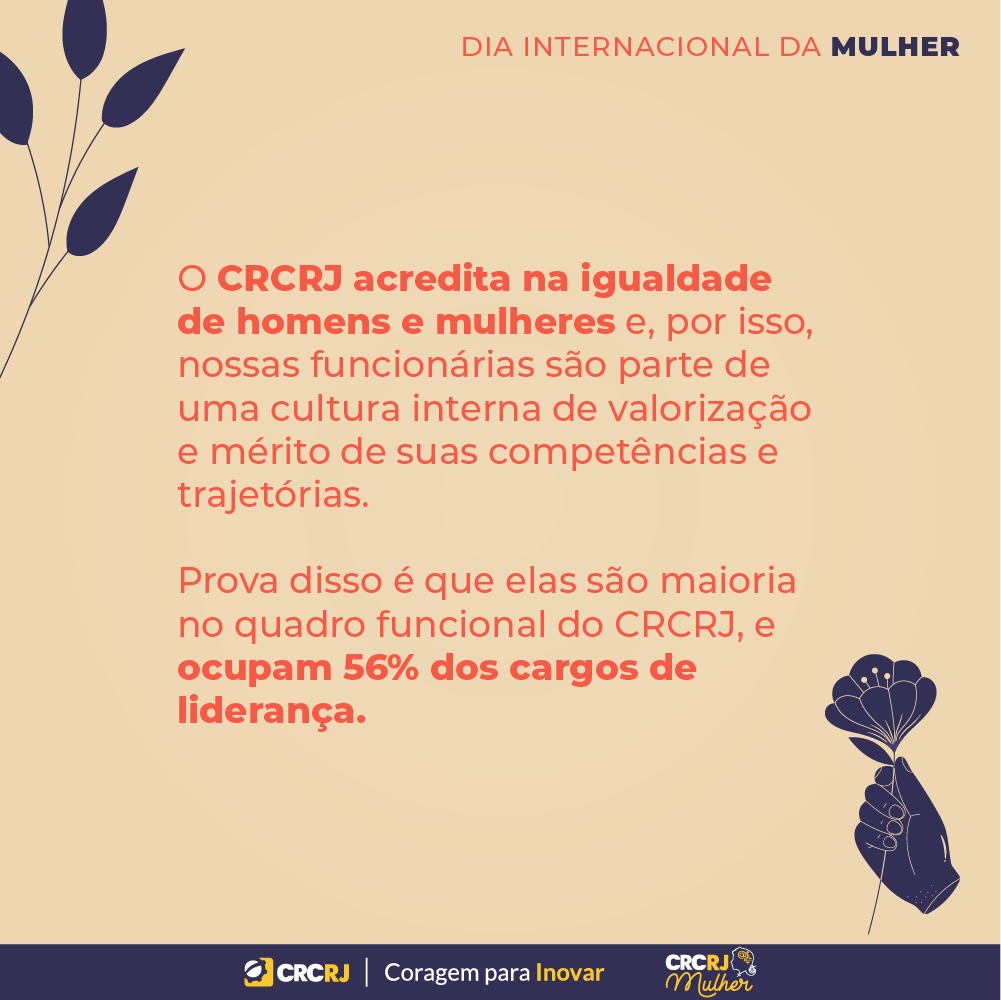 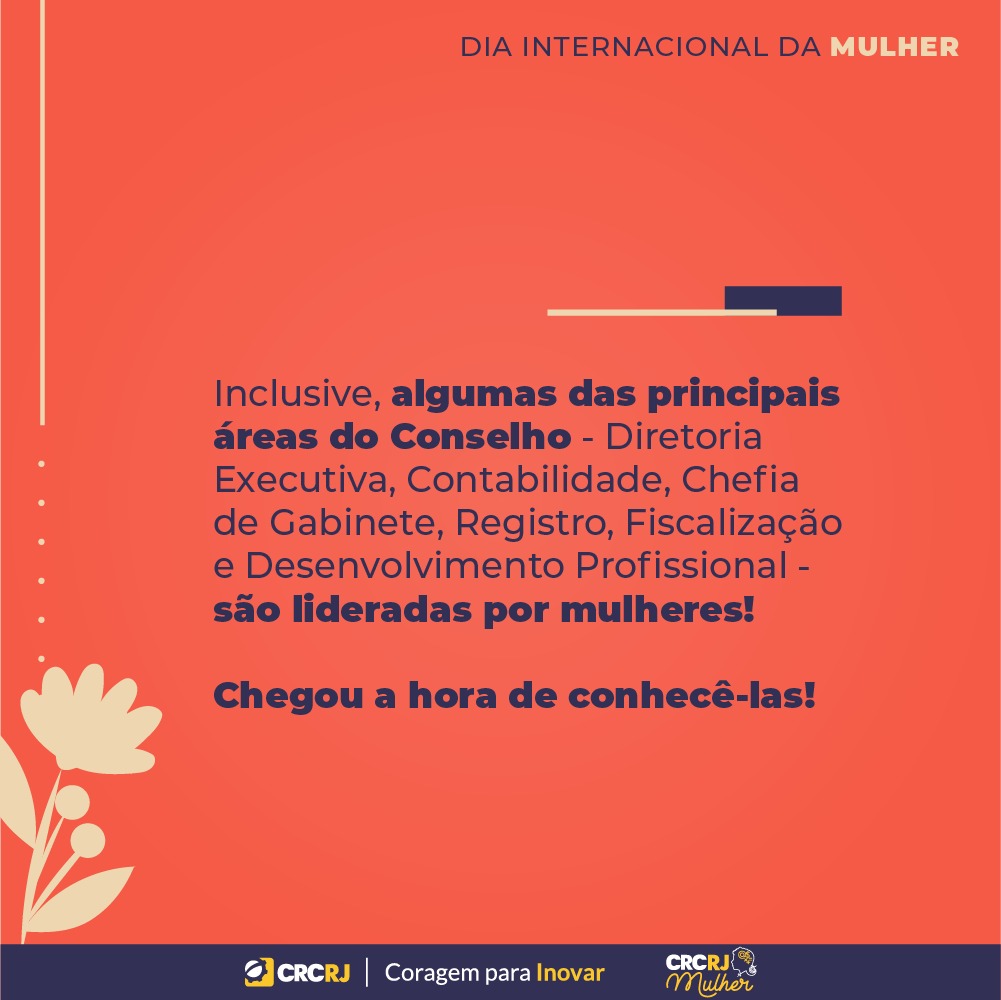 24 Junho
27 Maio
17 Abril
22 outubro
09 novembro
11 novembro
14 Julho
12 Agosto
16 Setembro
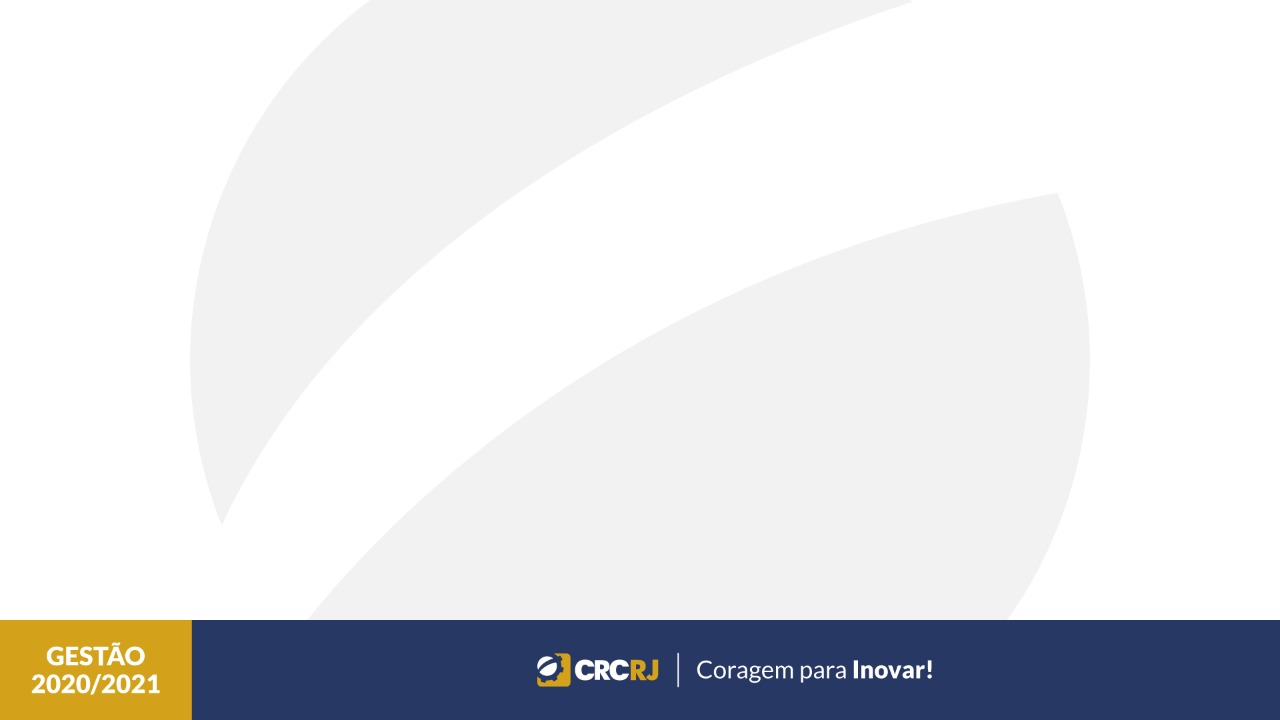 Ações da Comissão no ano de 1
Peça comemorativa em homenagem ao Dia Internacional da Mulher
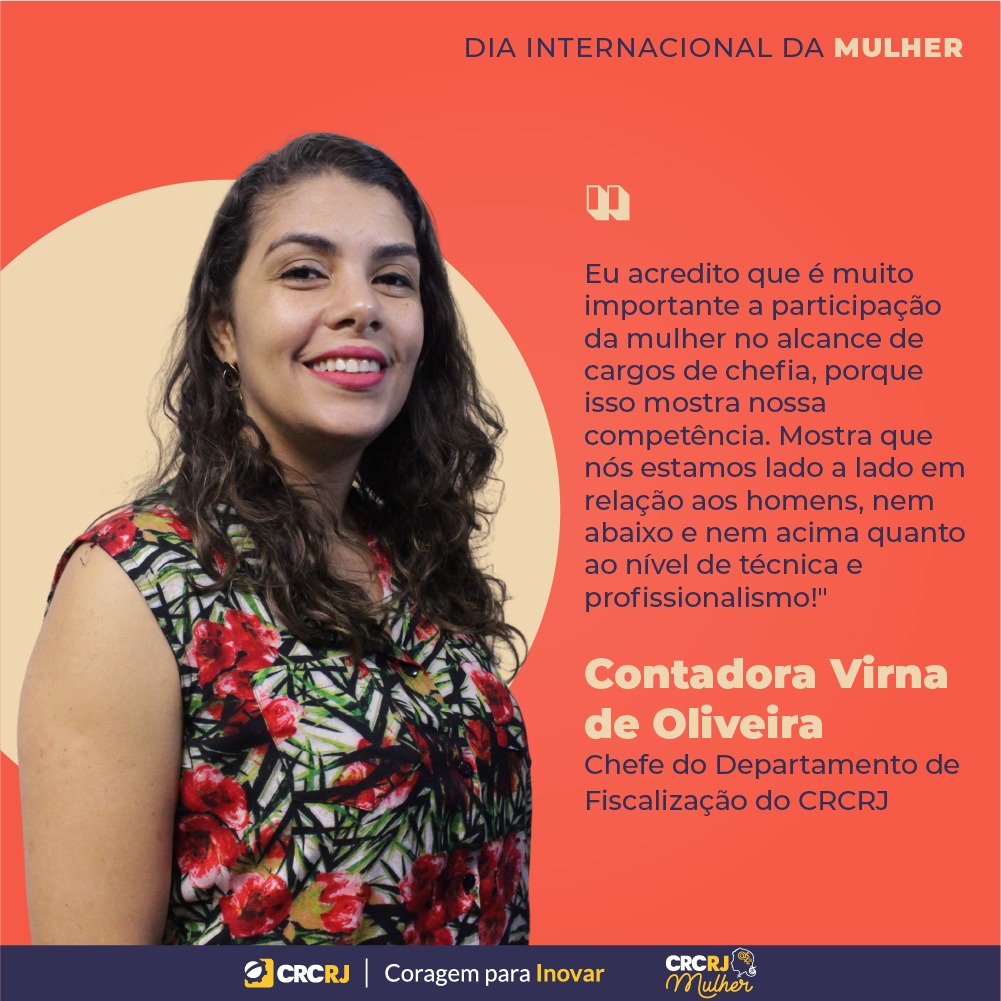 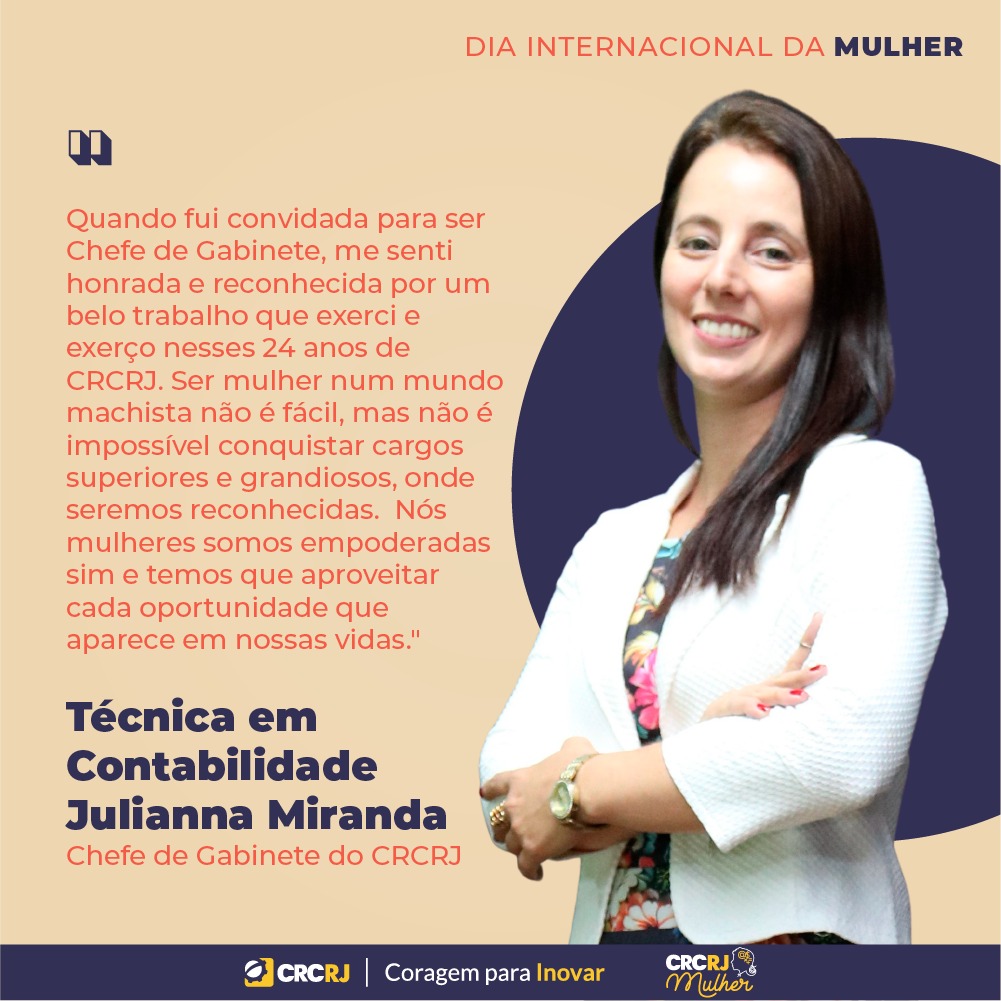 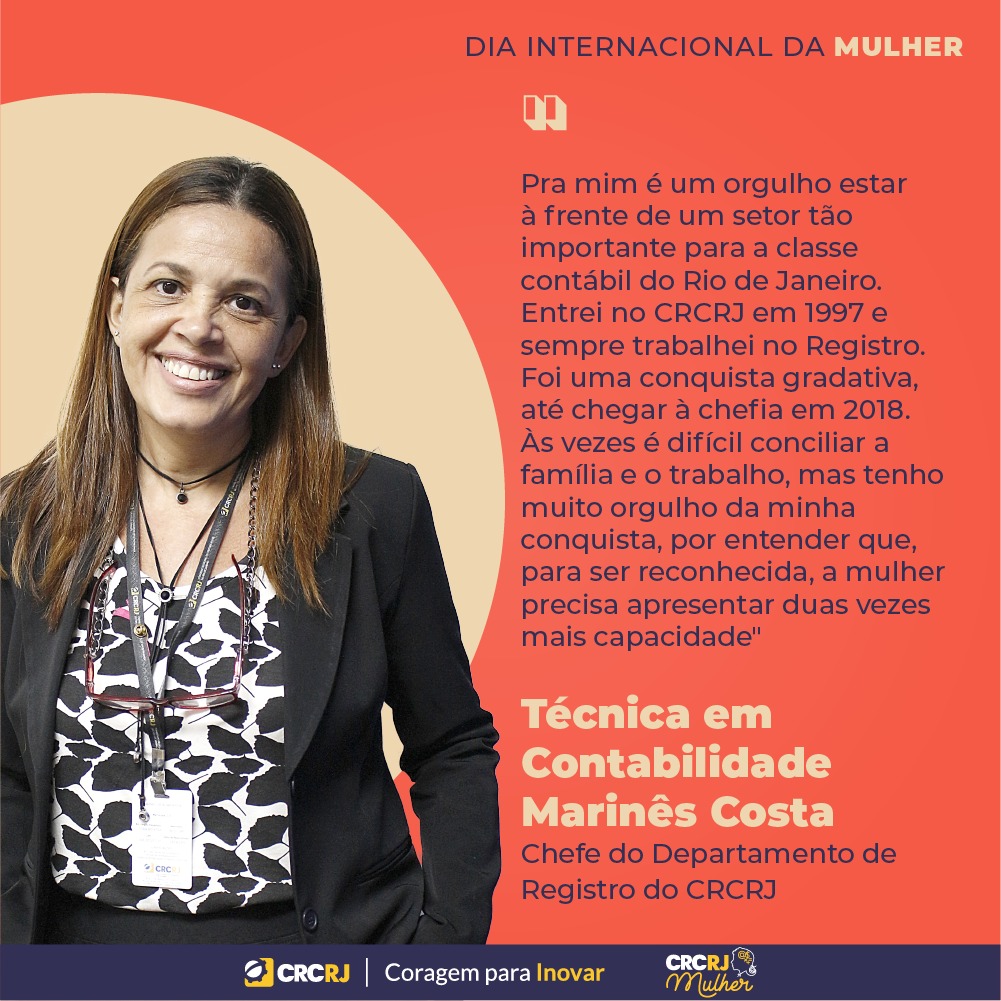 24 Junho
27 Maio
17 Abril
22 outubro
09 novembro
11 novembro
14 Julho
12 Agosto
16 Setembro
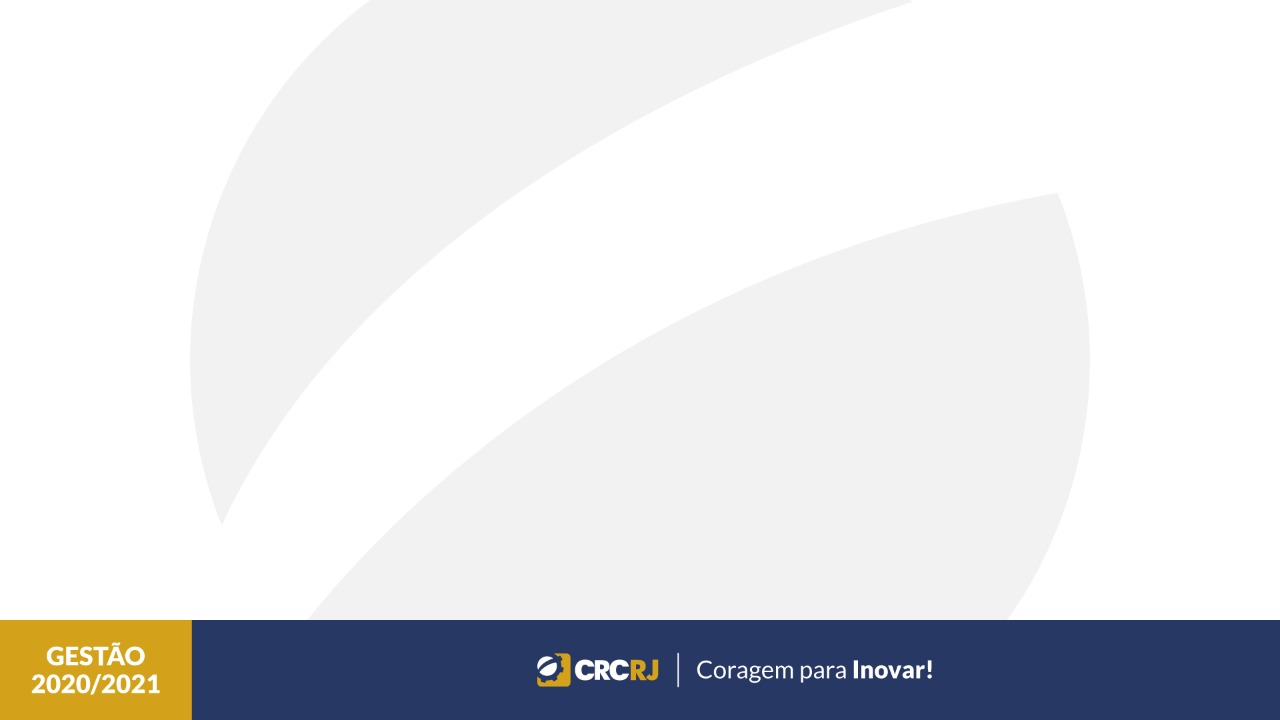 Ações da Comissão no ano de 2021
Peça comemorativa em homenagem ao Dia Internacional da Mulher
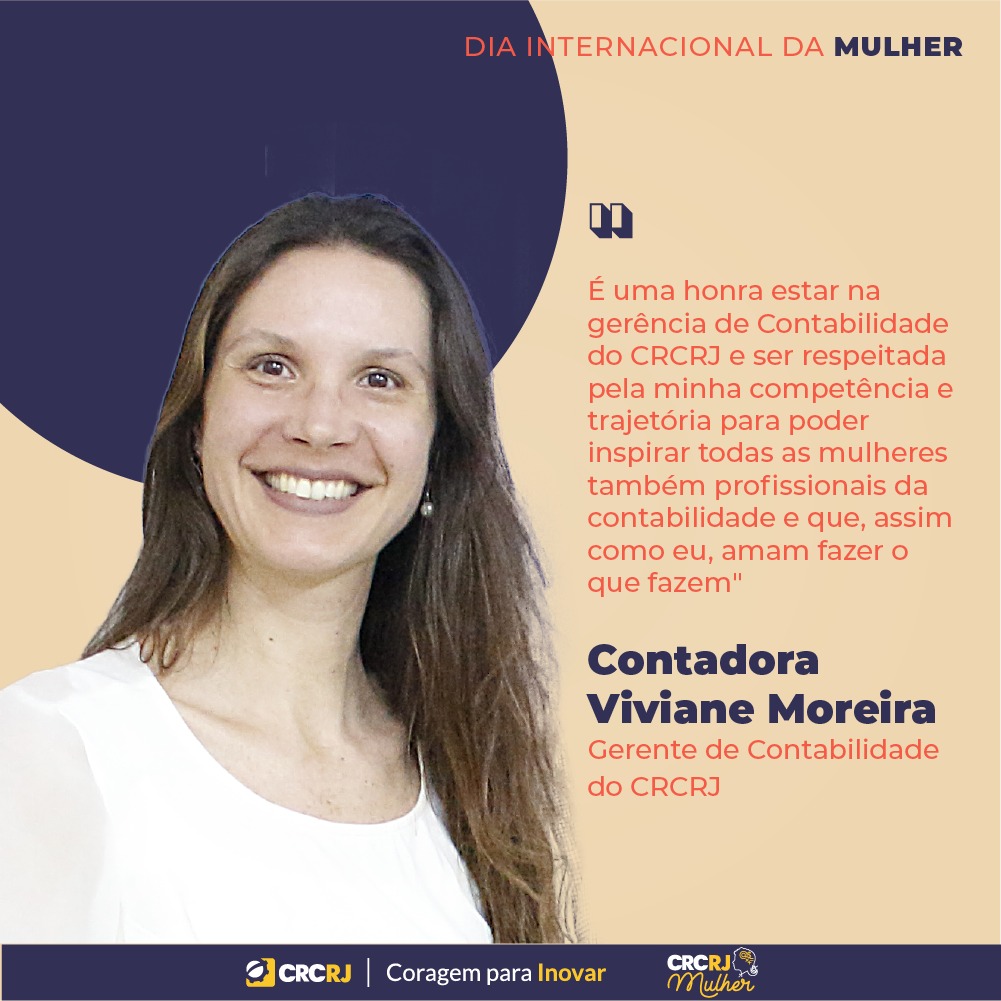 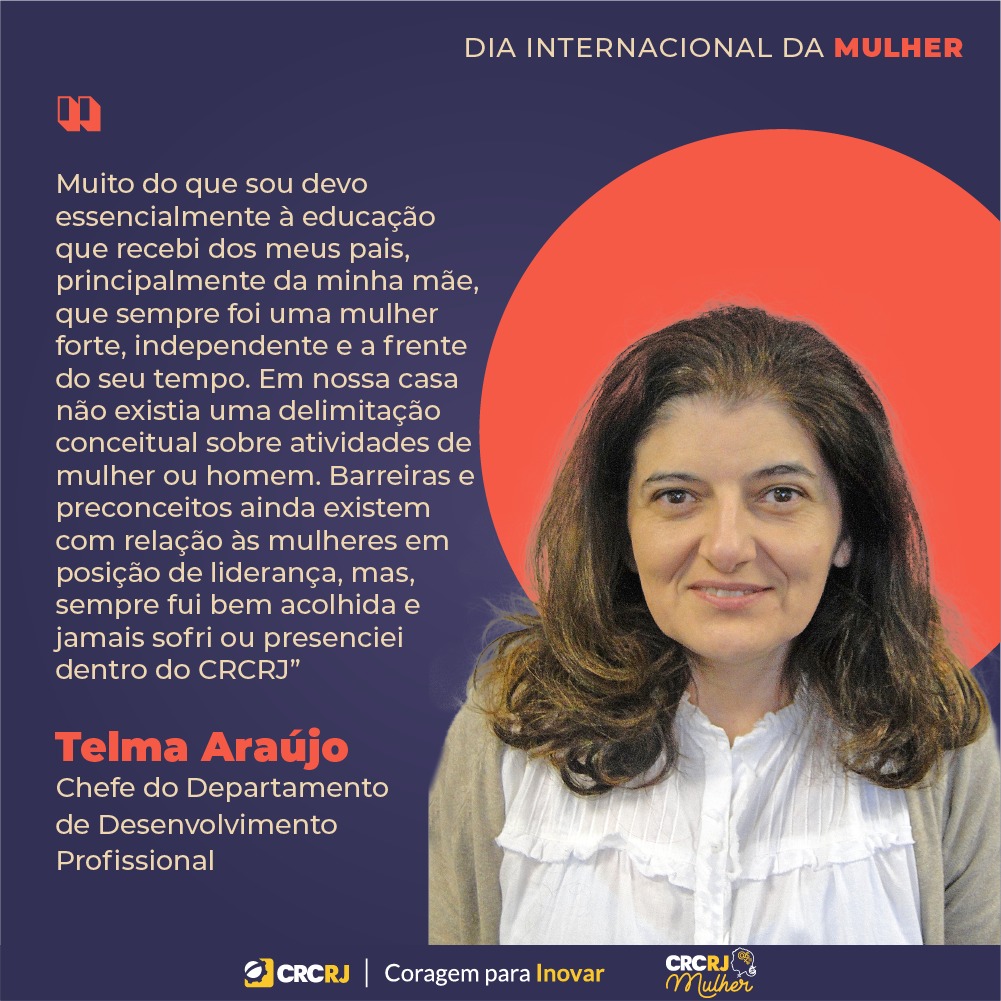 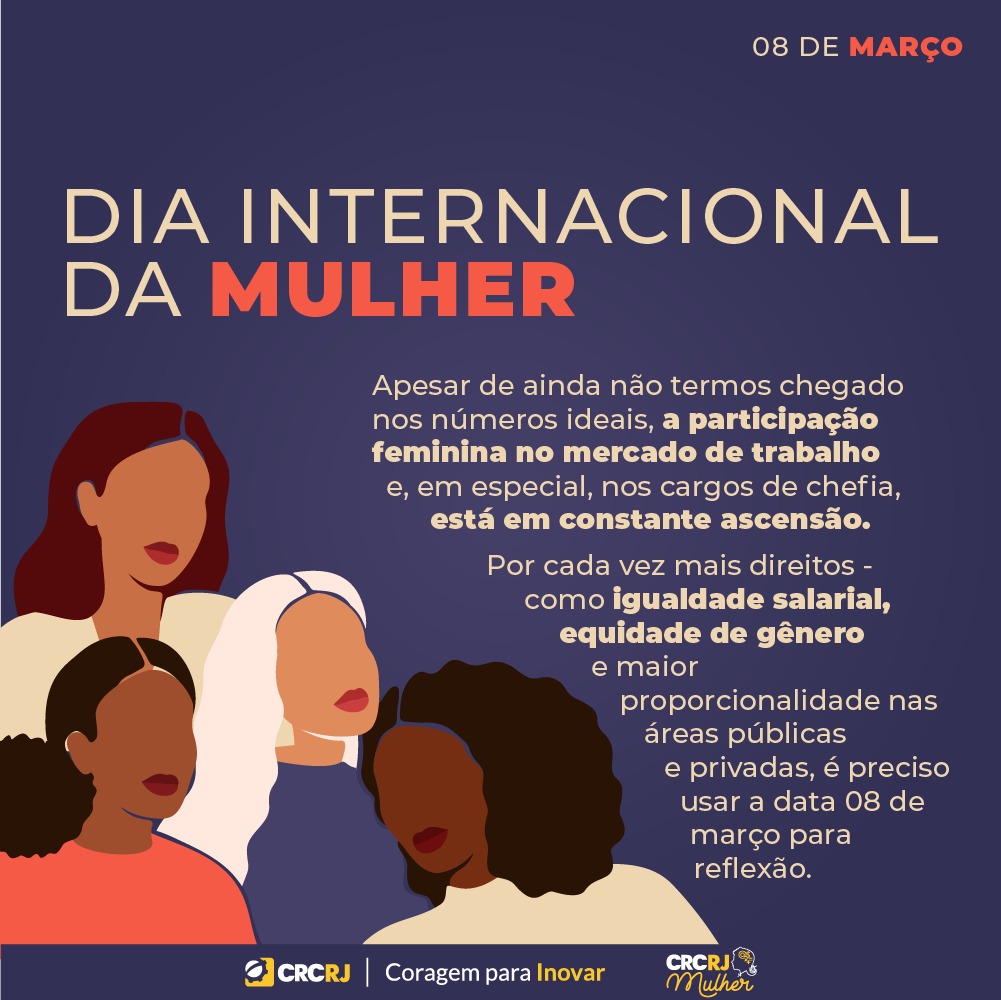 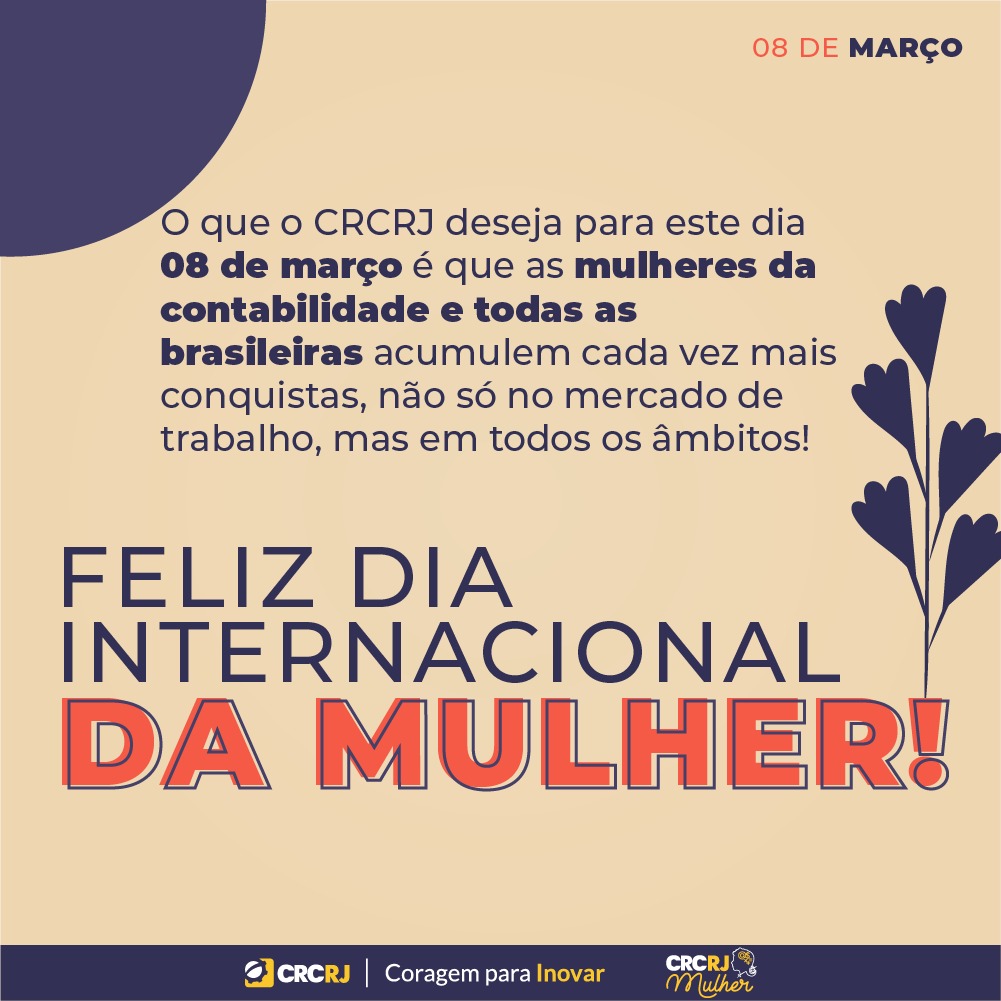 24 Junho
27 Maio
17 Abril
22 outubro
09 novembro
14 Julho
12 Agosto
16 Setembro
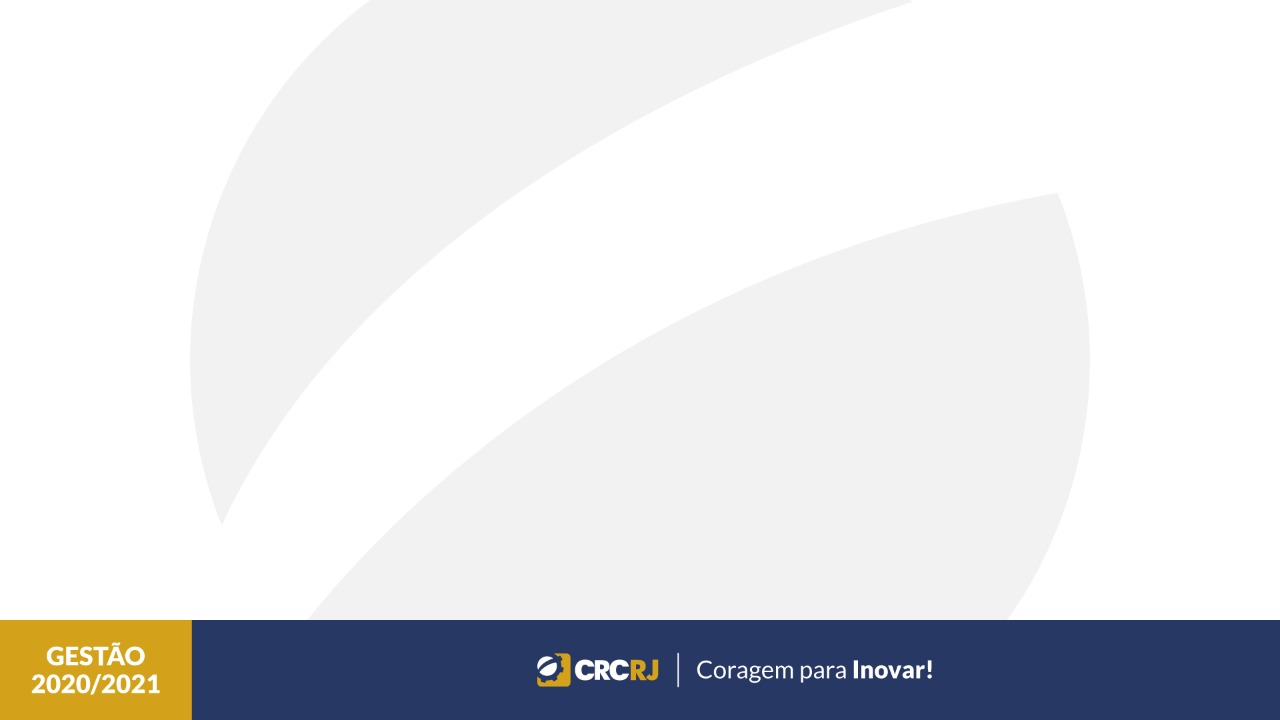 Evento em comemoração ao Dia Internacional da Mulher
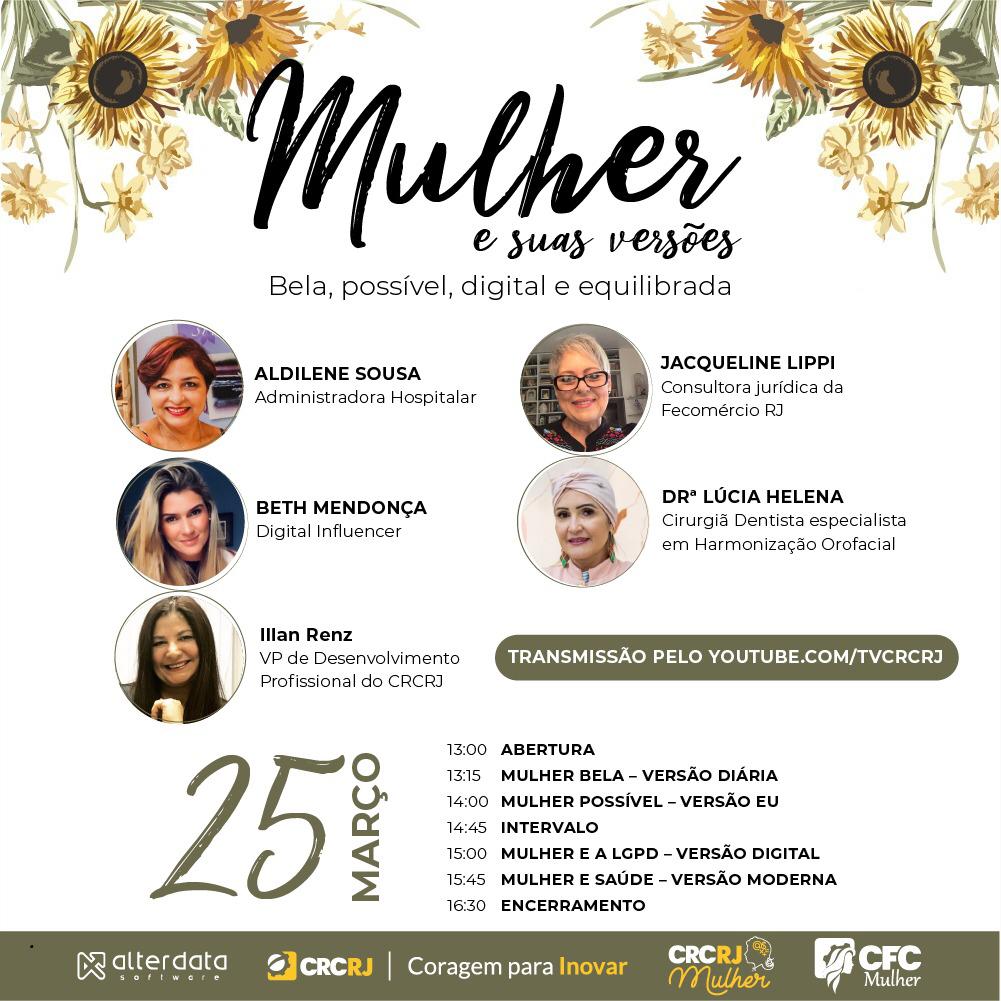 Muito se fala sobre as múltiplas jornadas exercidas por mulheres, certo? Equilibrar diversos pratos: o trabalho, os filhos, o relacionamento e tudo isso sem deixar de se cuidar e, de preferencia, em cima de um salto alto. 
Mulher e suas versões vem contar um pouco desse equilibro.
Evento online com a participação de 267 expectadores.
Visualizações até 31/05: 325
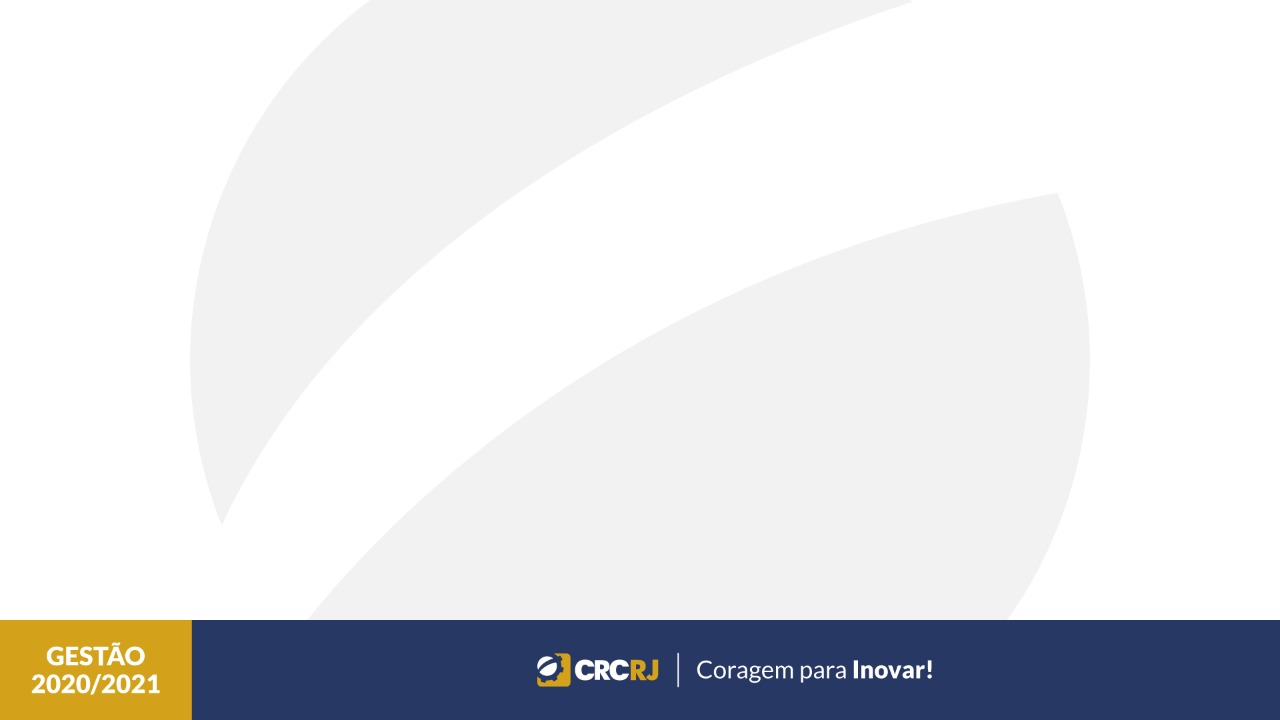 Ações da Comissão em 2021
Peça comemorativa em homenagem ao Dia das Mães
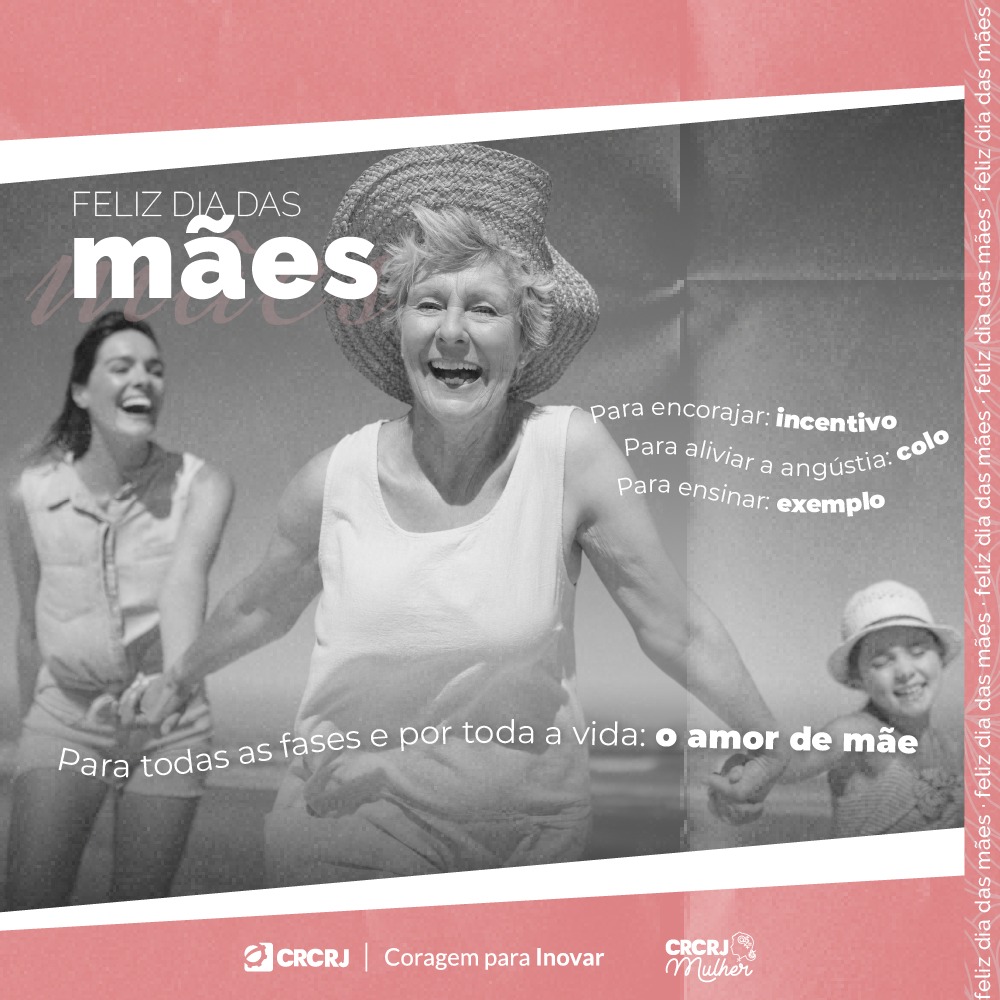 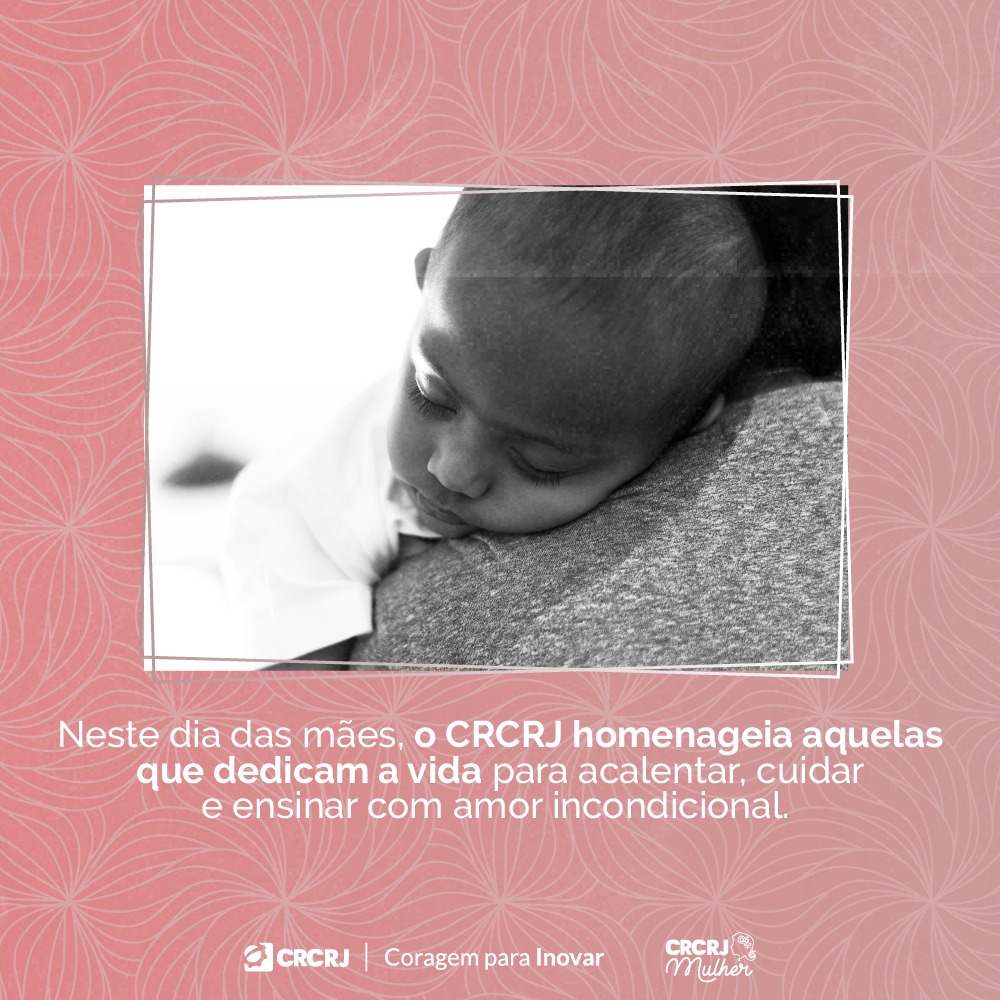 24 Junho
27 Maio
17 Abril
22 outubro
09 novembro
14 Julho
12 Agosto
16 Setembro
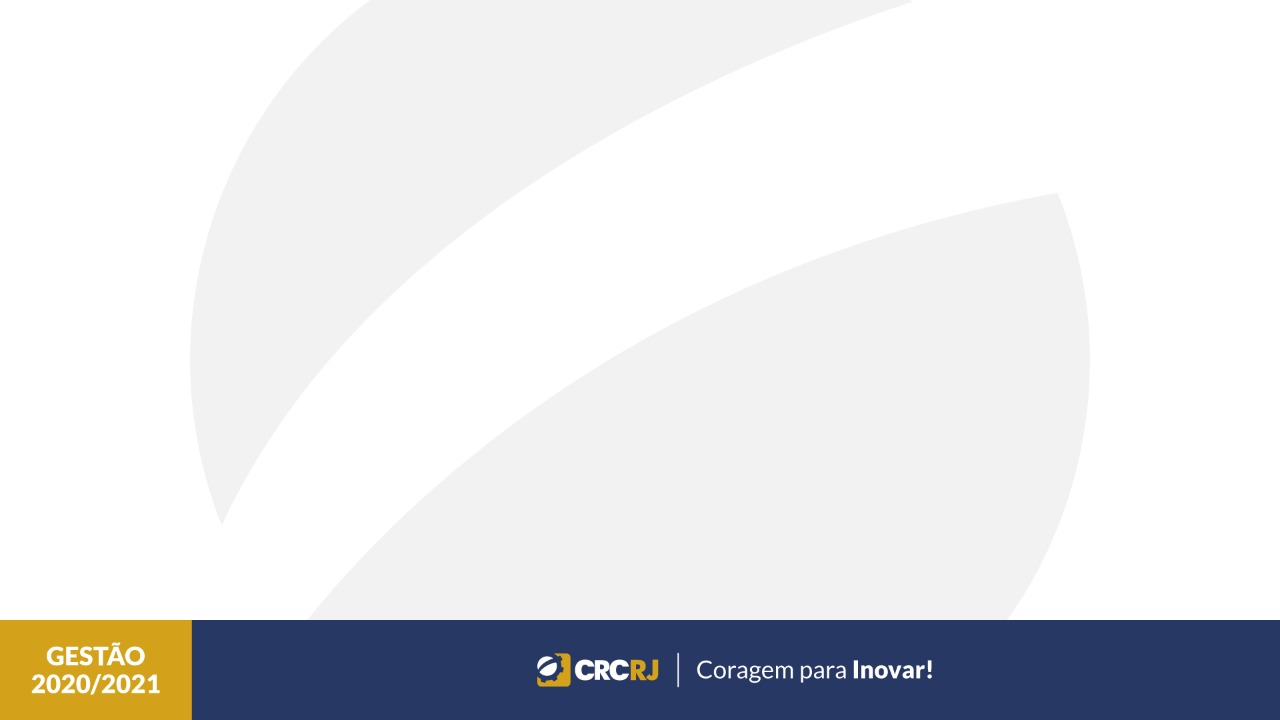 Evento em comemoração ao Dia das Mães
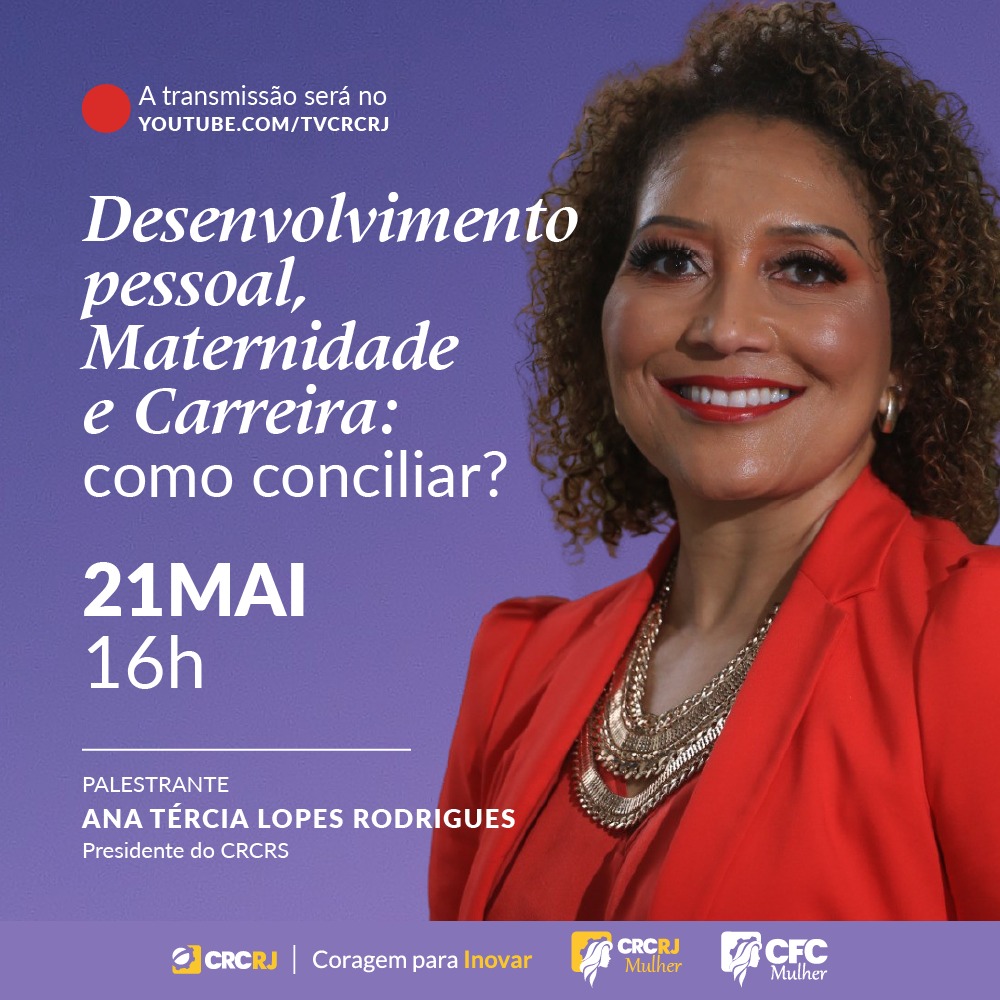 Um bate papo com a Presidente do CRCRS Ana Tercia falando sobre desenvolvimento pessoal, maternidade e carreira.

Evento online com a participação de 109 expectadores.

Visualizações até 31/05: 531
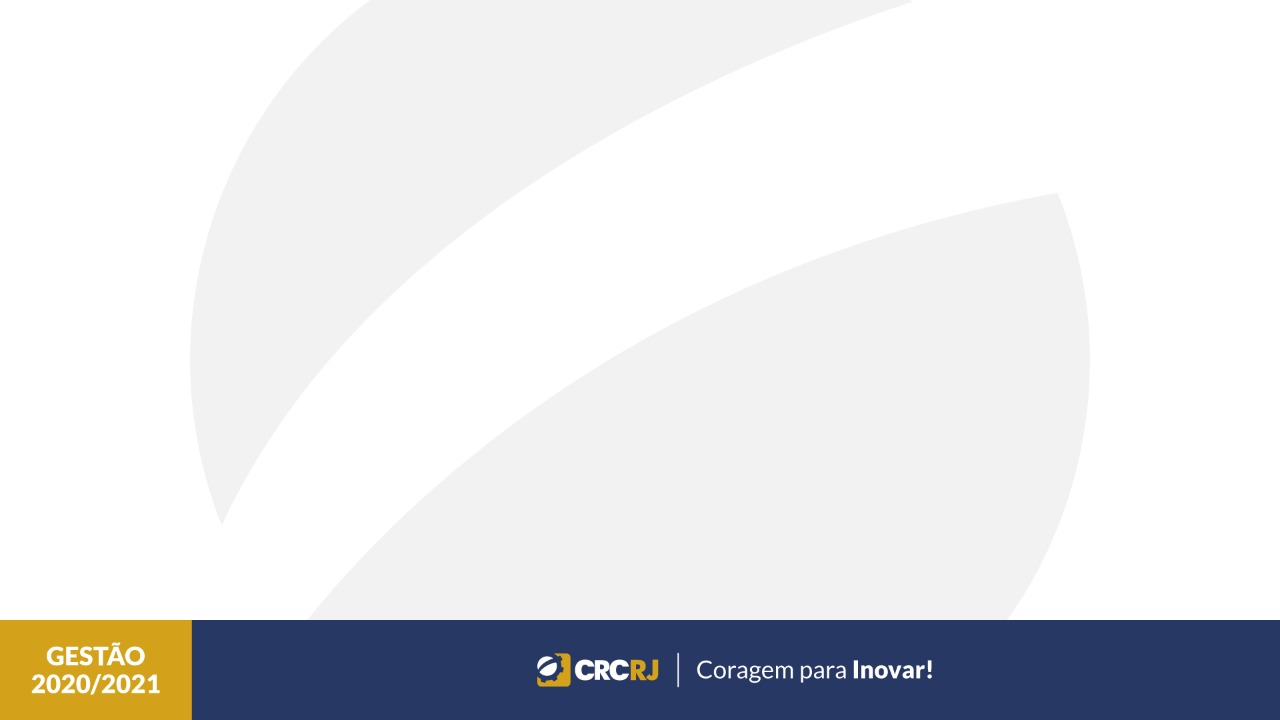 Evento em comemoração ao Mês dos Namorados
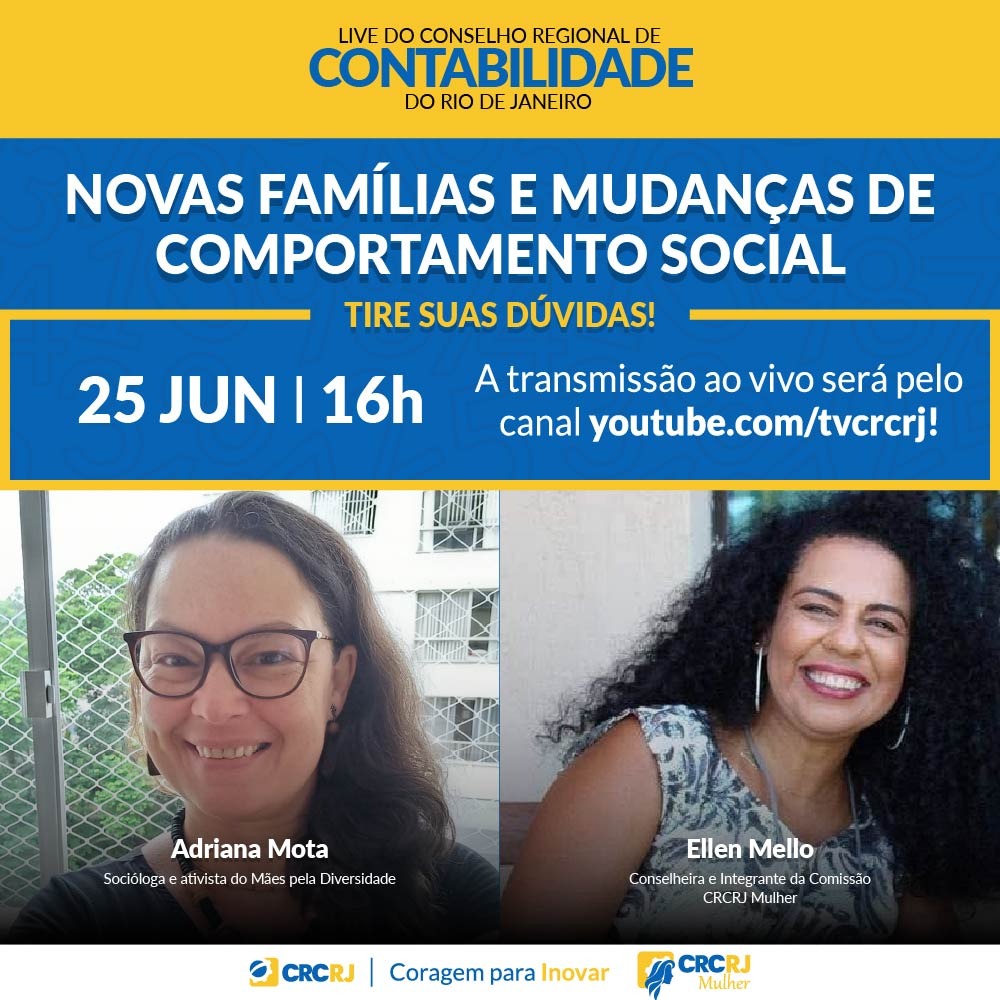 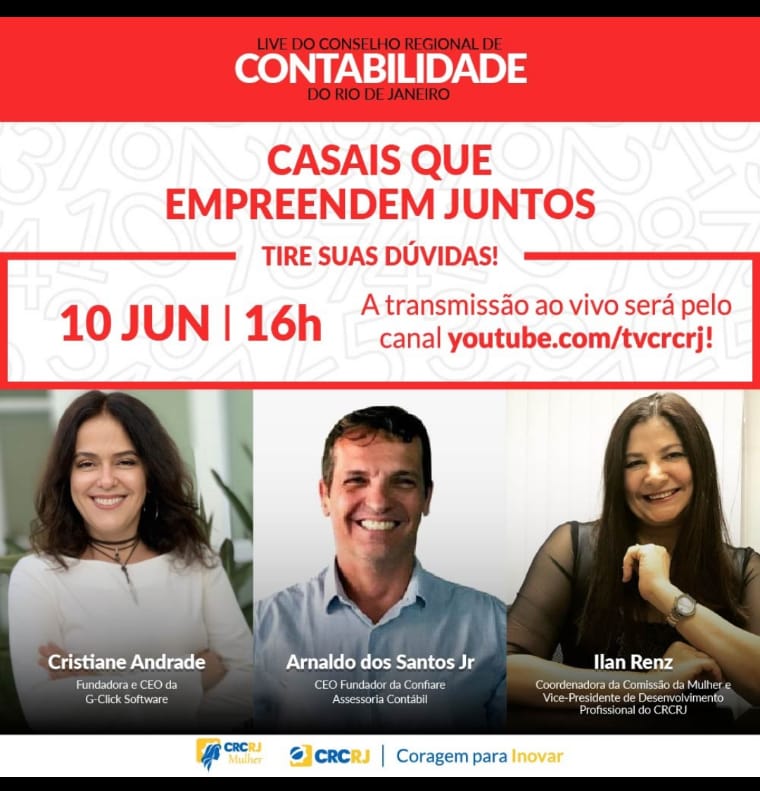 Um bate papo com os empresários e contadores Cristiane Andrade e Arnaldo dos Santos Jr.

Evento online - visualizações até 30/06: 148
Um bate papo com a socióloga Adriana Mota sobre os novos modelos de famílias.

Evento online - visualizações até 30/06: 125
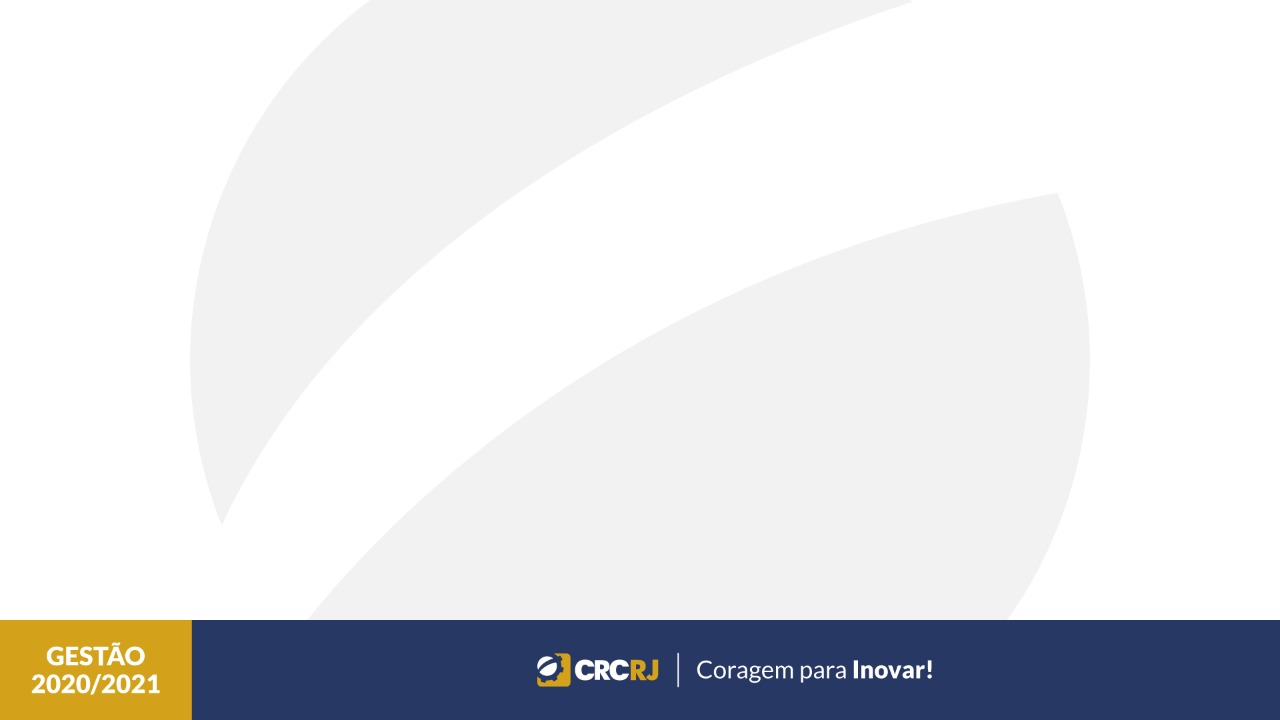 Mês de Julho – Empreendedorismo Feminino e Pink Tax
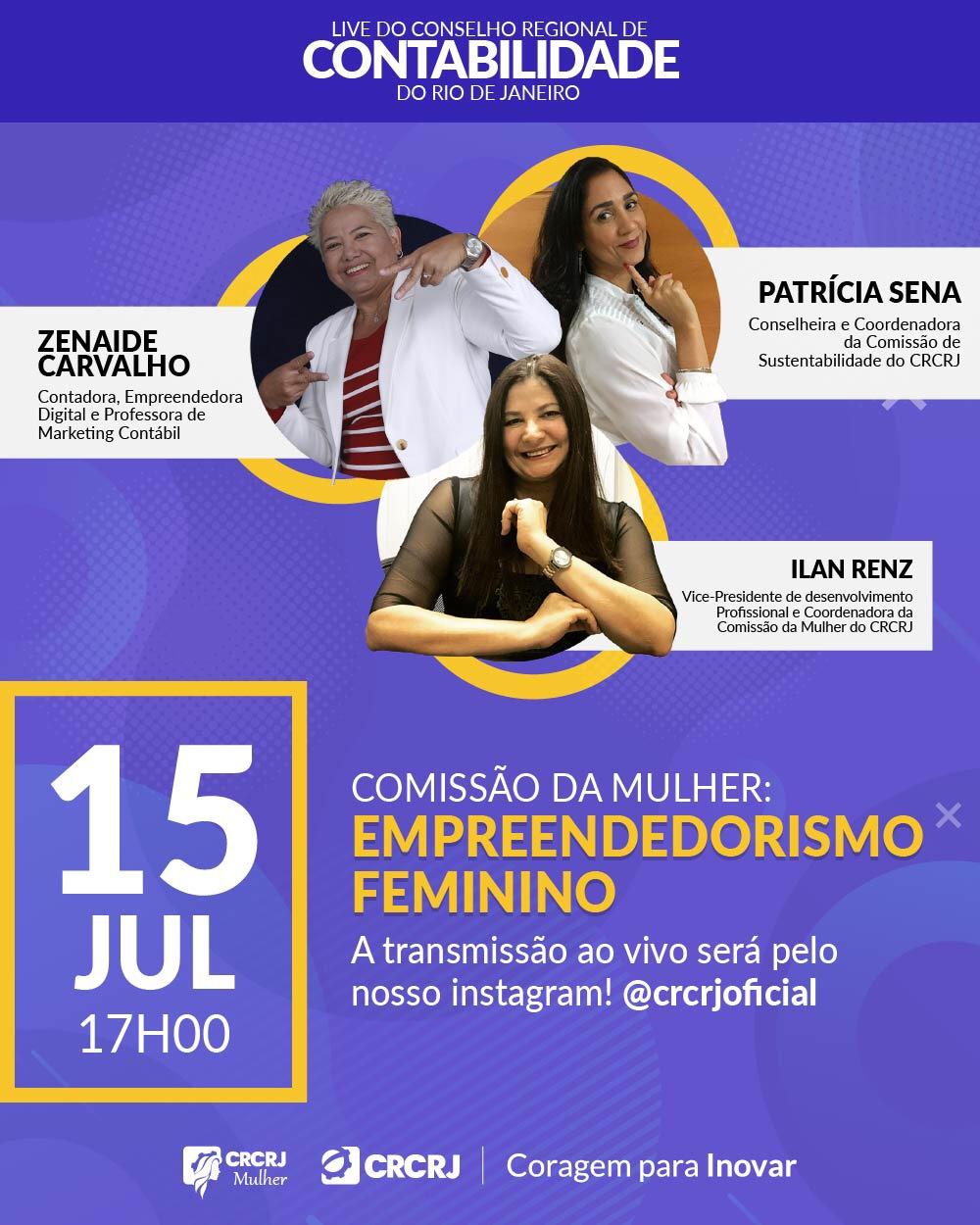 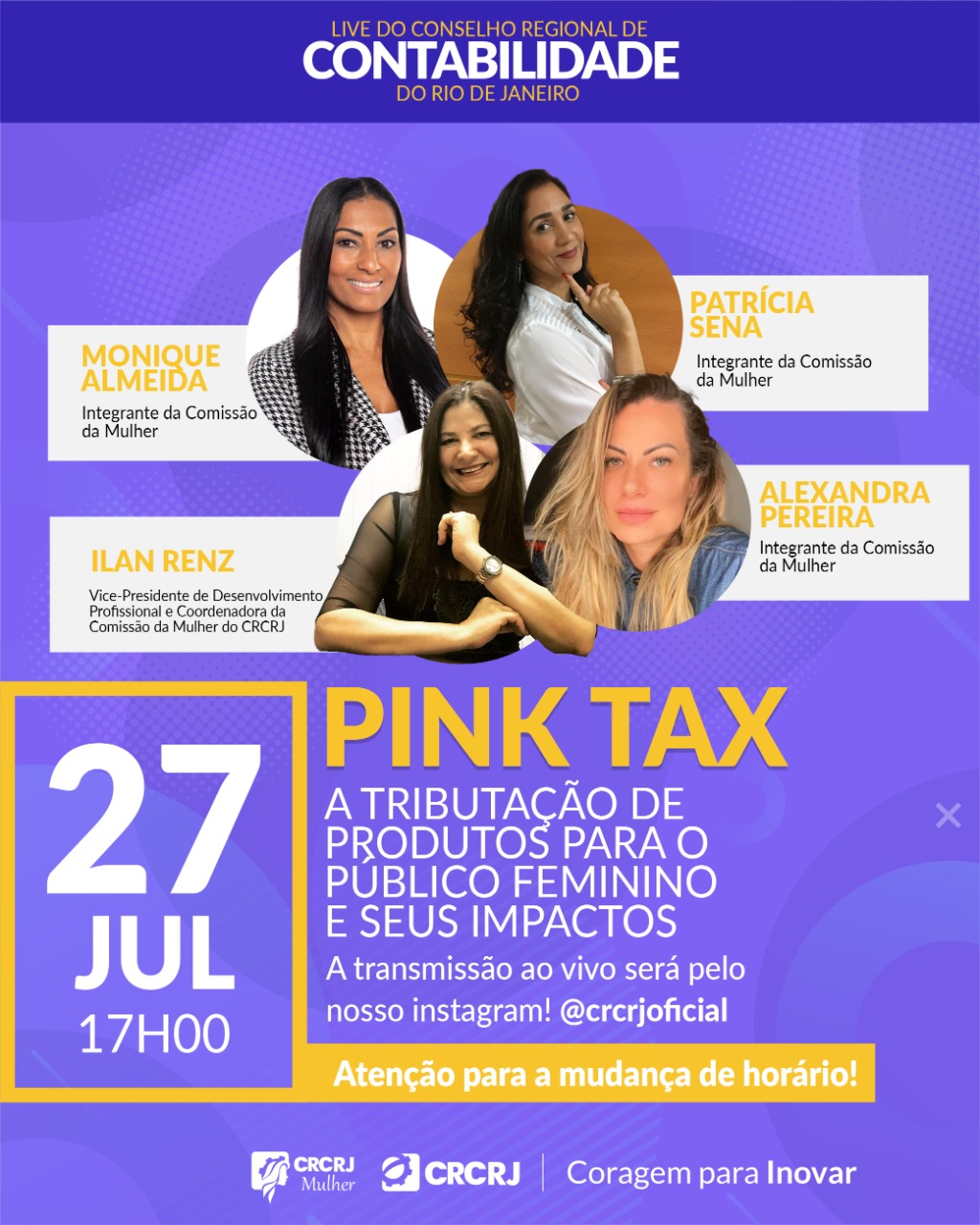 Um bate papo com Zenaide Carvalho e Patrícia Sena sobre o mundo do empreendedorismo, que vai além dos lucros, que diz respeito à liderança feminina e a ampliação da visibilidade das mulheres.
Evento online – pessoas que passaram pela live ao vivo: 719 - visualizações até 13/09: 518
Uma discussão com as integrantes da Comissão CRCRJ Mulher sobre a Taxa Rosa, ou em inglês, pink tax. Prática do mercado, de cobrar mais caro para produtos específicos para mulheres.
Evento online – pessoas que passaram pela live ao vivo: 518 - visualizações até 13/09: 280
22 de julho
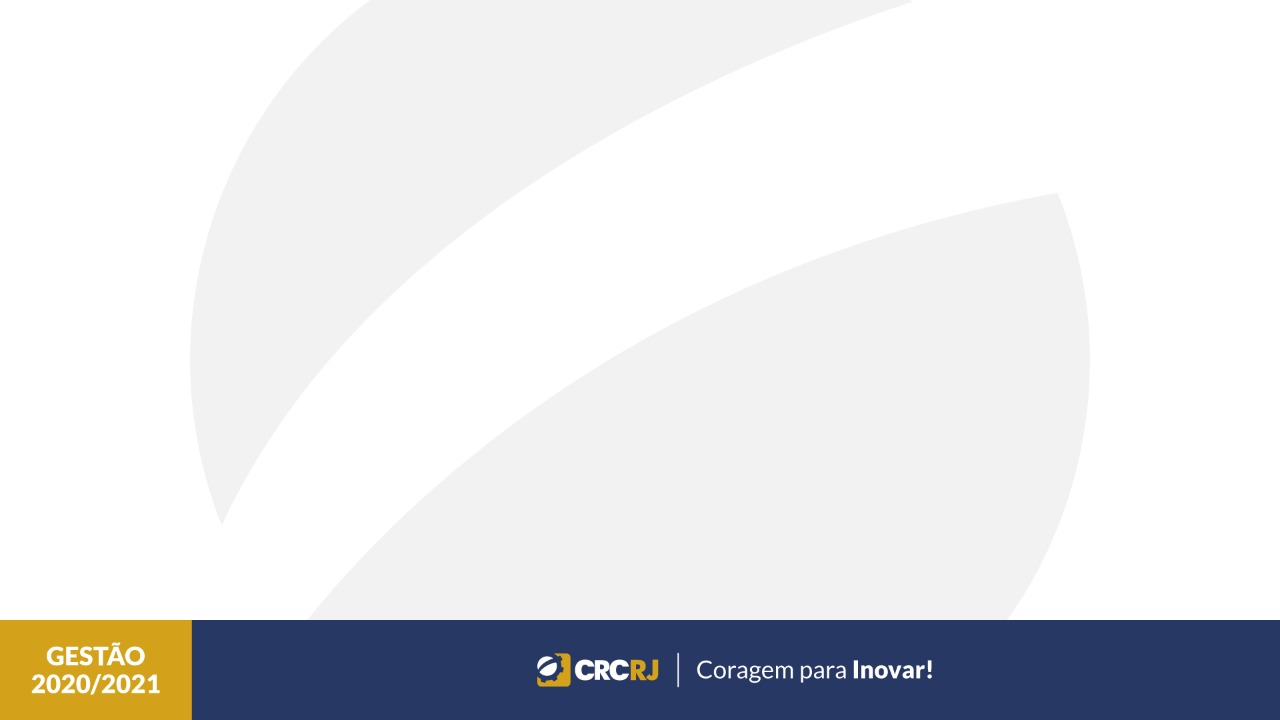 Live em Homenagem ao Dia dos Pais
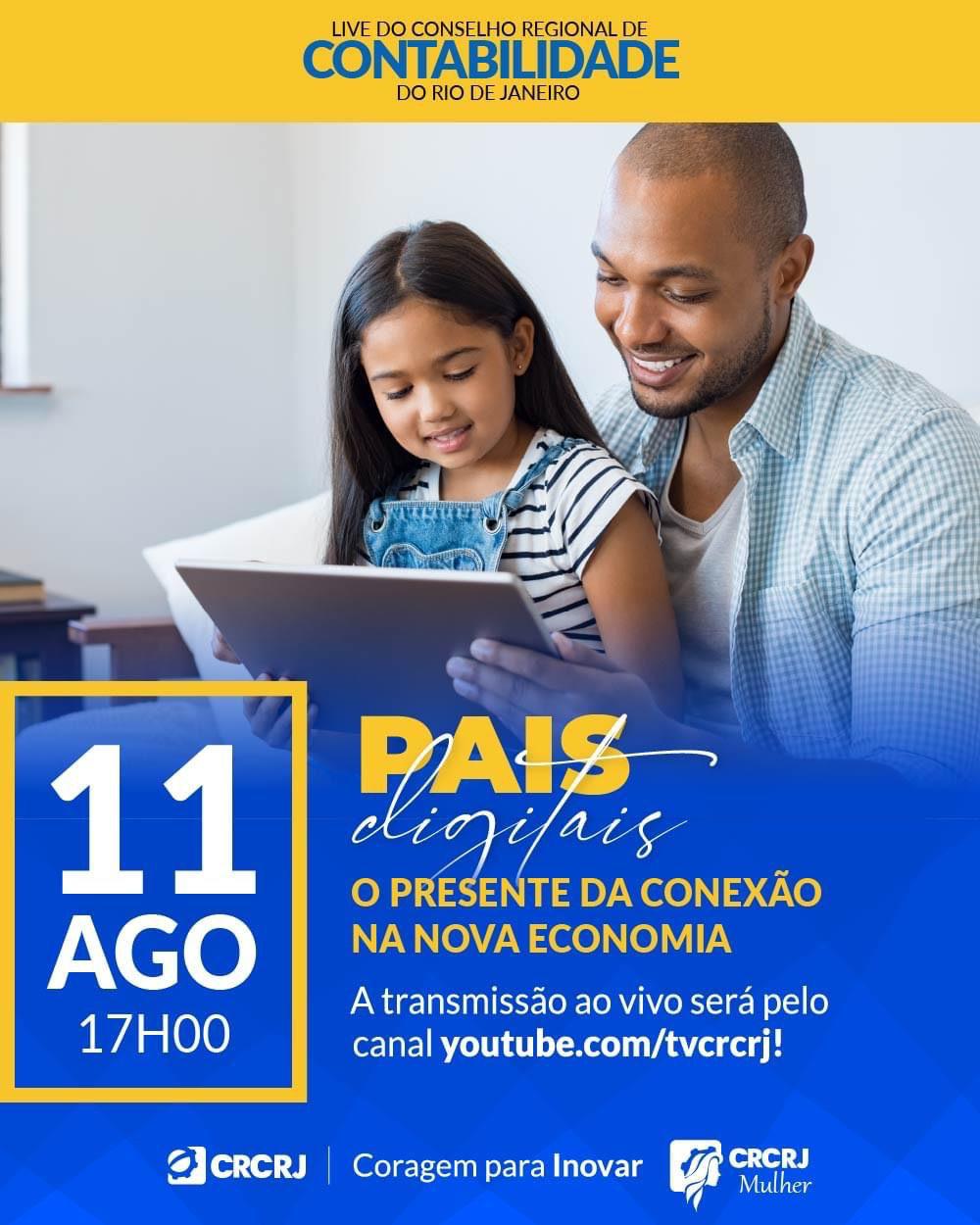 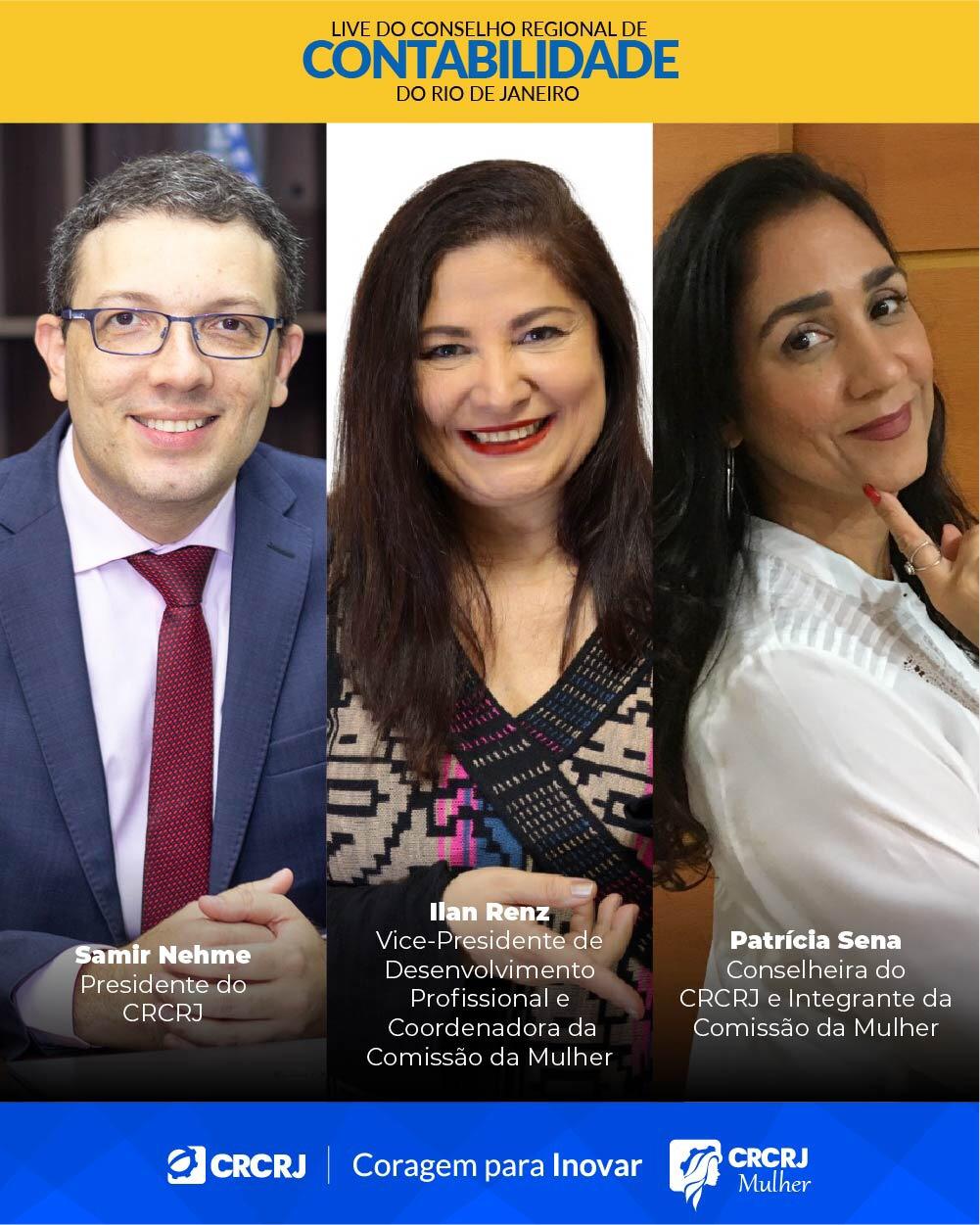 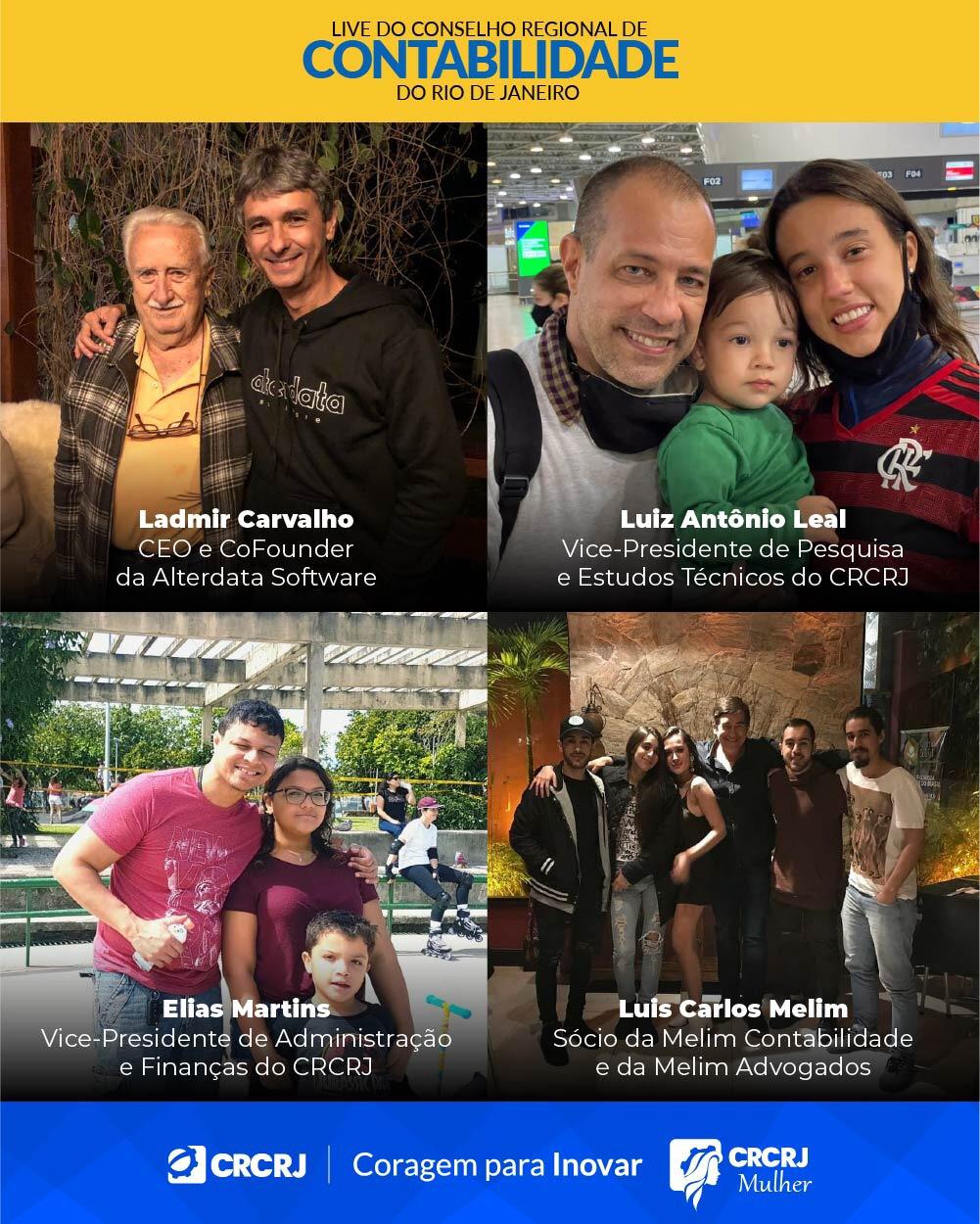 Uma homenagem aos diversos pais (da área publica, informatizado, temporão e pai de estrelas). Foi um bate papo muito agradável e que teve a participação do presidente Samir Nehme, abrilhantando nosso evento.

Evento online com a participação de 120 expectadores -  
Visualizações até 13/09: 211
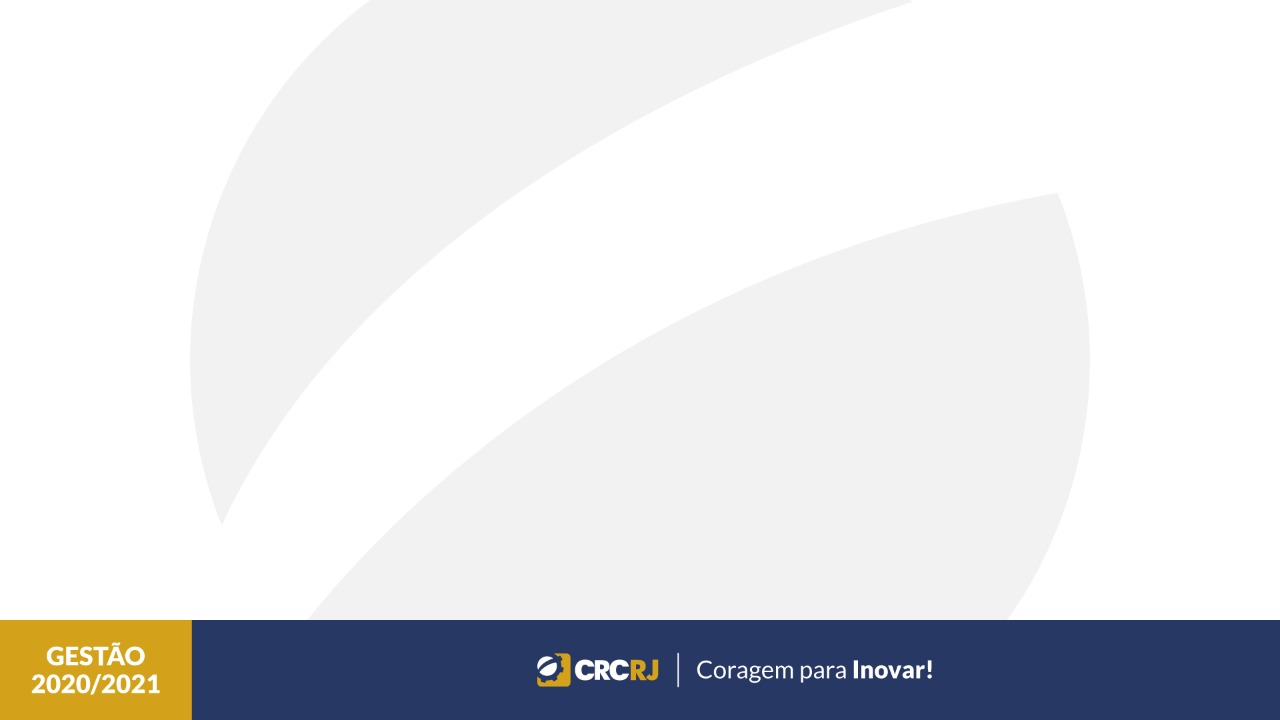 Live sobre o Setembro Amarelo
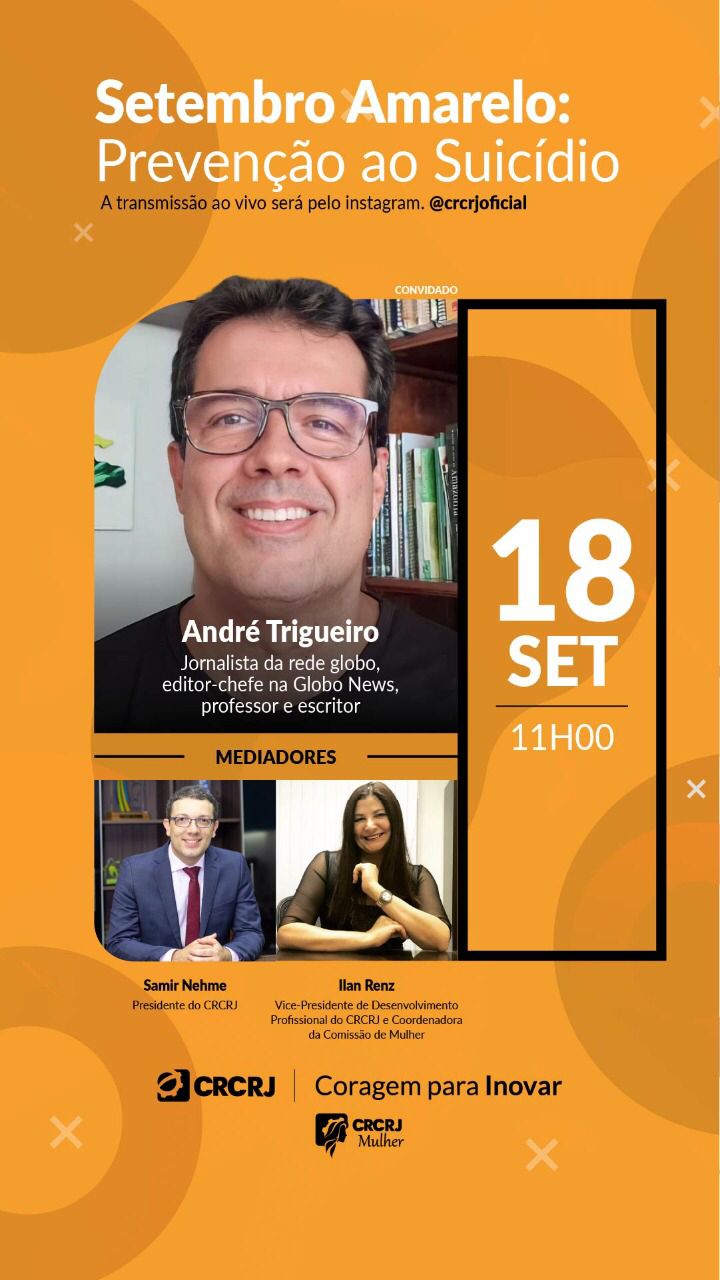 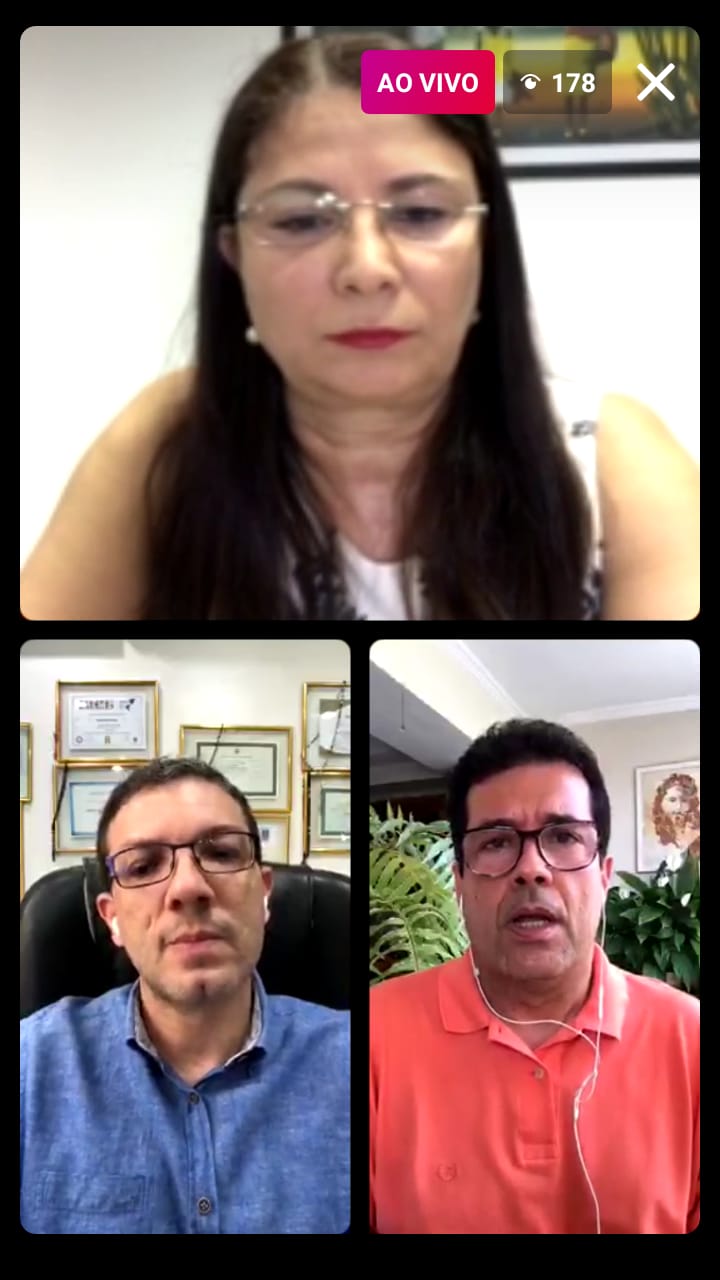 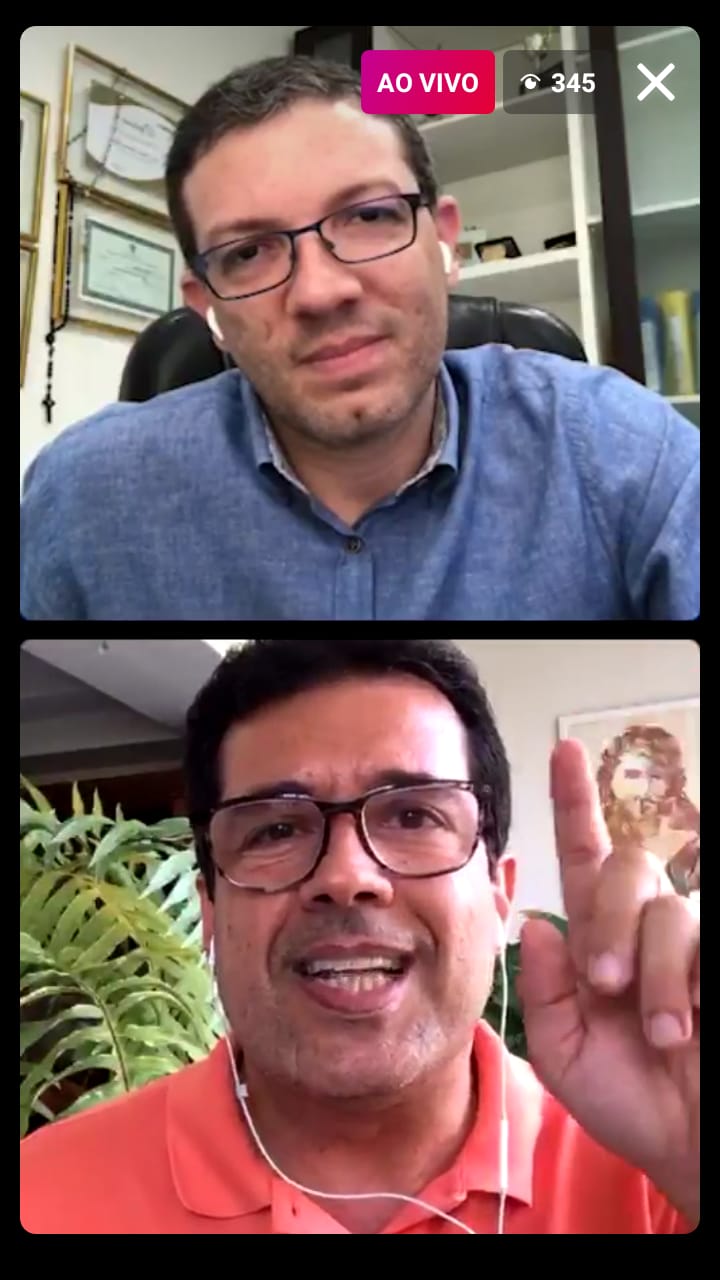 Neste mês tomamos a iniciativa de fazer uma live sobre o tema: Prevenção ao Suicídio com o renomado André Trigueiro. Foi um bate papo muito elucidativo e que teve a participação do presidente Samir Nehme, abrilhantando nosso evento.

Evento online com a participação de  472 expectadores acompanhando a live ao vivo
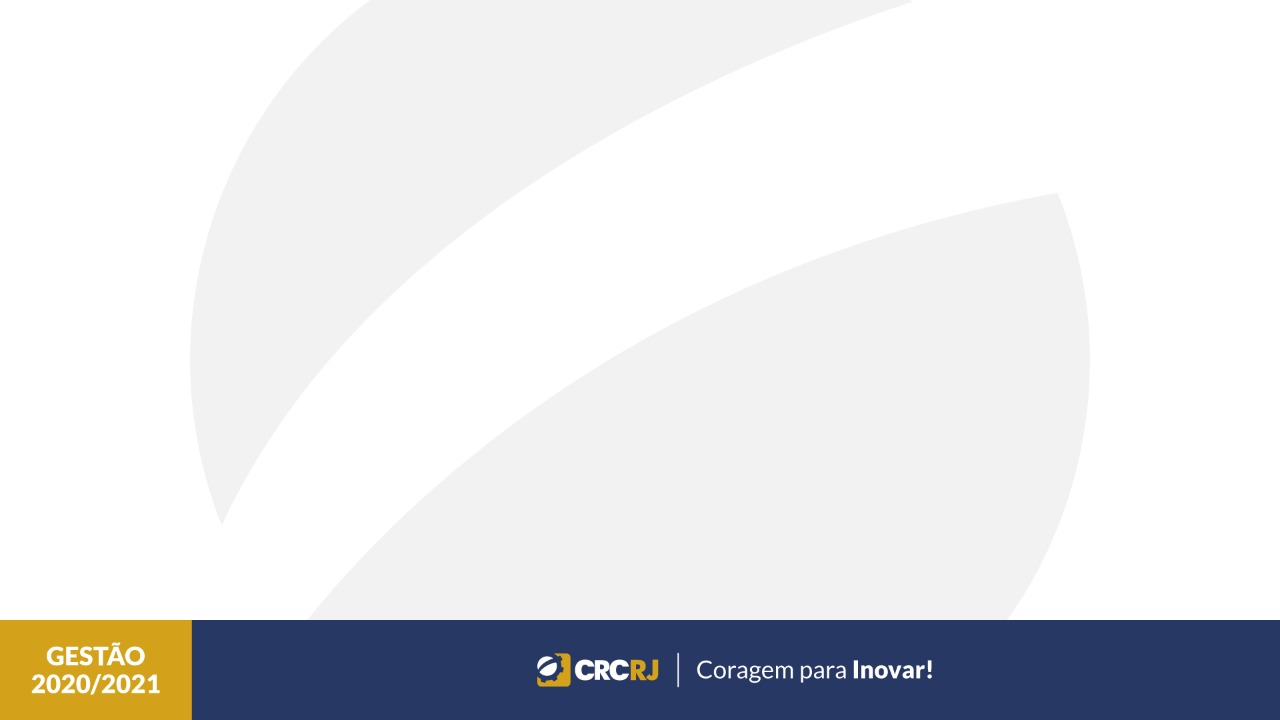 Ações do Outubro Rosa
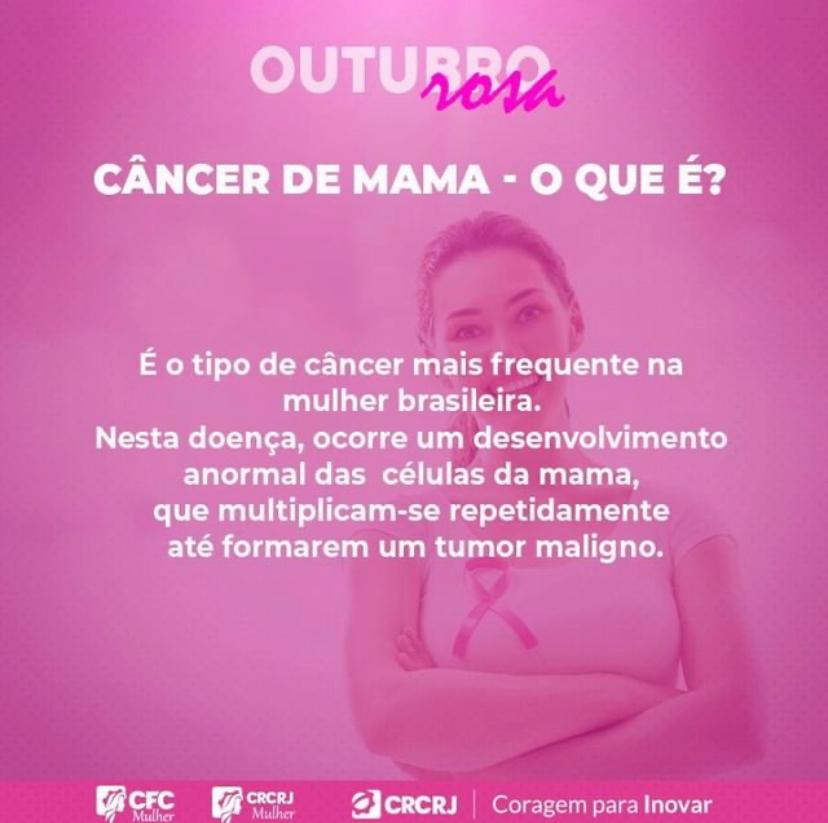 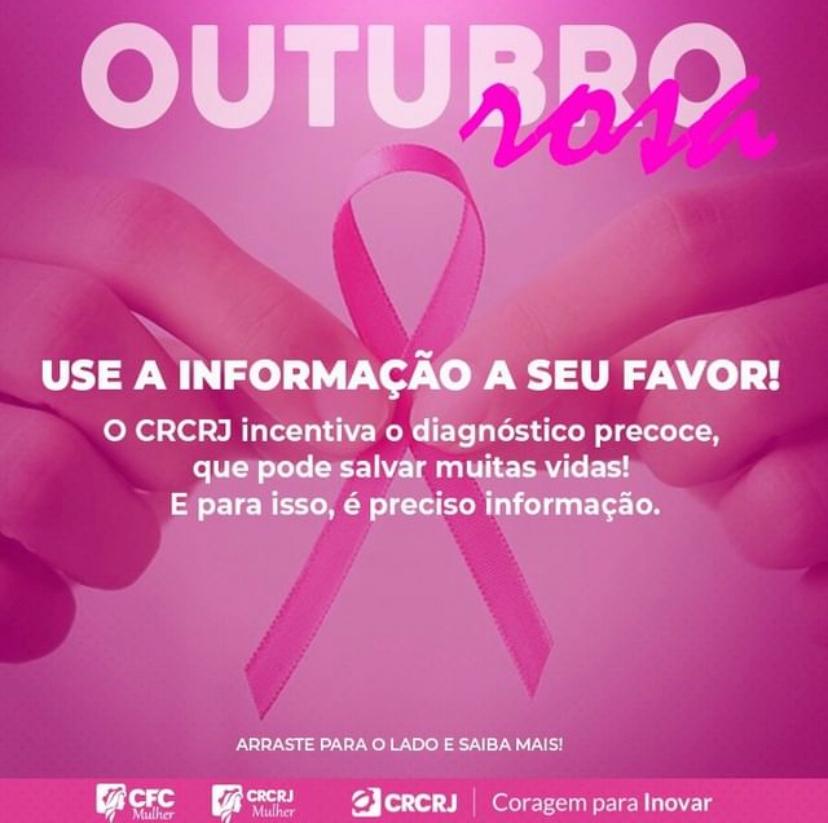 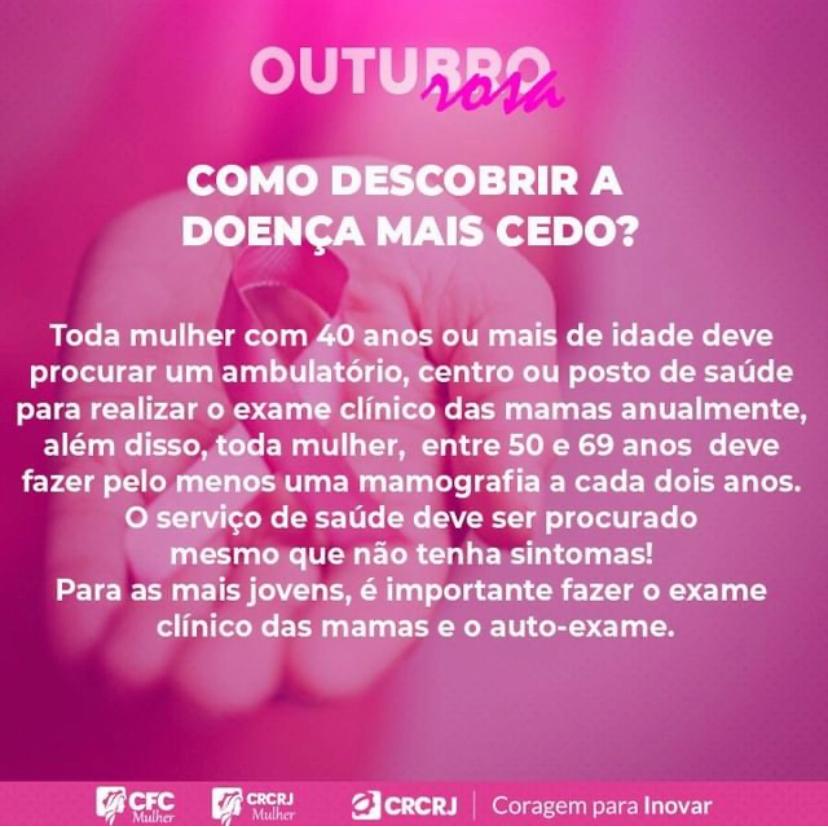 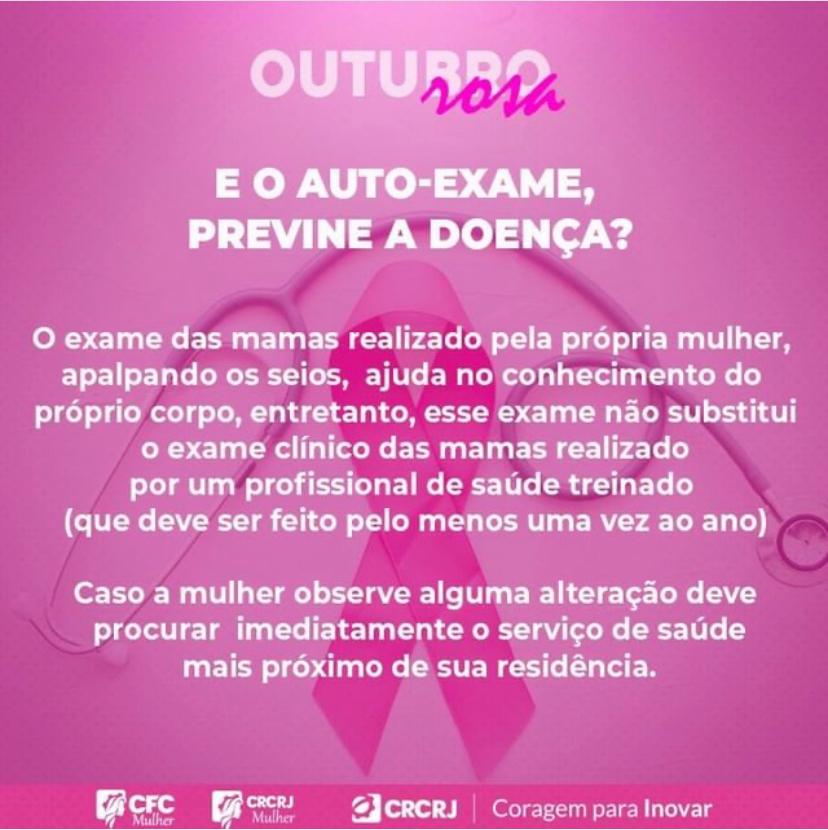 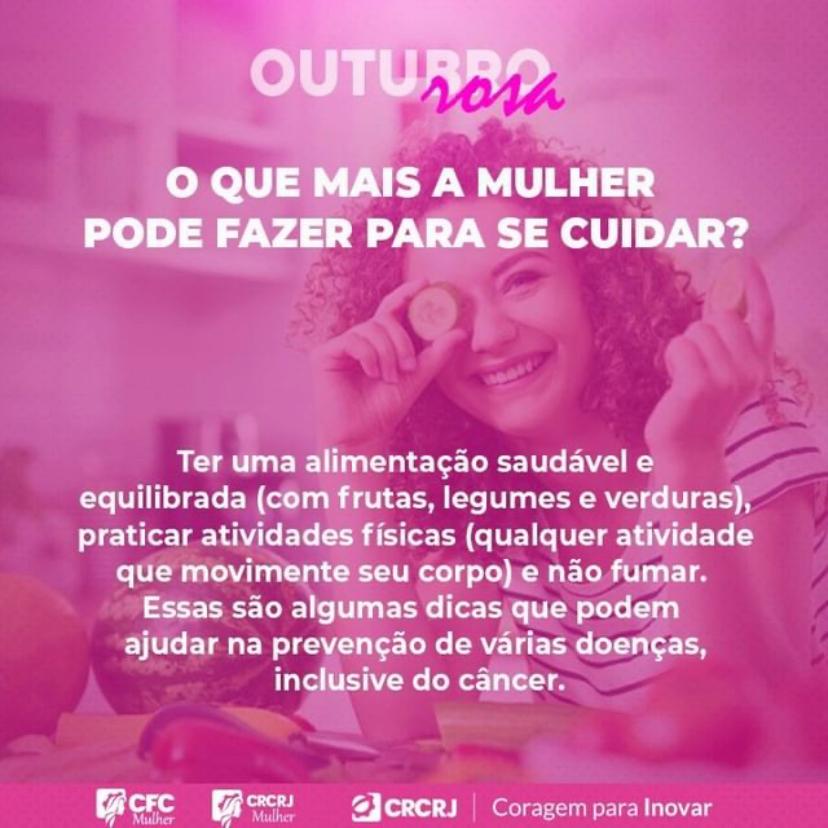 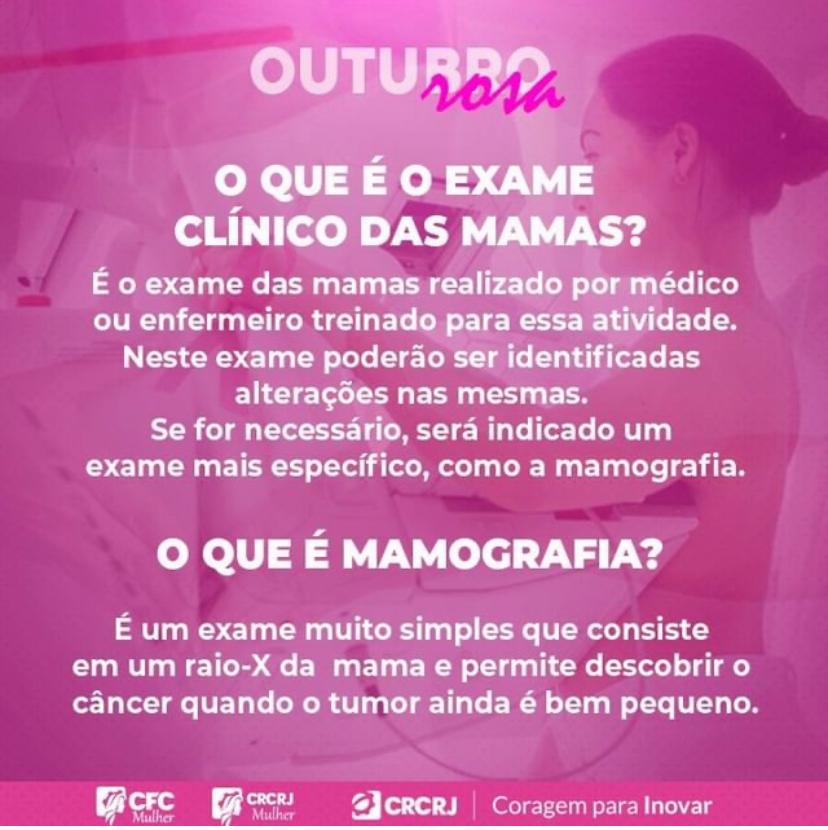 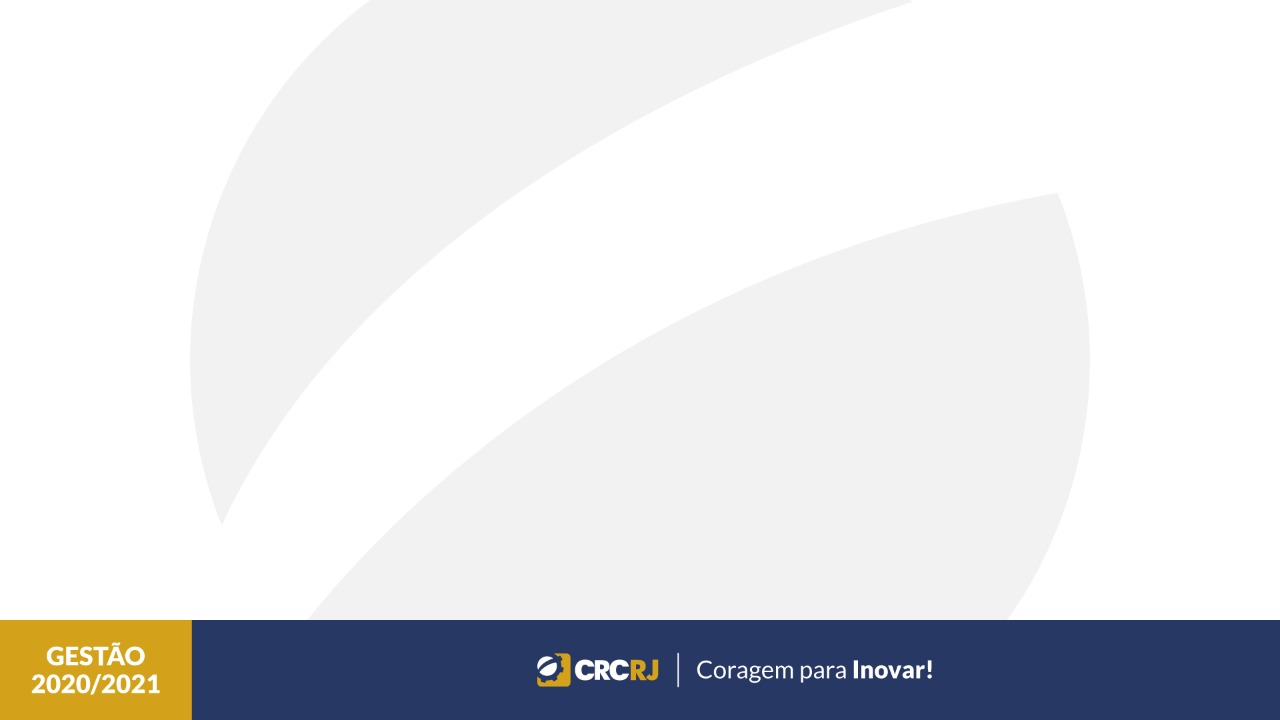 Ações do Outubro Rosa
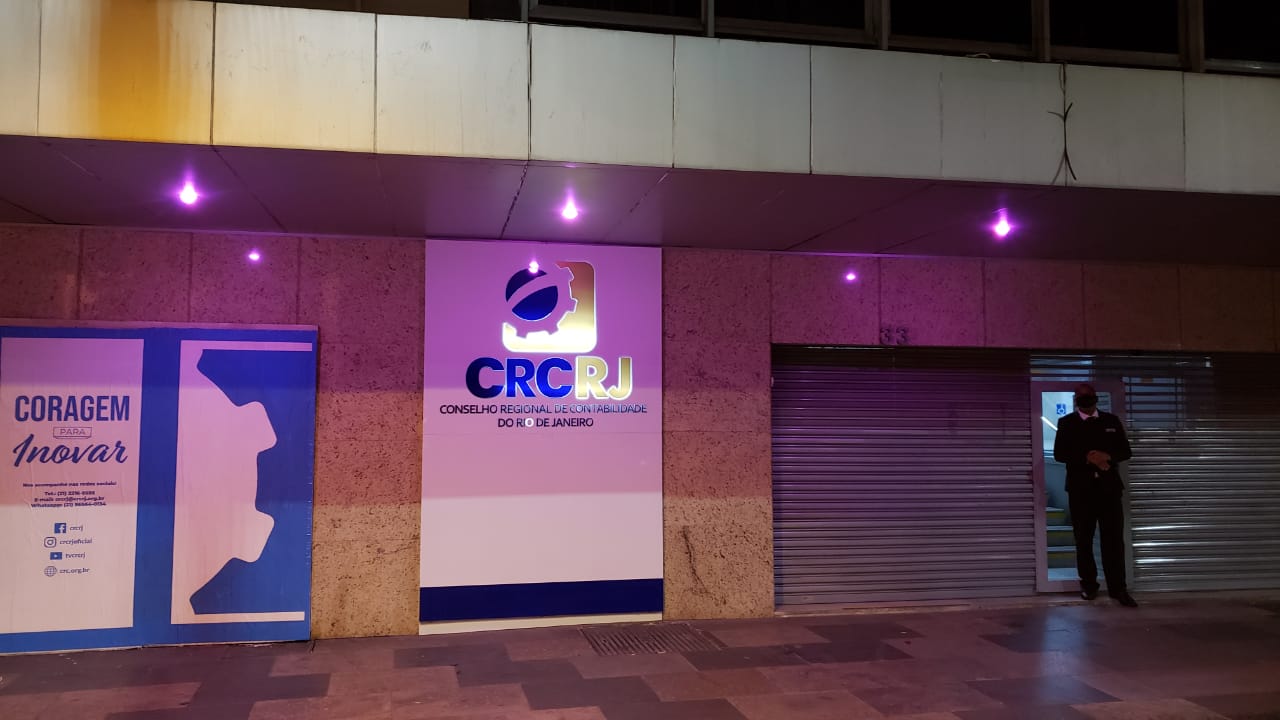 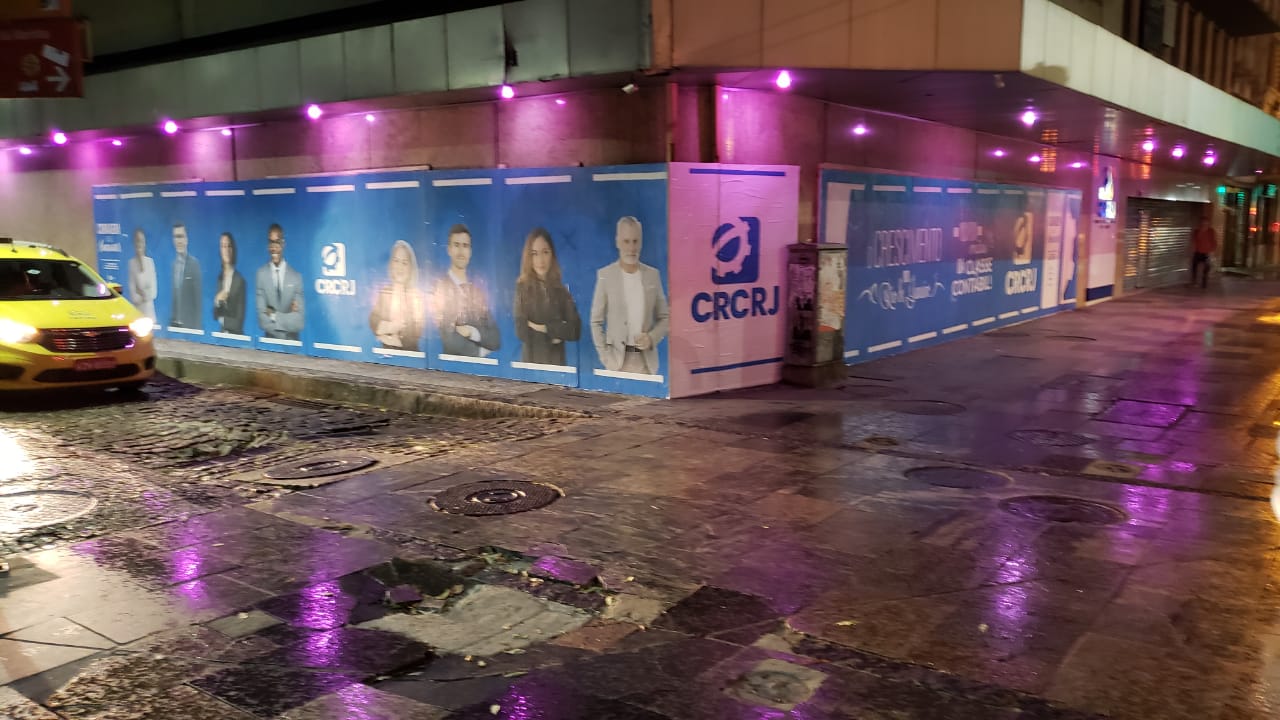 Frente do nosso conselho e toda a extremidade com a iluminação rosa
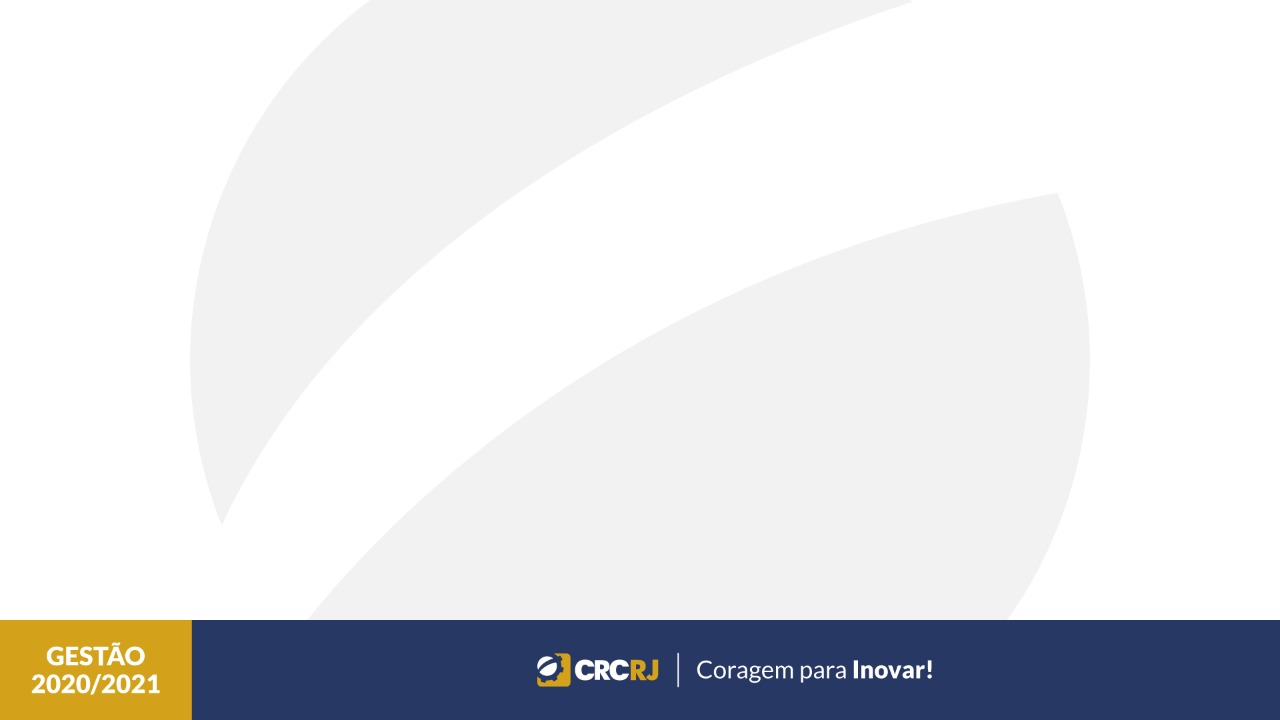 Ações do Outubro Rosa
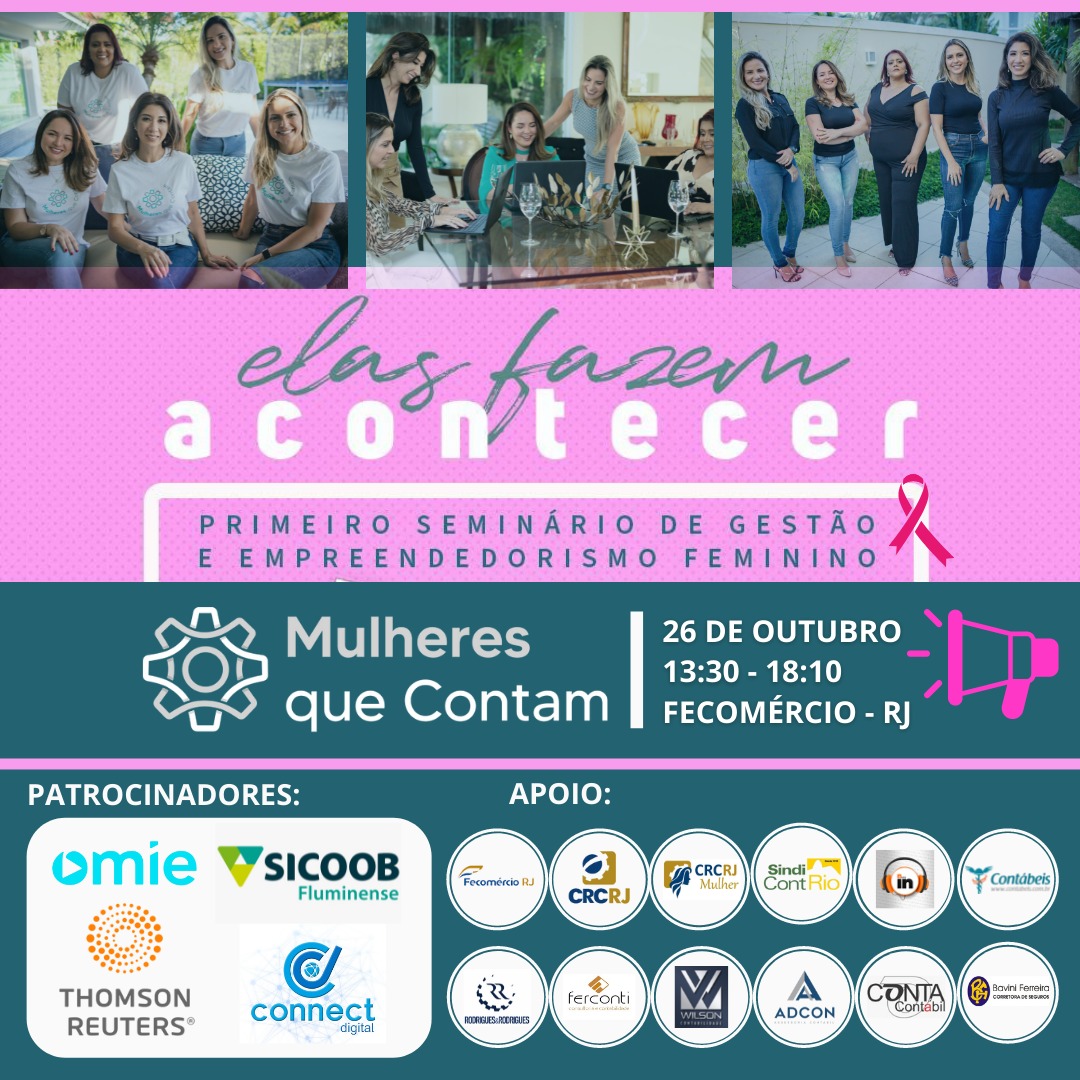 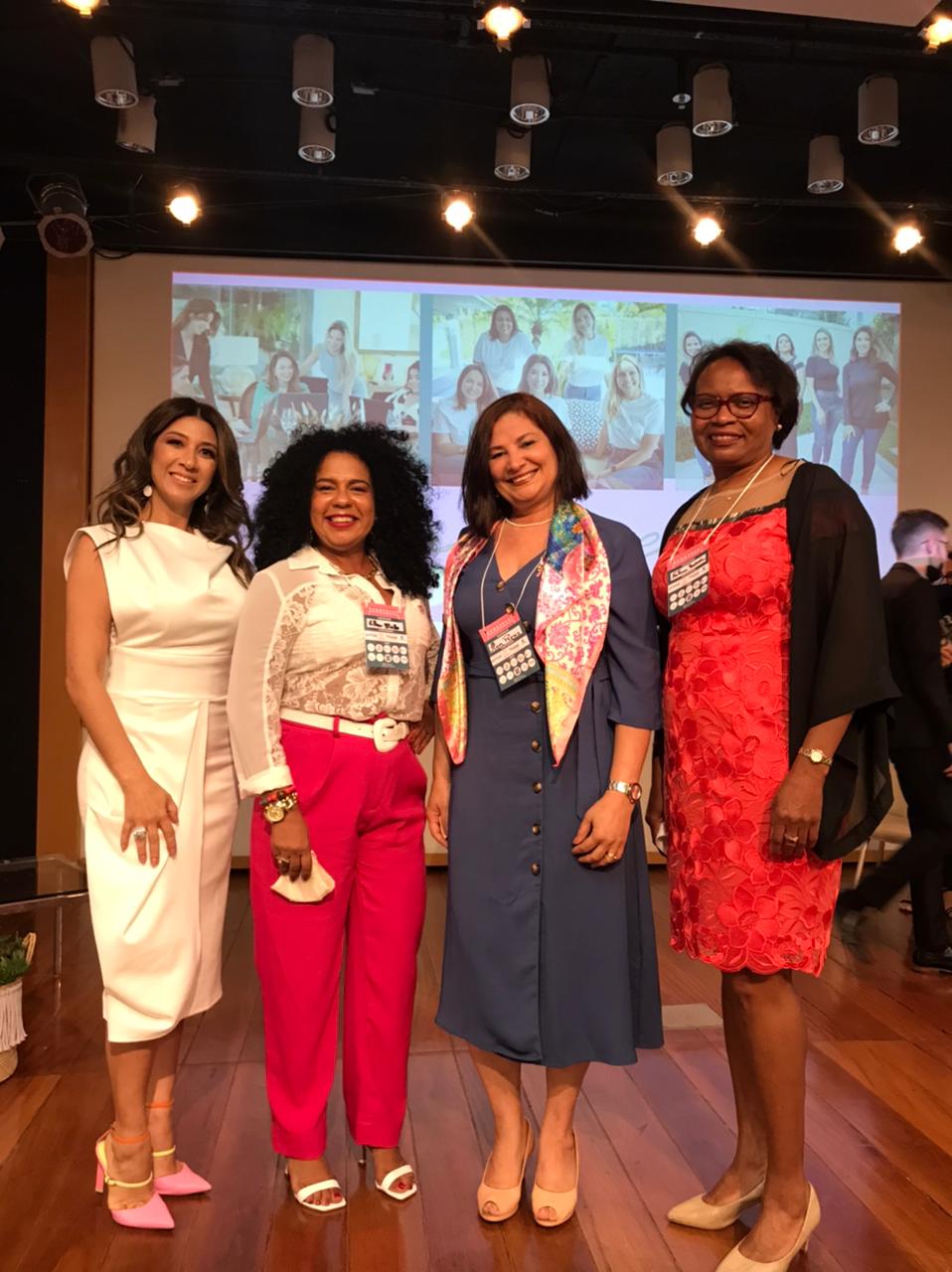 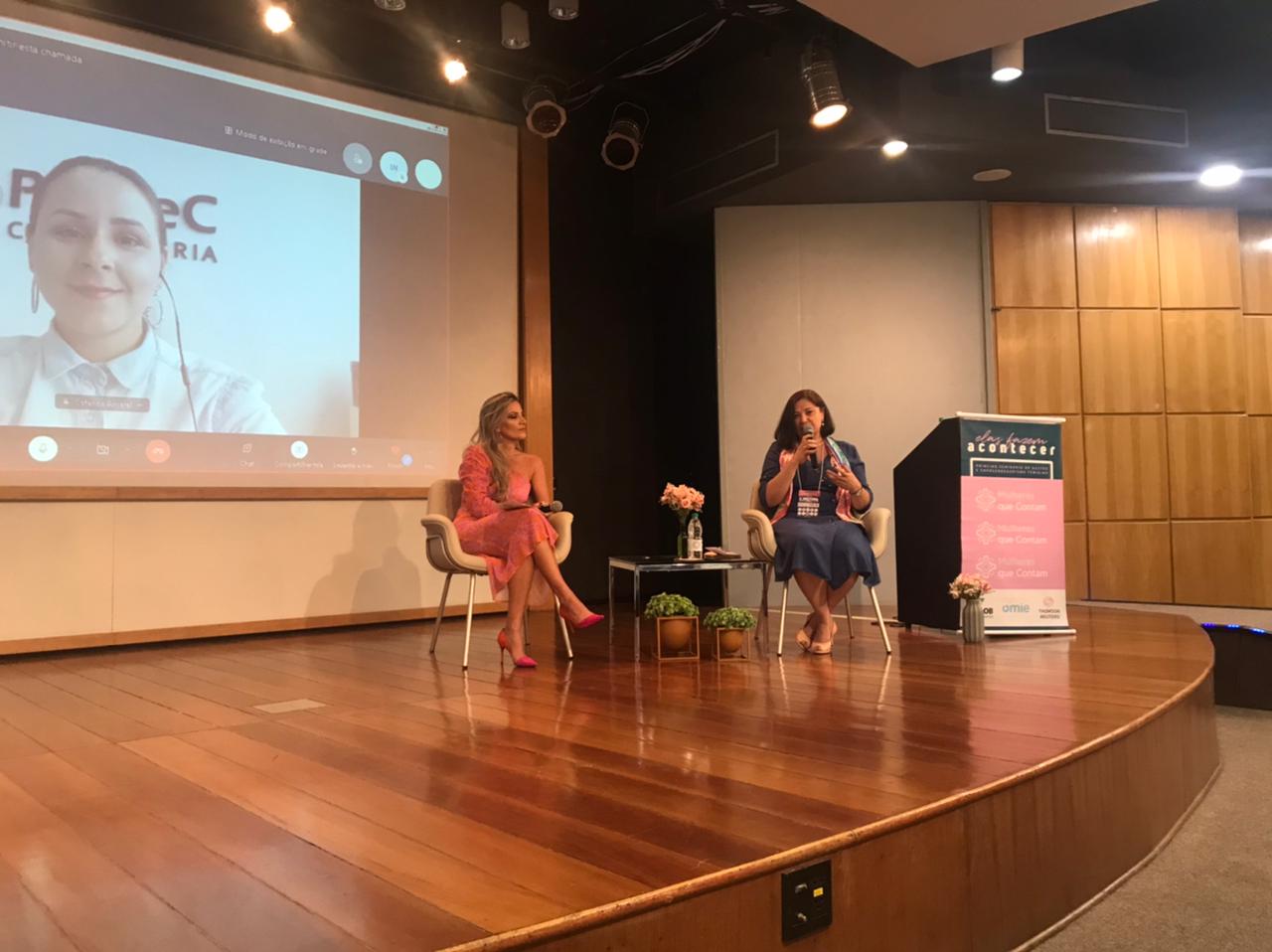 Evento do Instituto Mulheres que Contam com o apoio da Comissão da Mulher sobre o outubro Rosa e Empreendedorismo com a participação da Coordenadora Ilan Renz, palestrando no segundo painel sobre ações da Comissão em beneficio das contadoras
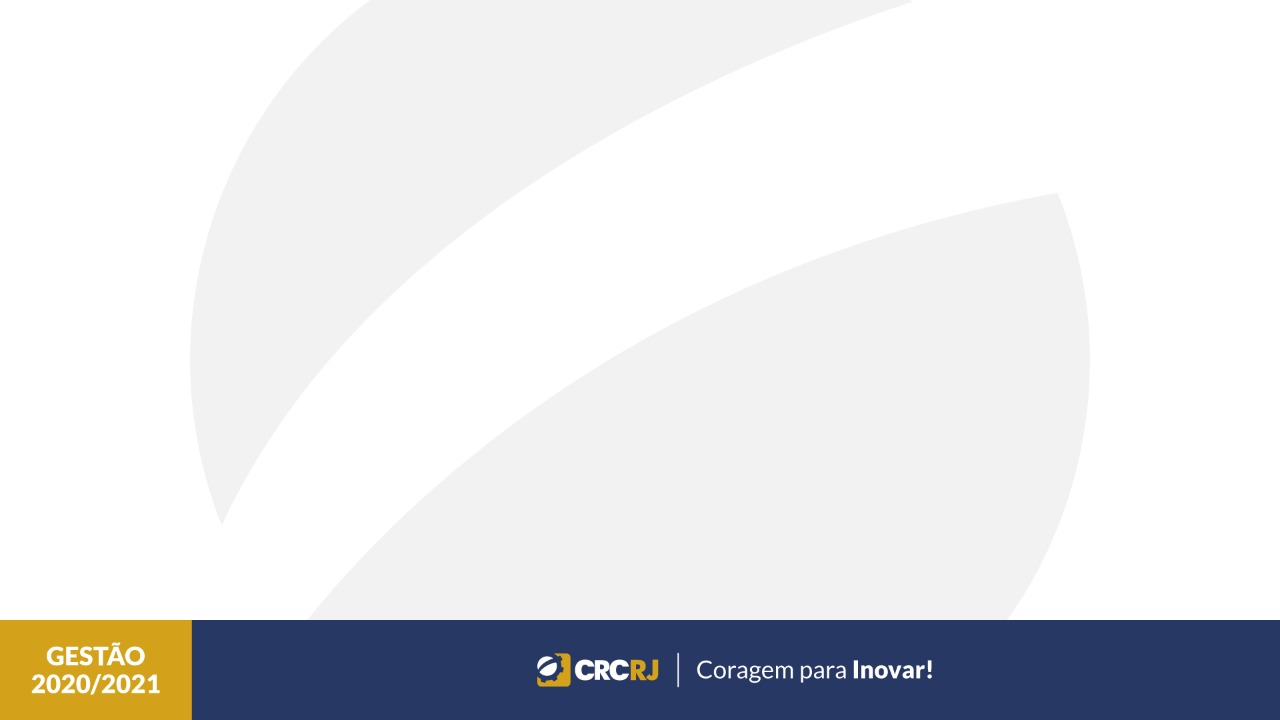 Ações do Novembro Azul
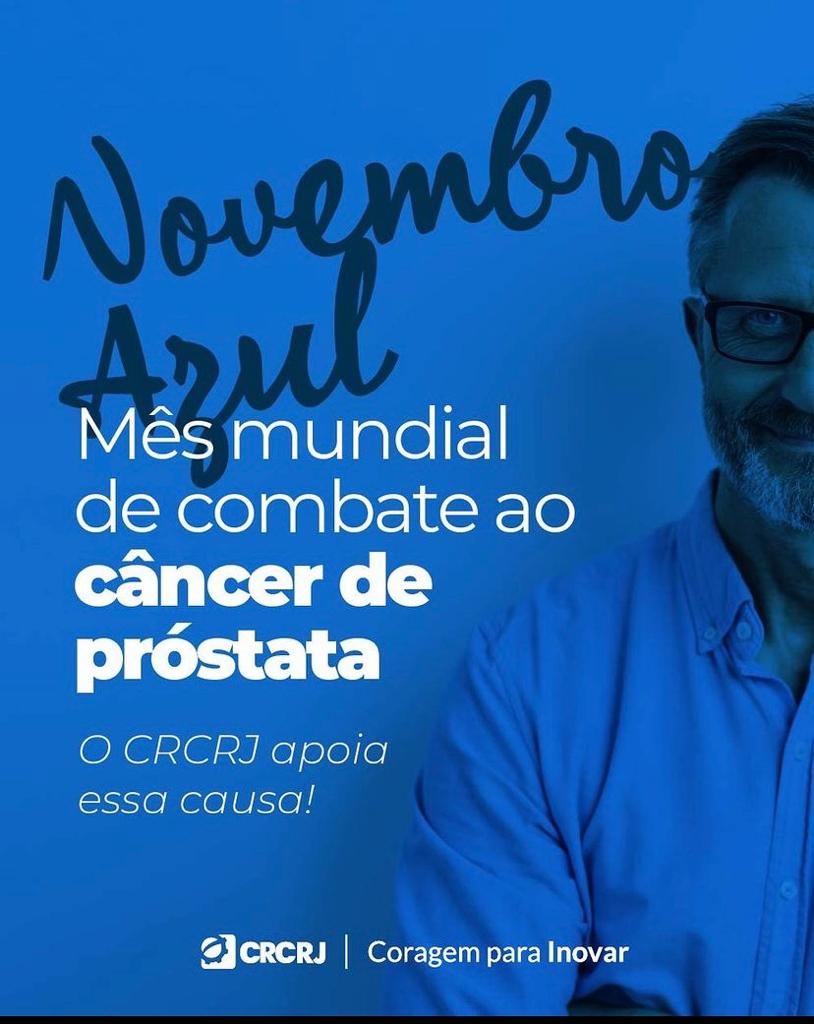 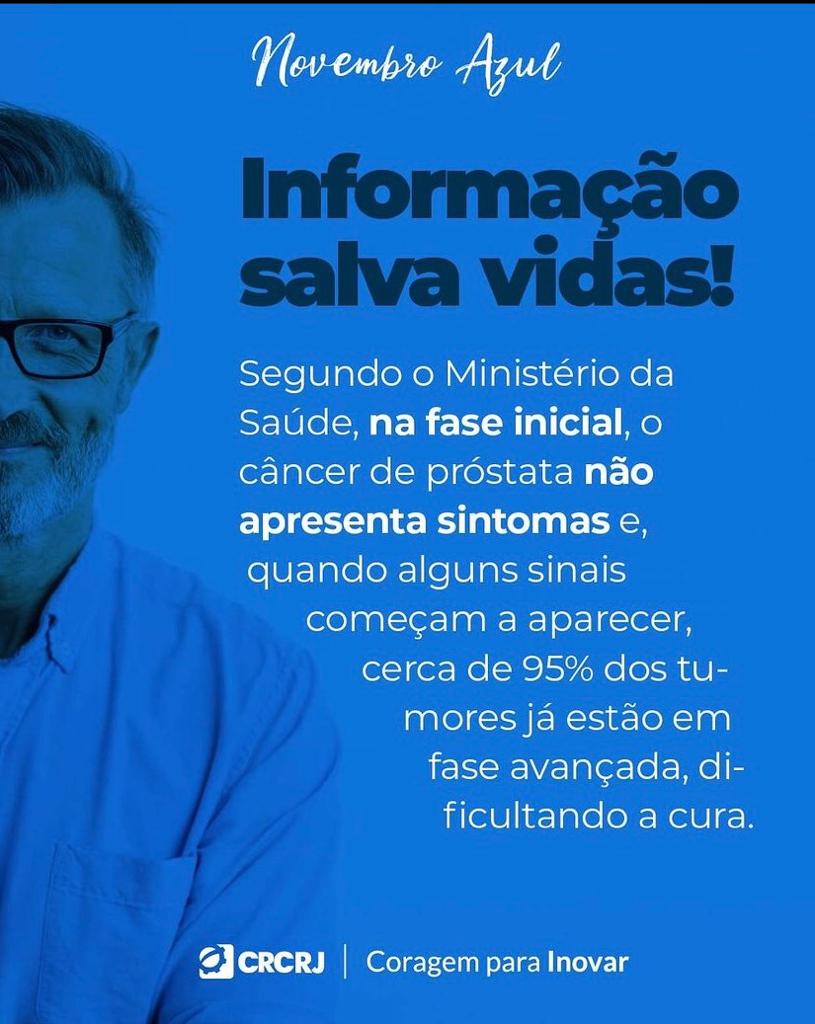 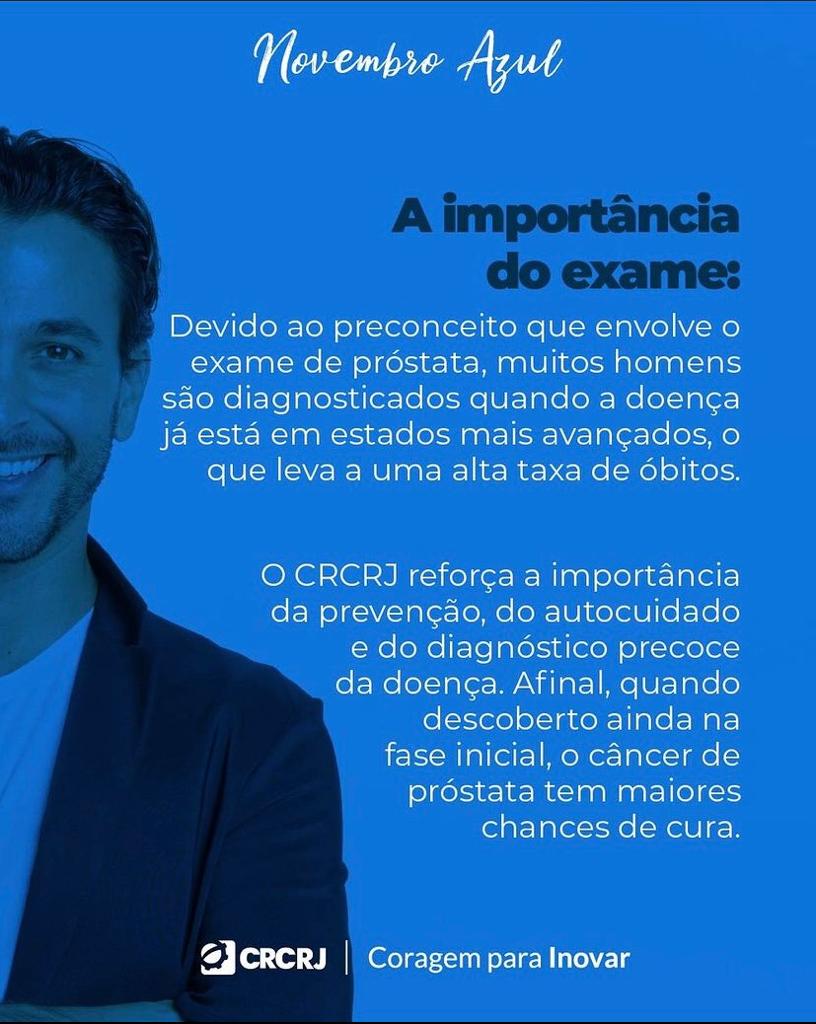 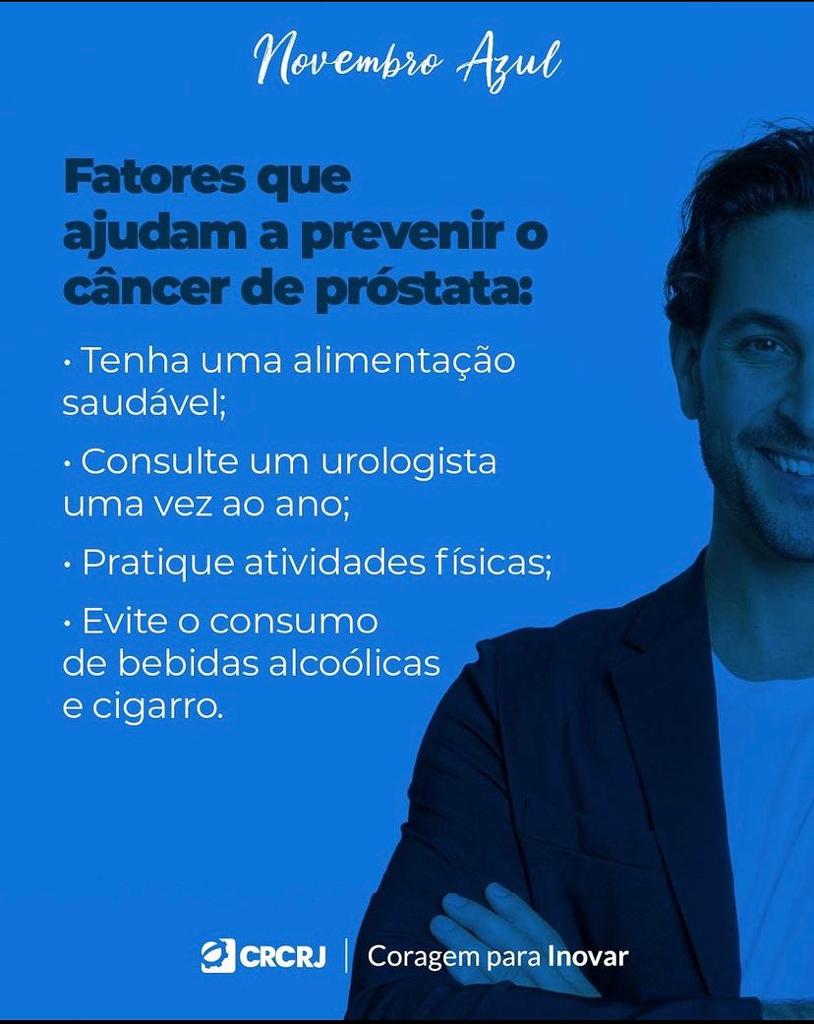 Cards elucidativos sobre o novembro azul
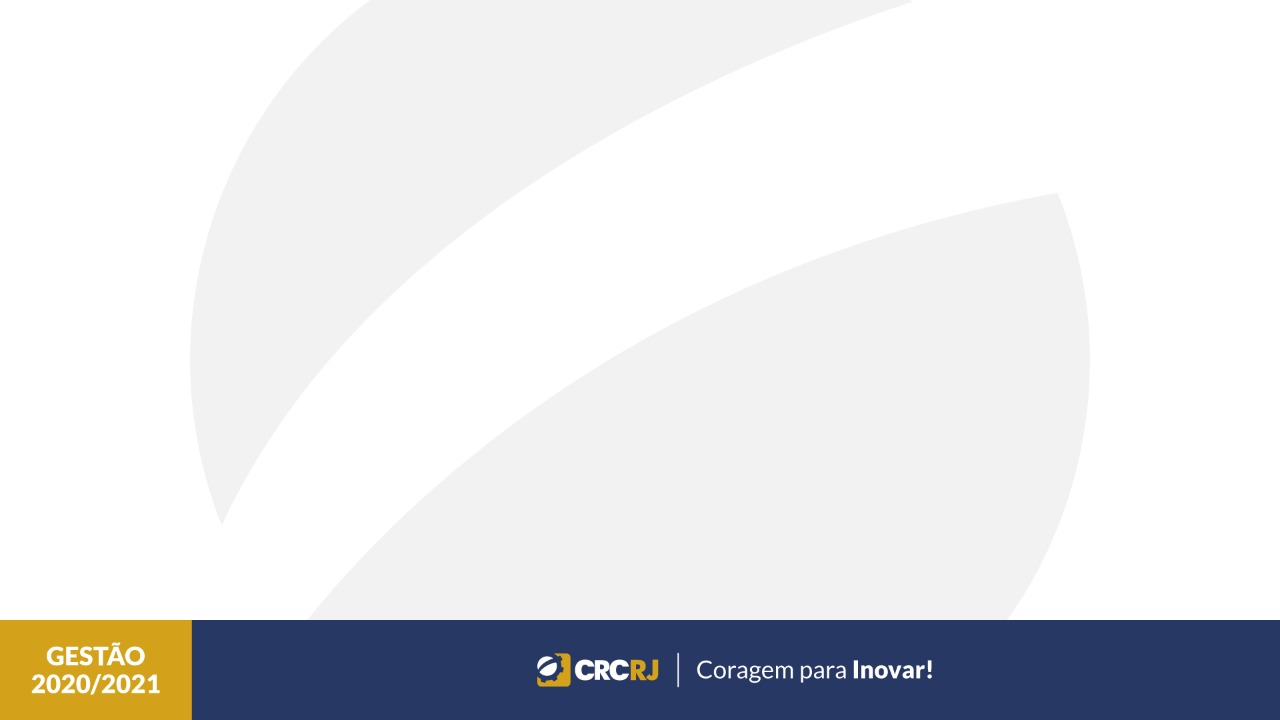 Lives de Novembro
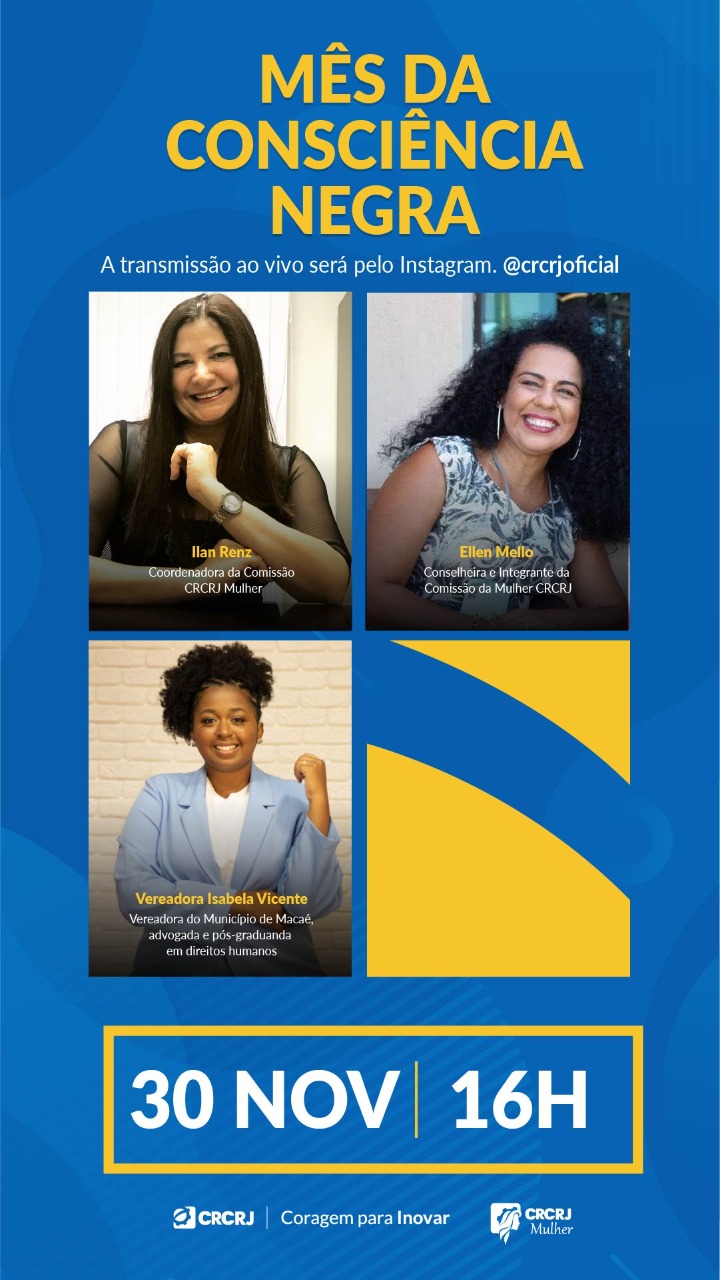 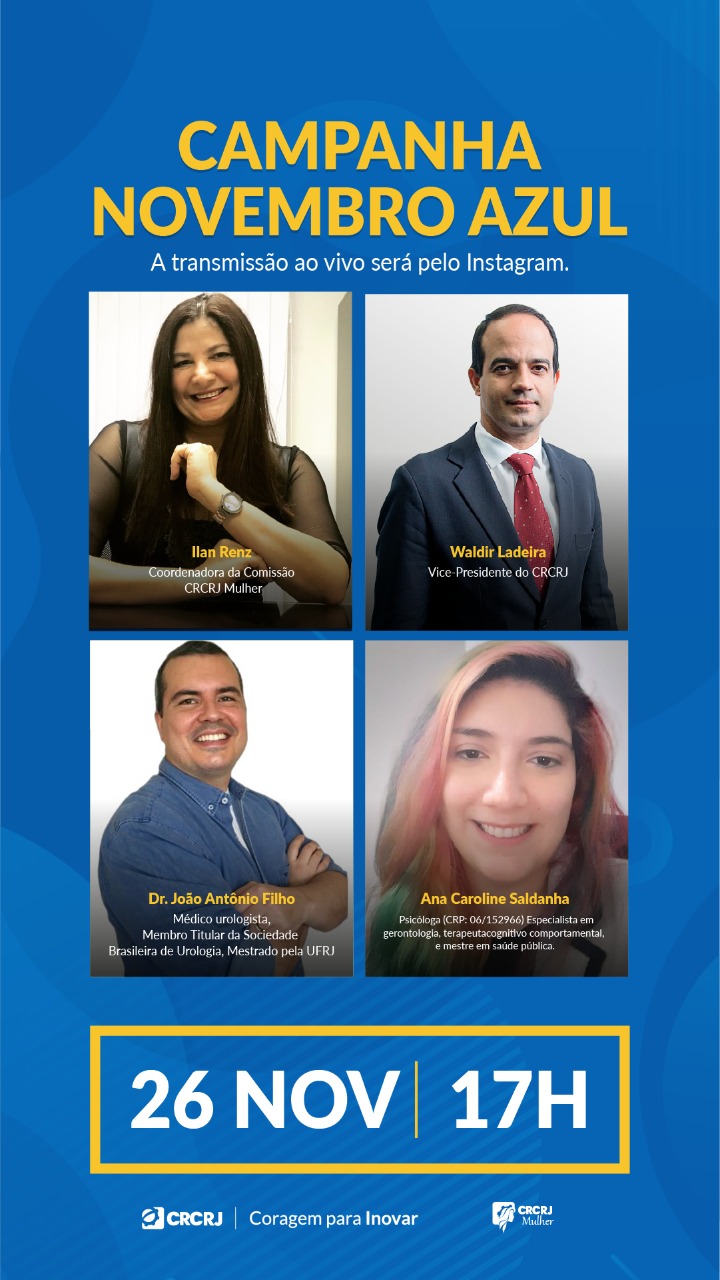 Live sobre o mês da consciência negra com a participação da presidente da Unicon Ellen Melo e da vereadora Isabela Vicente, advogada e pós graduada em direitos humanos.
Live com depoimento do Ex Presidente do CRC RJ Waldir Ladeira e participação do médico Urologista João Antônio Filho e da psicóloga, Ana Carolina
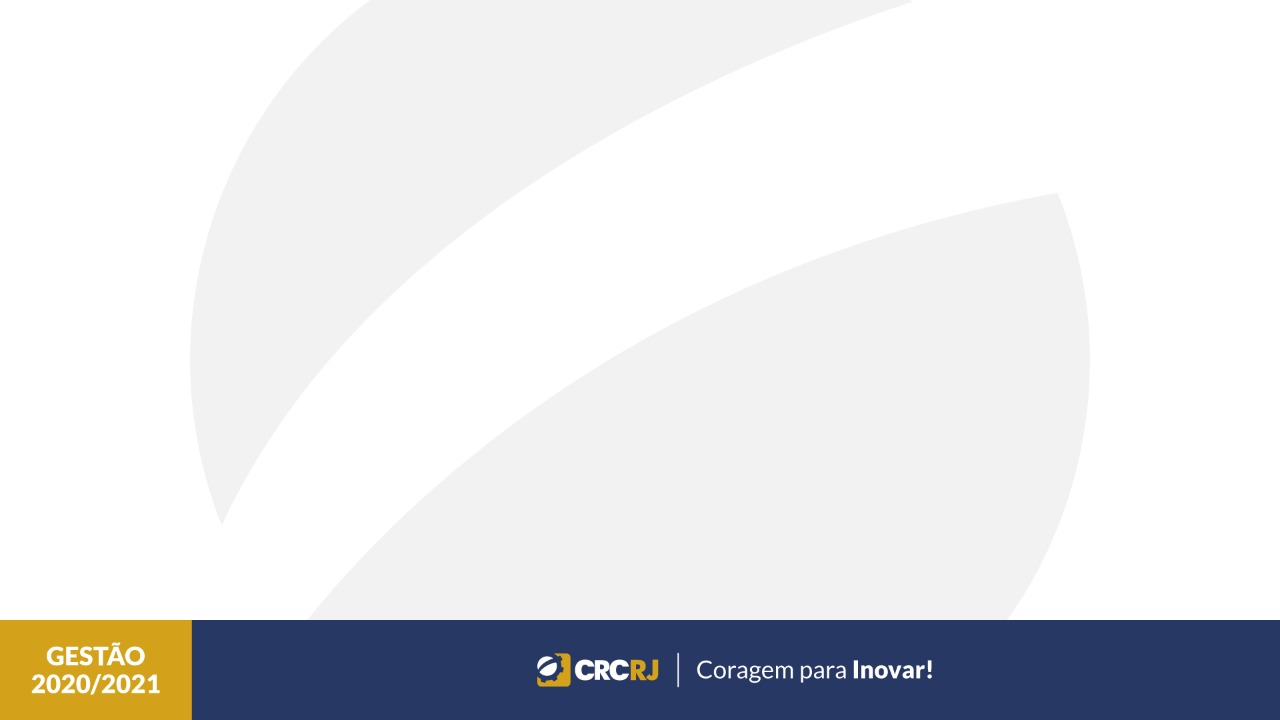 Ações da Comissão com a Comissão do Bem
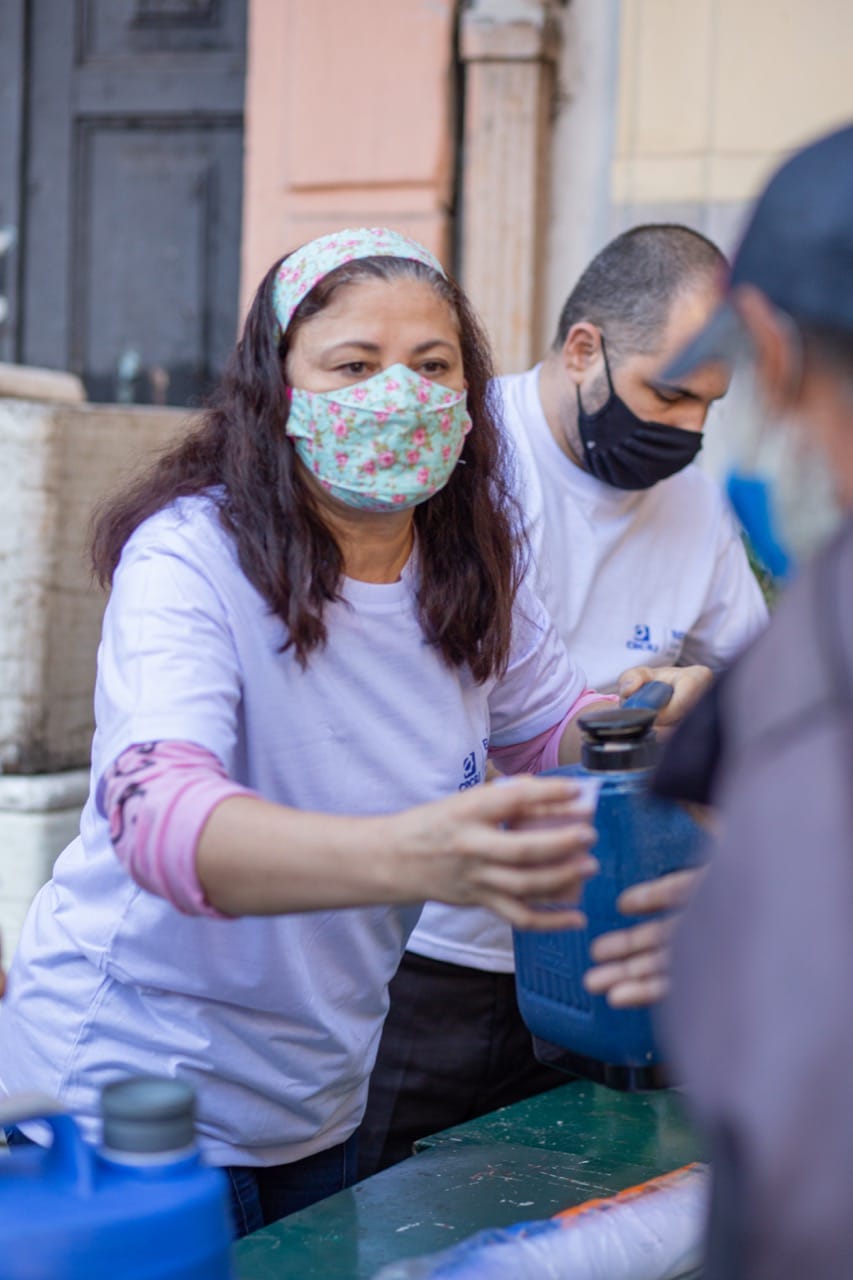 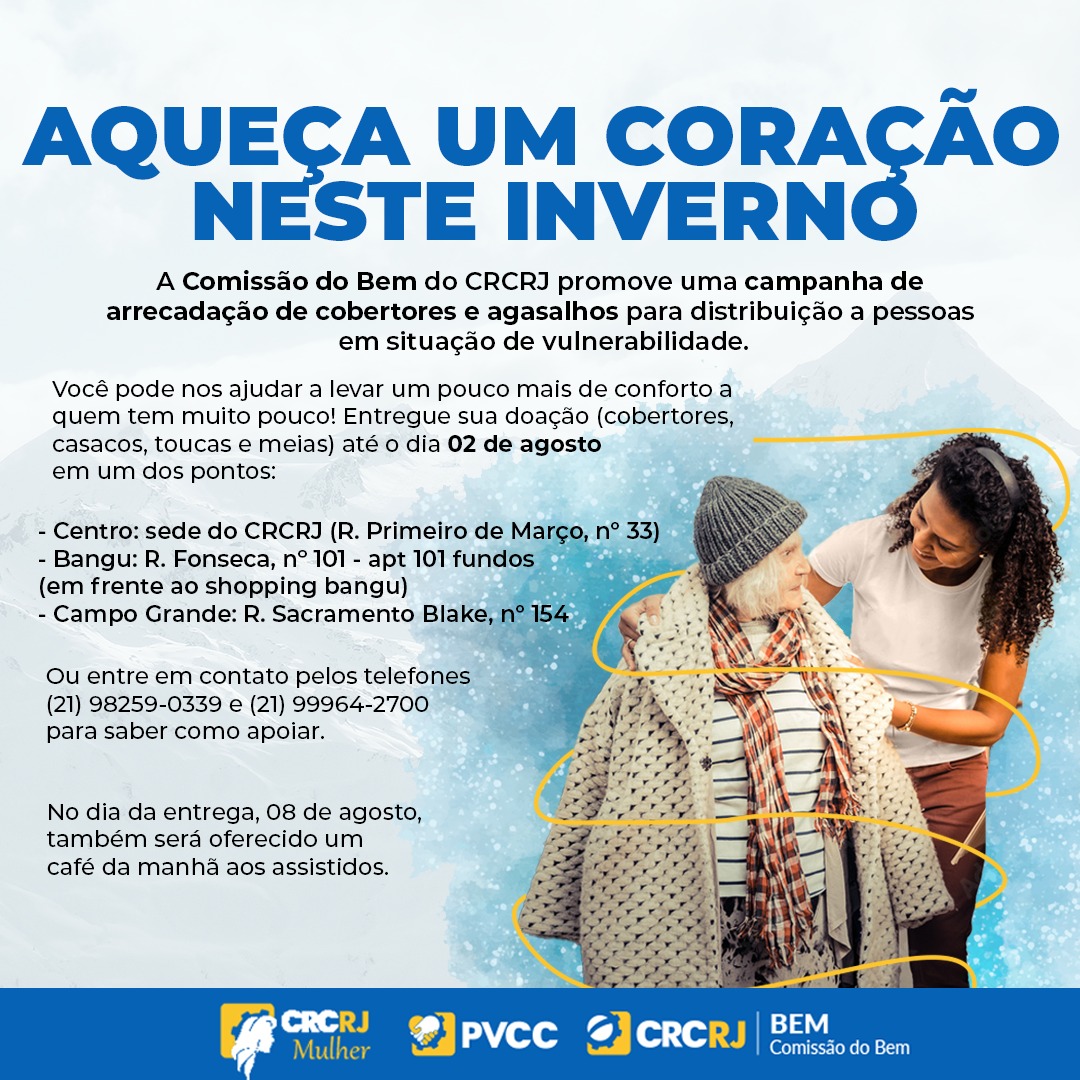 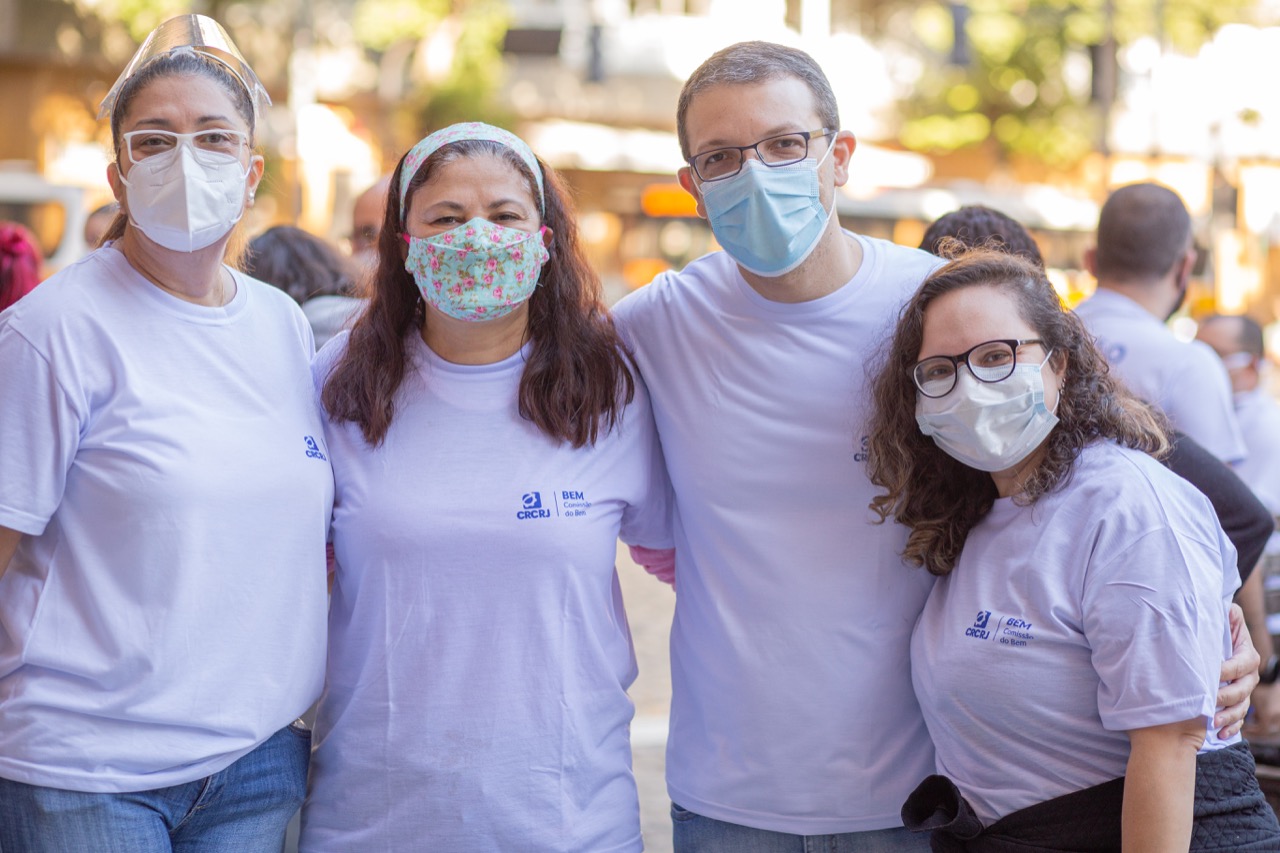 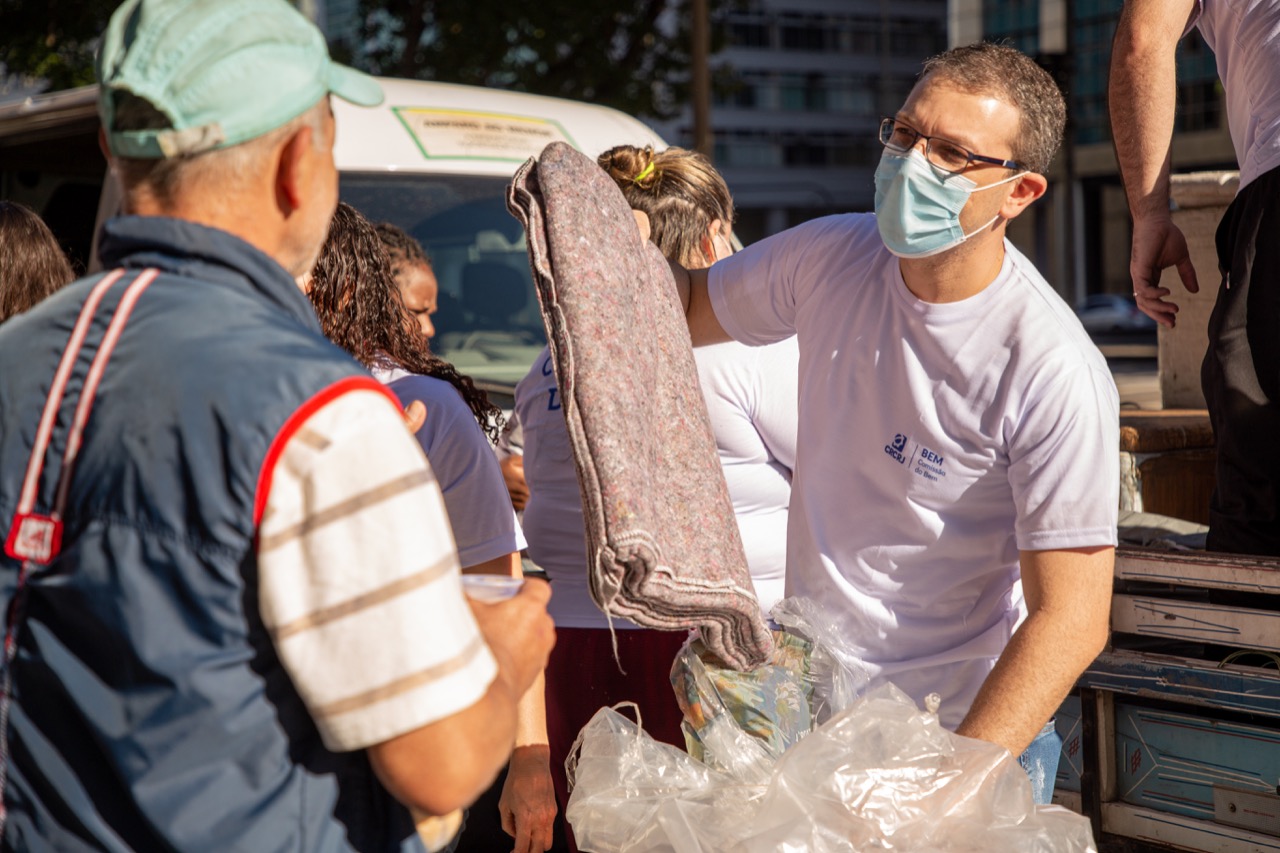 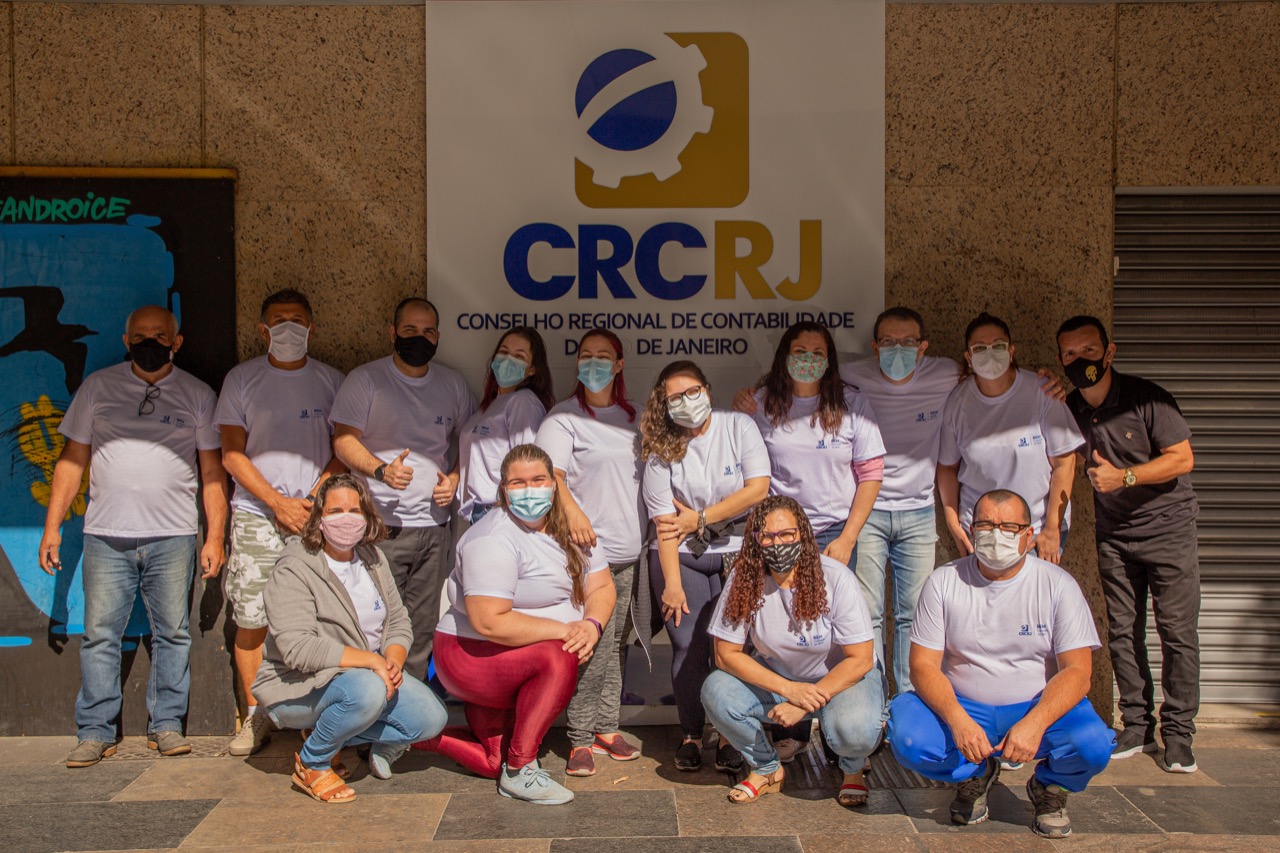 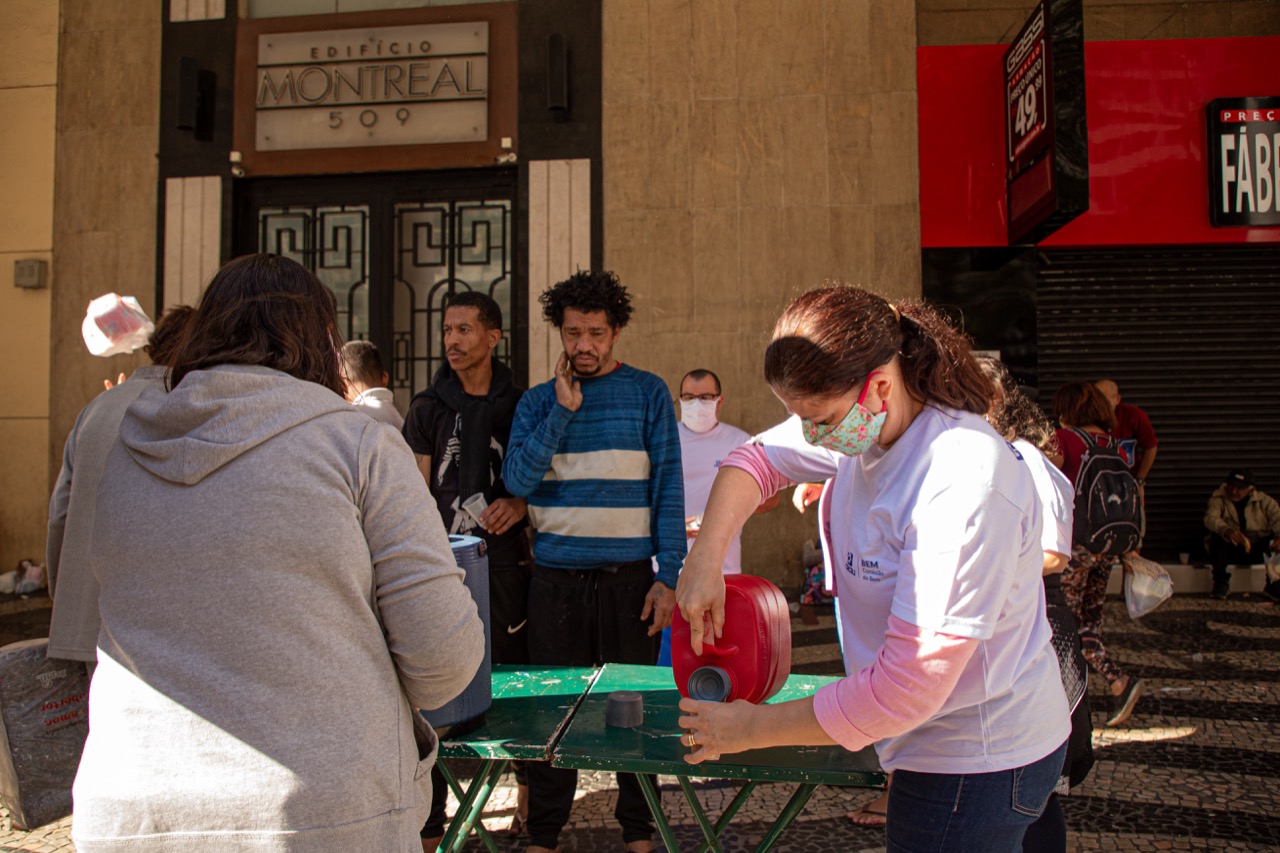 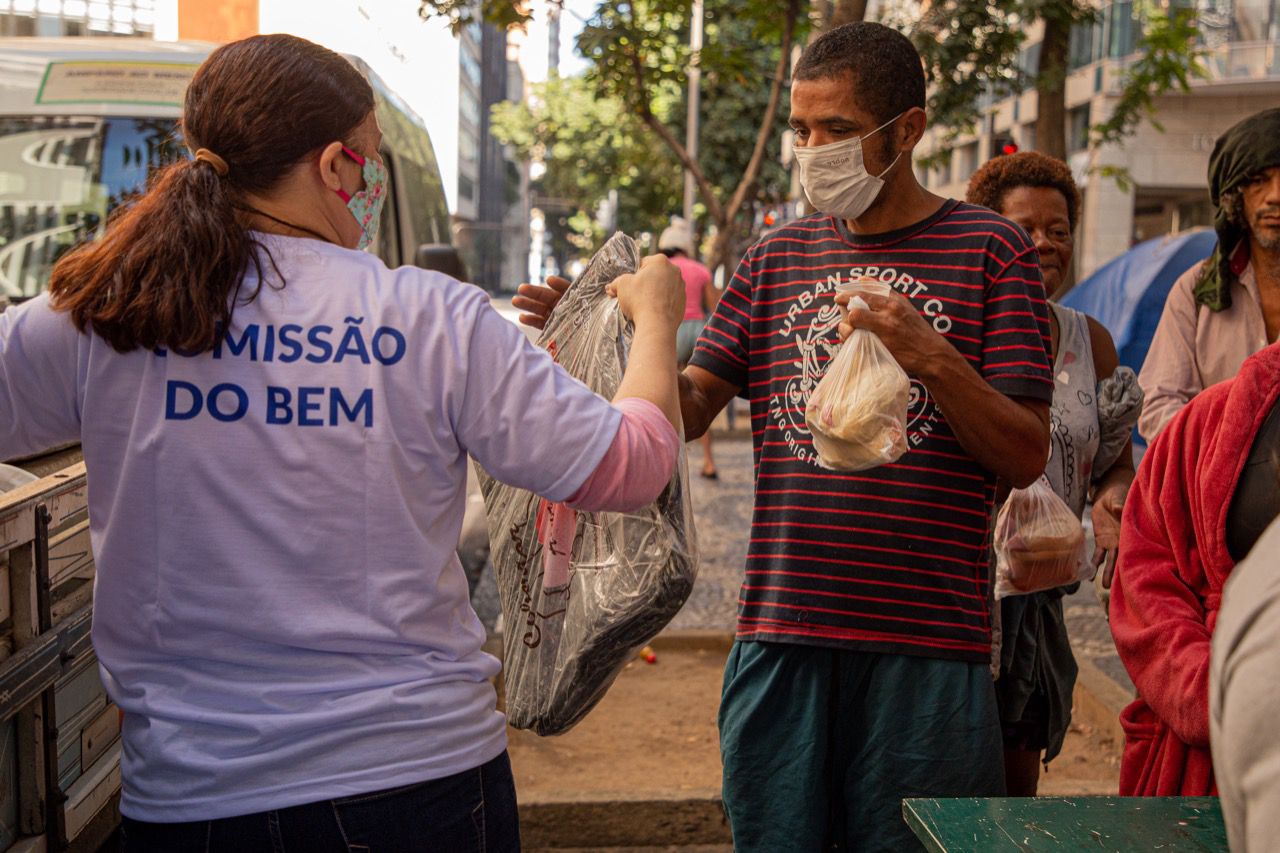 No dia 08/08/2021, a Comissão do CRCRJ Mulher se uniu a Comissão do Bem, coordenada por Genaína Gama, para realizar uma ação de entrega de agasalhos e café da manhã aos moradores de rua no Centro do Rio de Janeiro.

Foram distribuídos: 318 cobertores, 300 pares de meias novas, 300 kits de higiene masculino e feminino, 1260 sanduiches, 52 litros de chocolate quente além de kits de roupas masculinas, femininas e de crianças. Fazer o bem renova a alma e aquece o coração.
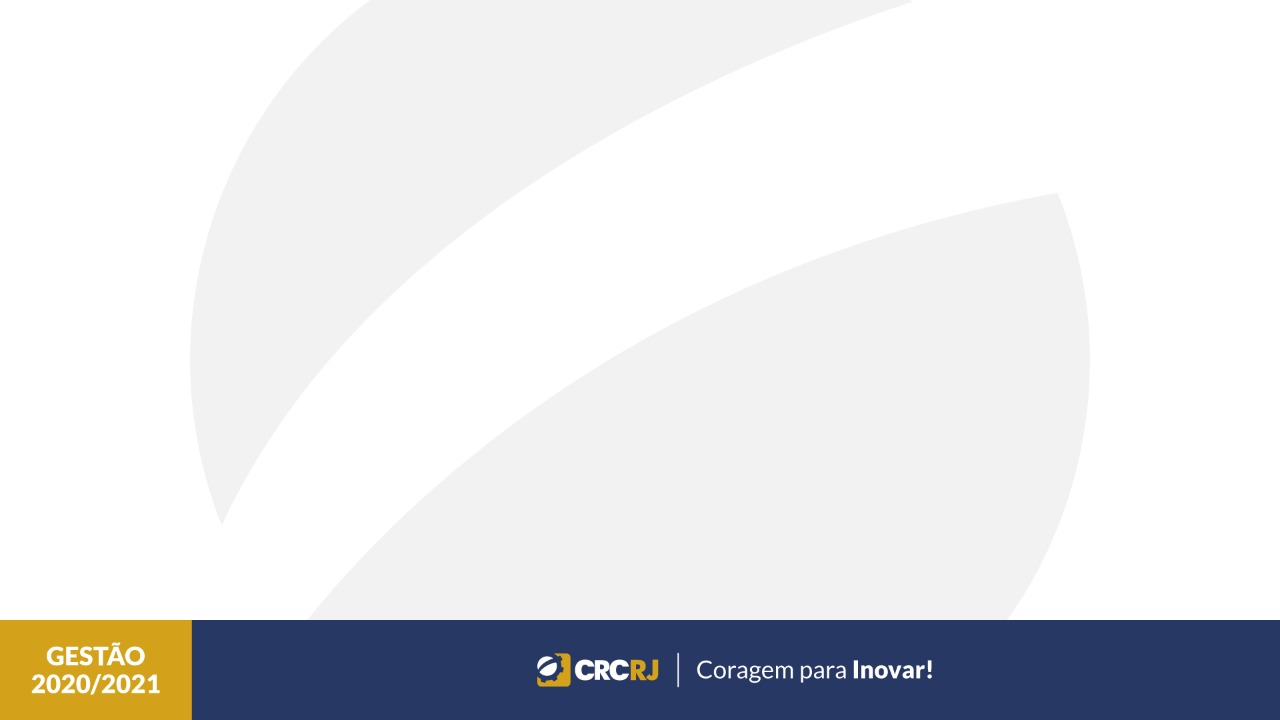 Ações da Comissão com a Comissão do Bem
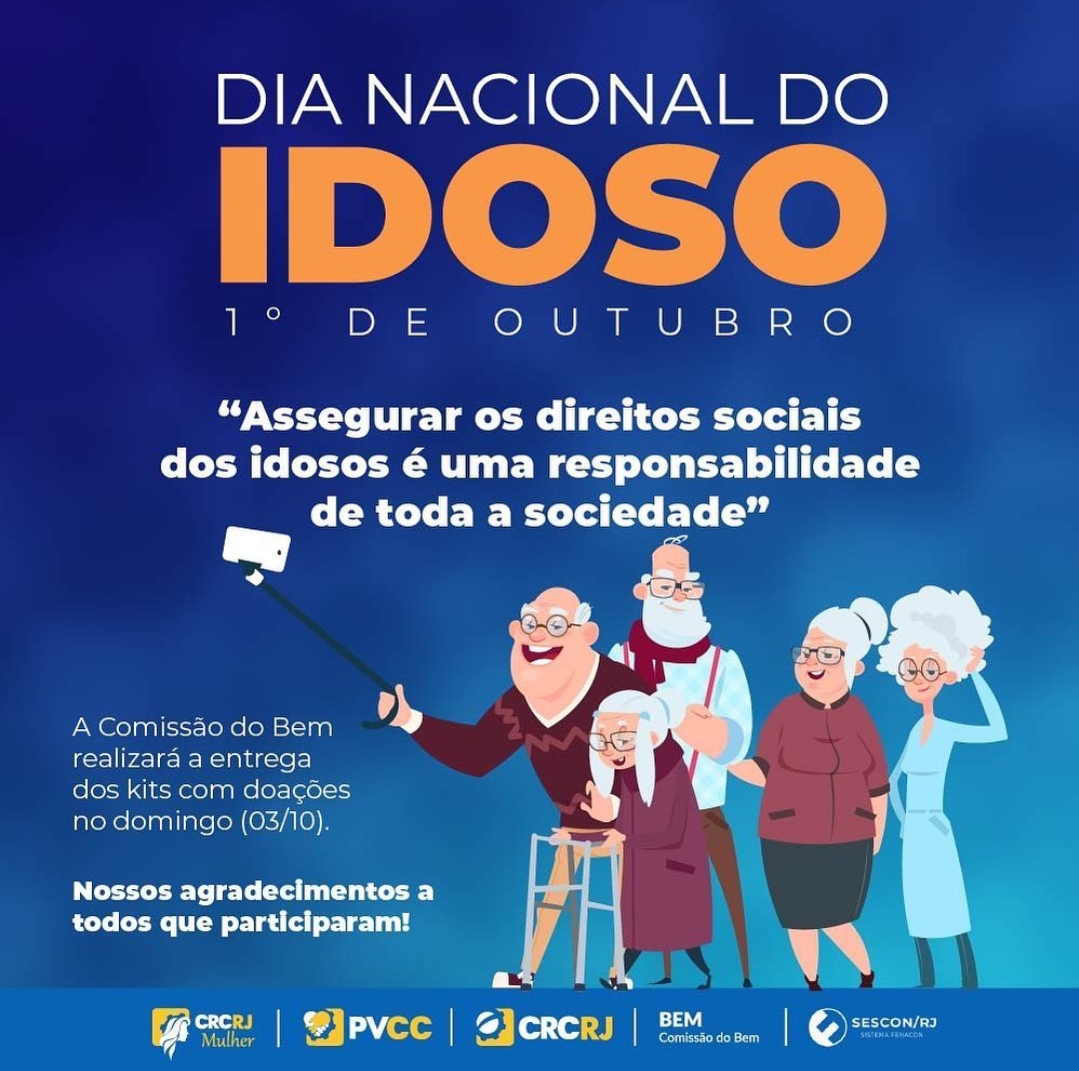 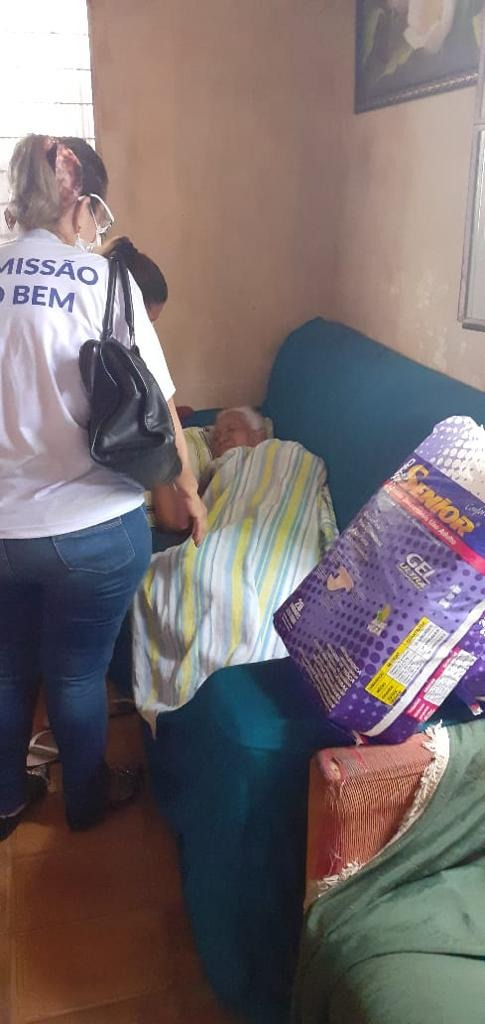 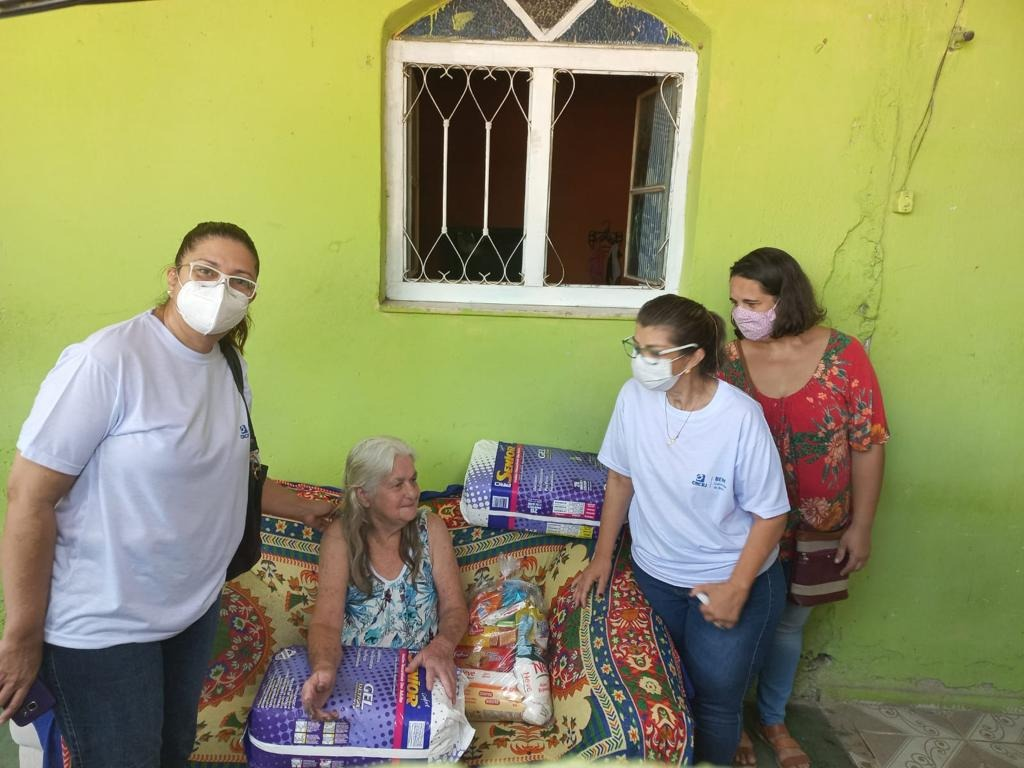 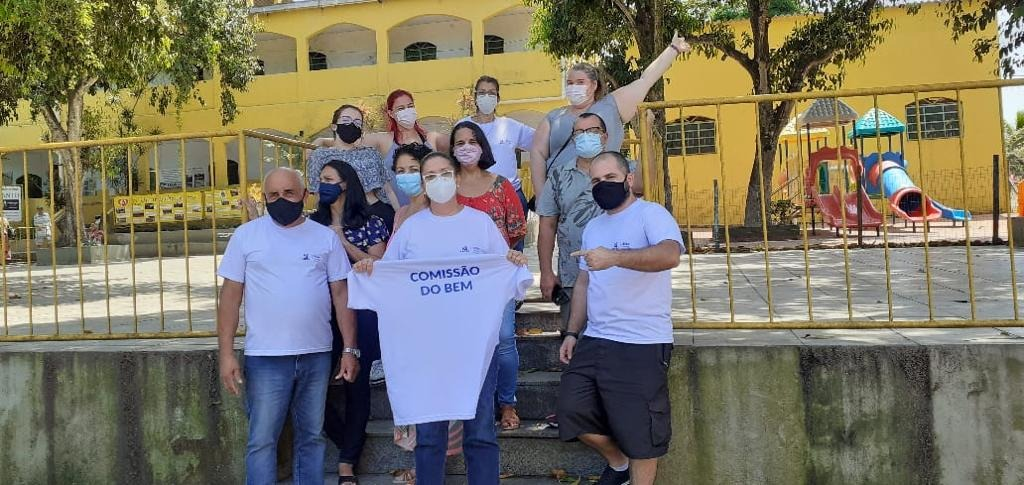 No dia 03/10/2021, a Comissão do CRCRJ Mulher se uniu a Comissão do Bem, coordenada por Genaína Gama, para uma ação de entrega kits e fraldas geriátricas para os idosos do asilo....

Foram distribuídos: 318 cobertores, 300 pares de meias novas, 300 kits de higiene masculino e feminino, 1260 sanduiches, 52 litros de chocolate quente além de kits de roupas masculinas, femininas e de crianças. Fazer o bem renova a alma e aquece o coração.
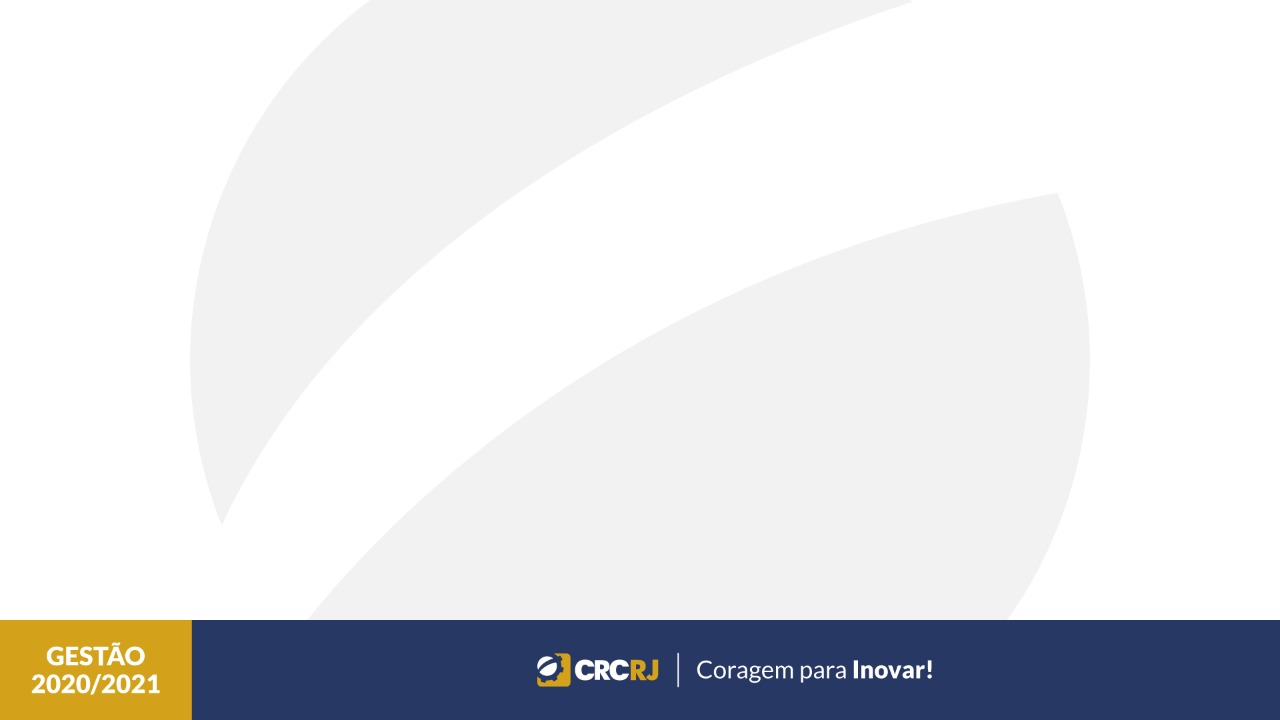 Ações da Comissão com a Comissão do Bem
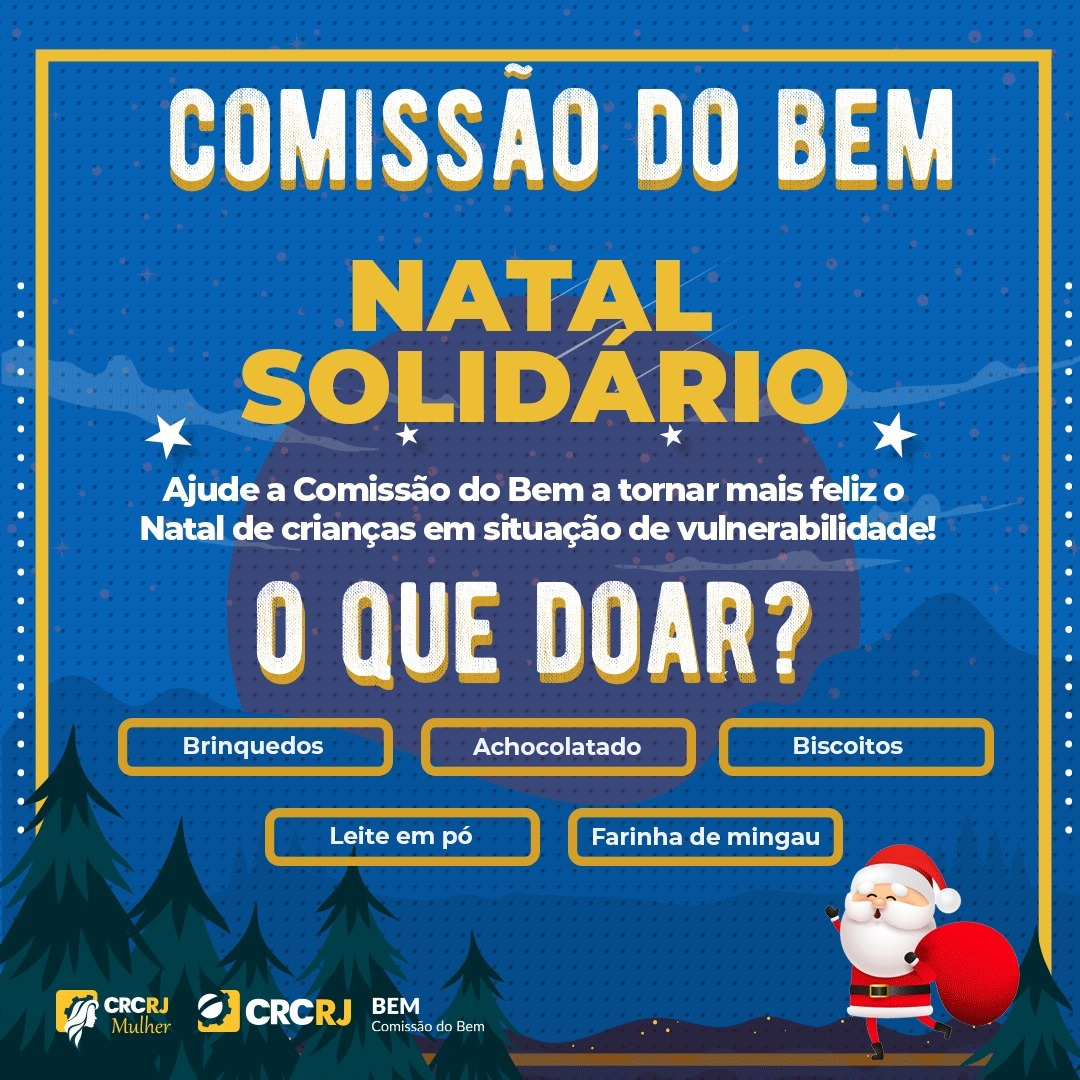 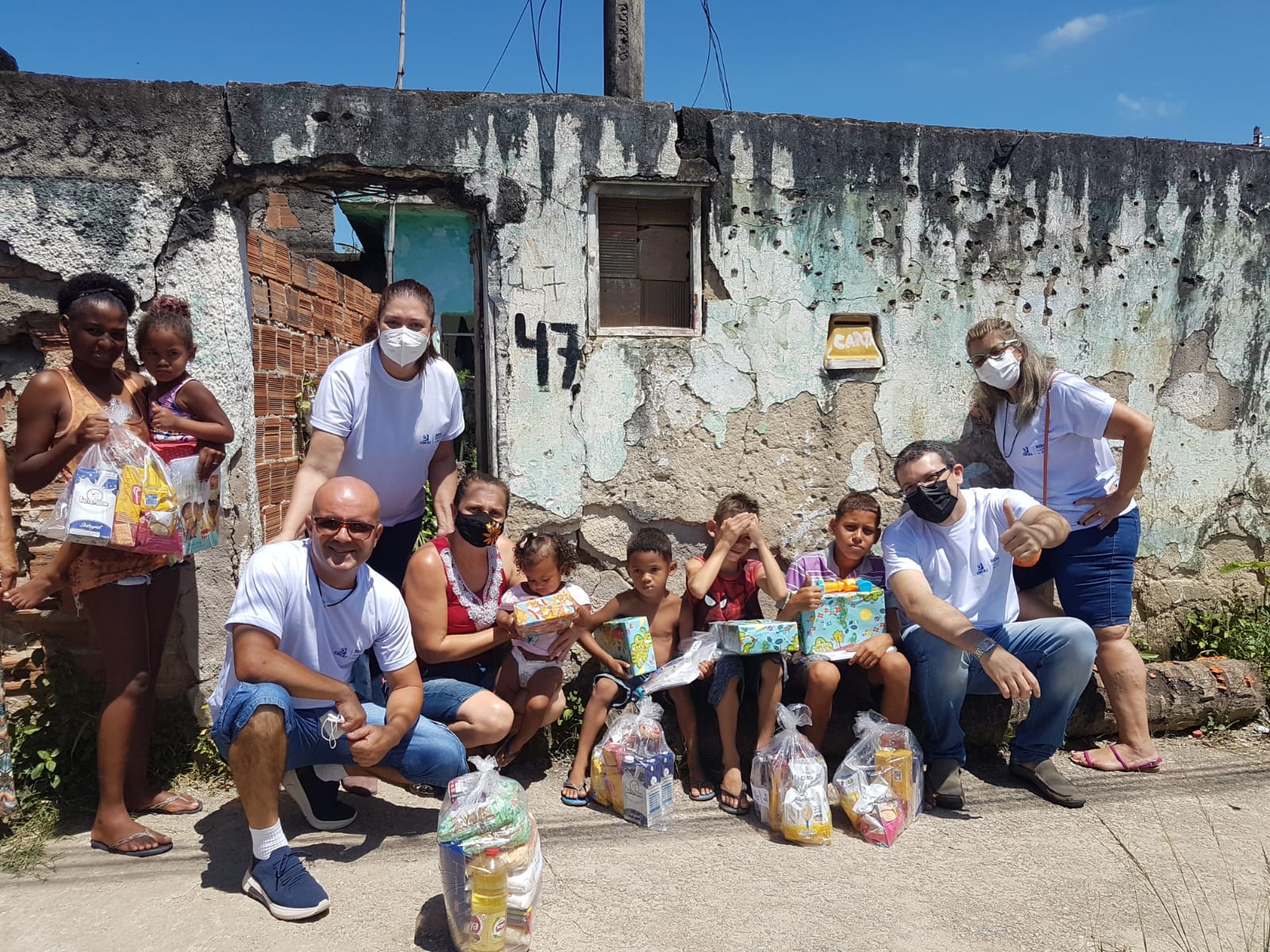 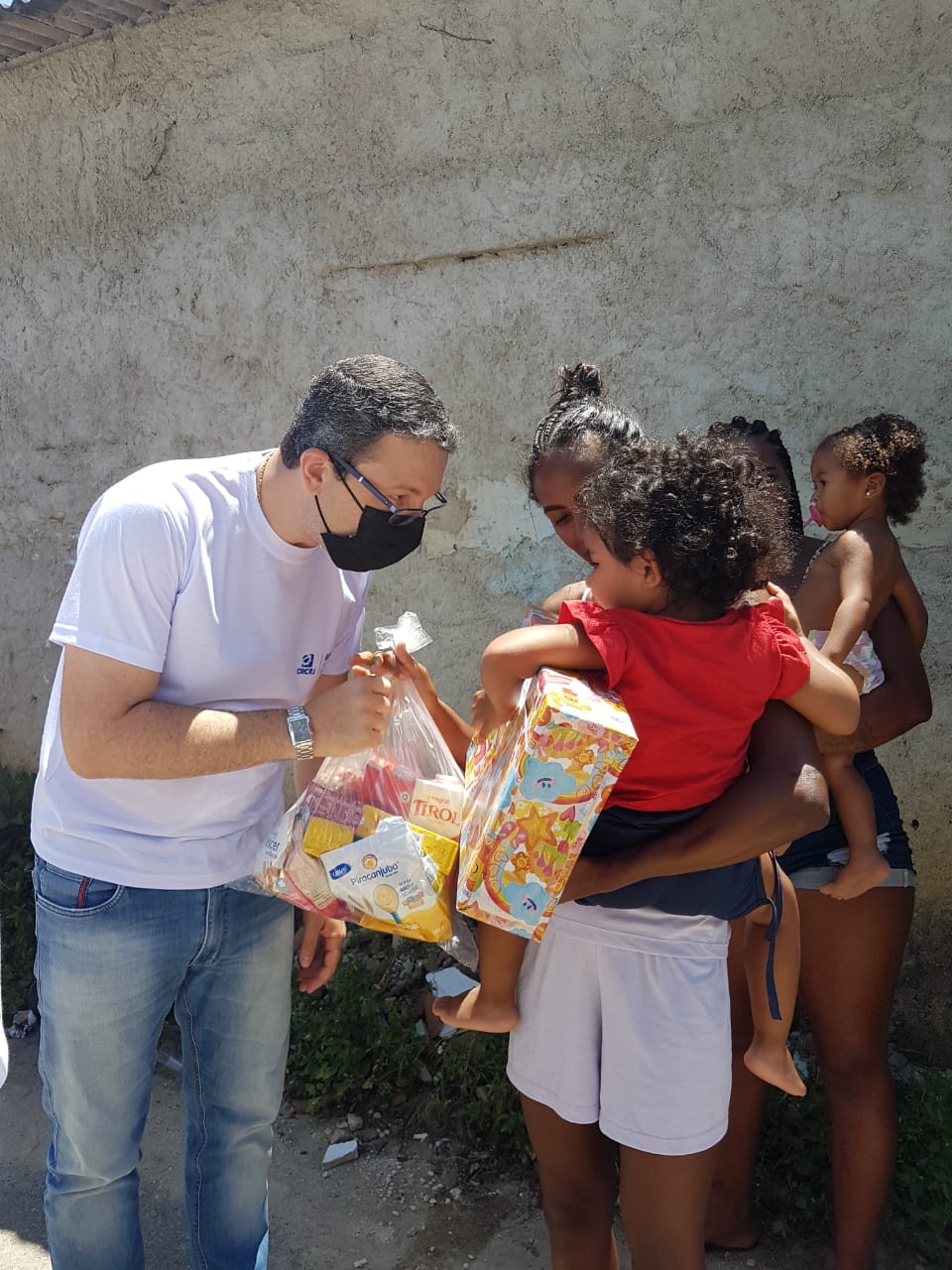 Nos dias 19/12/2021 e 26/12/2021, a Comissão do CRCRJ Mulher se uniu a Comissão do Bem, coordenada por Genaína Gama, para uma ação de entrega kits de alimentos e brinquedos na zona rural de Seropédica, Nova Jersey, Santa Helena e Aliança. 

O presidente do CRCRJ, Samir Nehme, participou da entrega das doações no dia 26/12.
Ações da Comissão com a Comissão do Bem
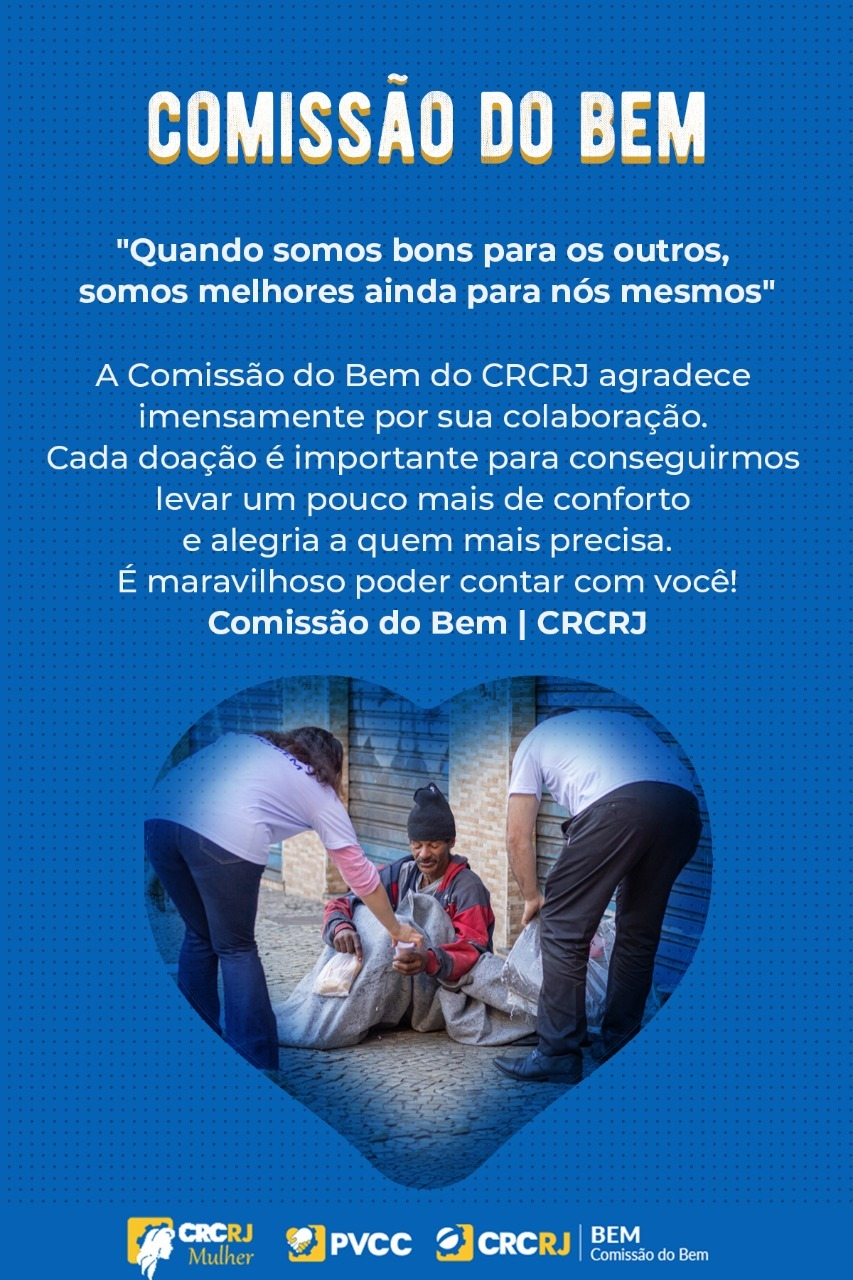 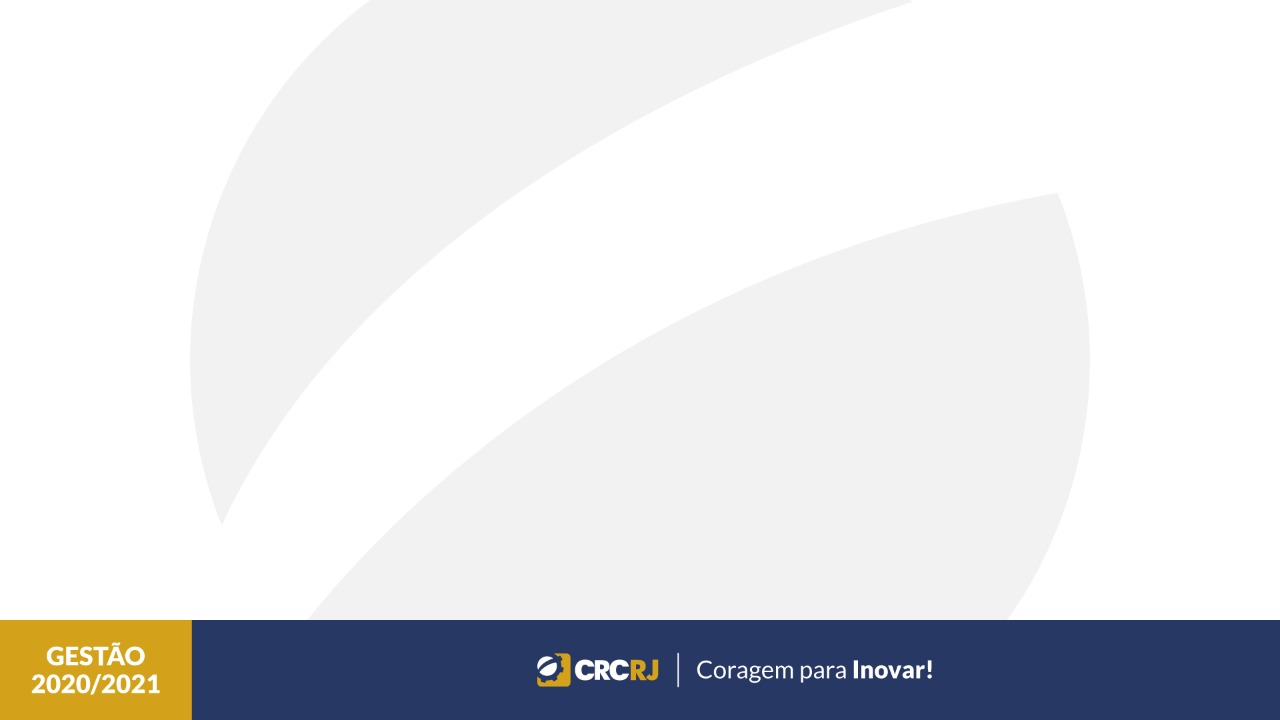